Понятие
ПРОИЗВОДНОЙ
1
y
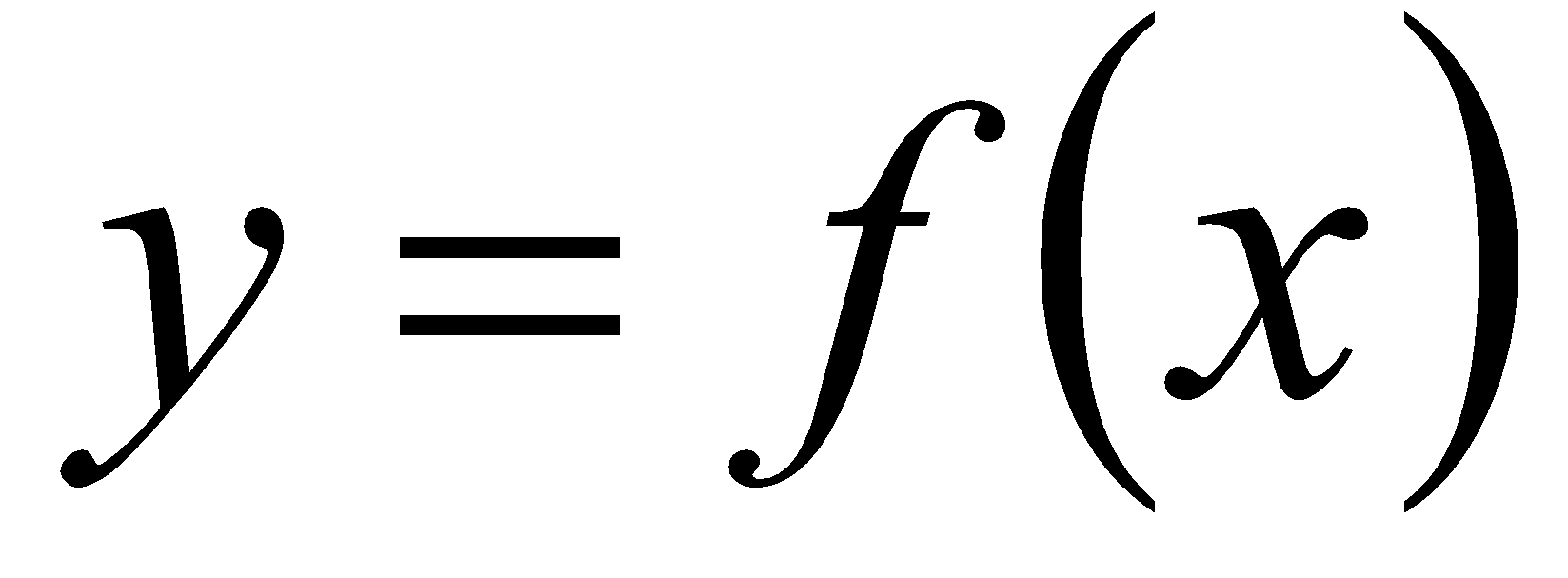 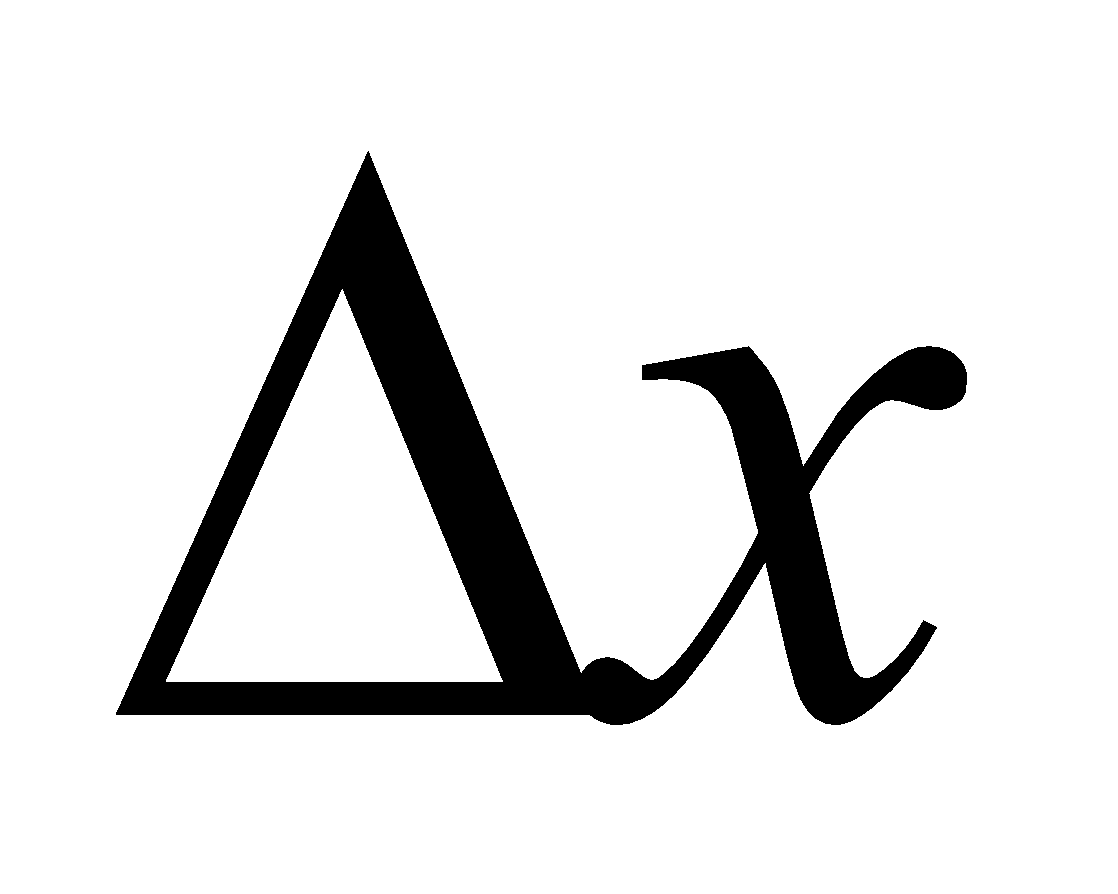 - приращение аргумента
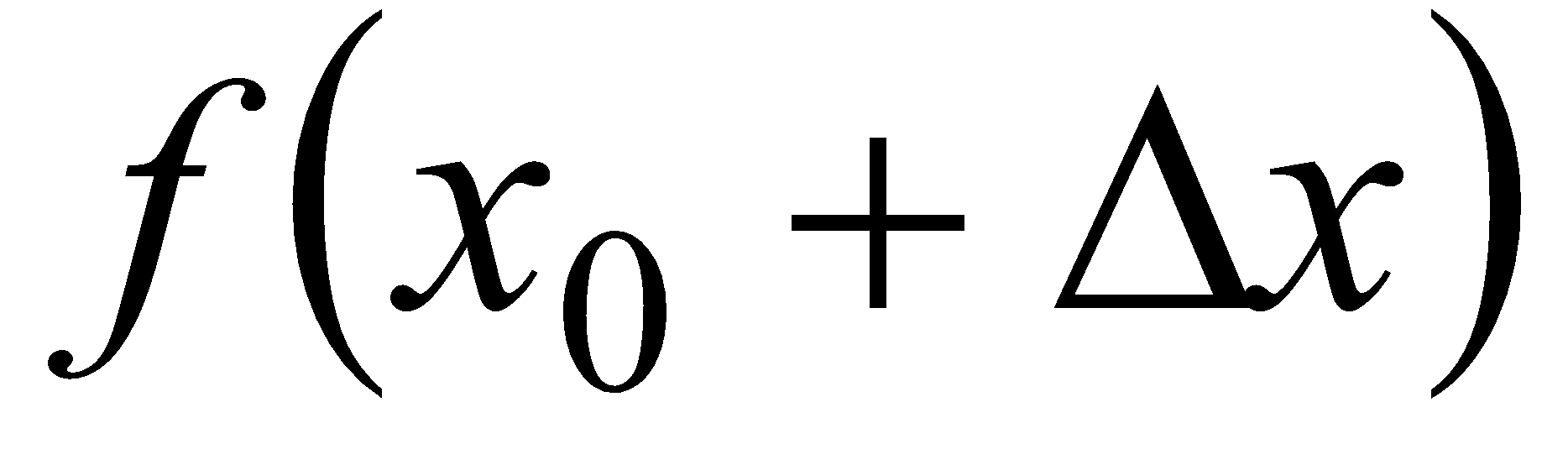 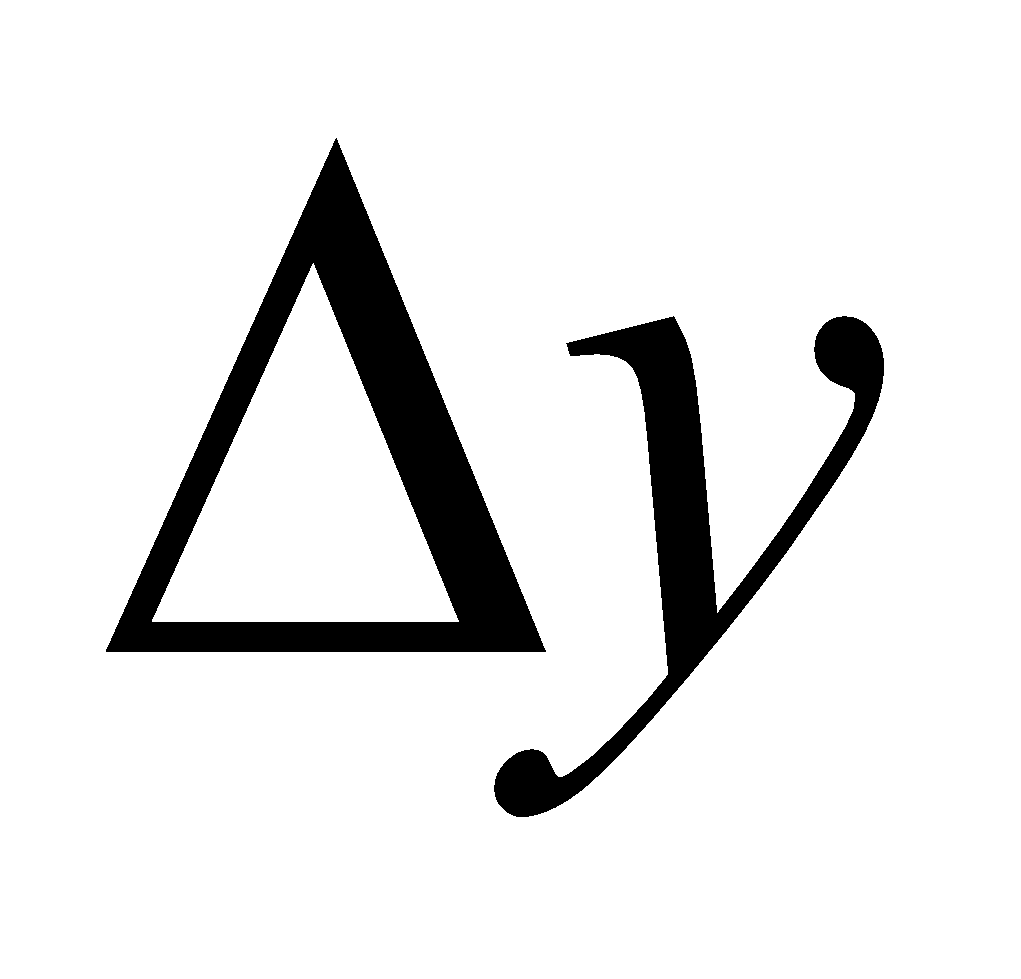 - приращение функции
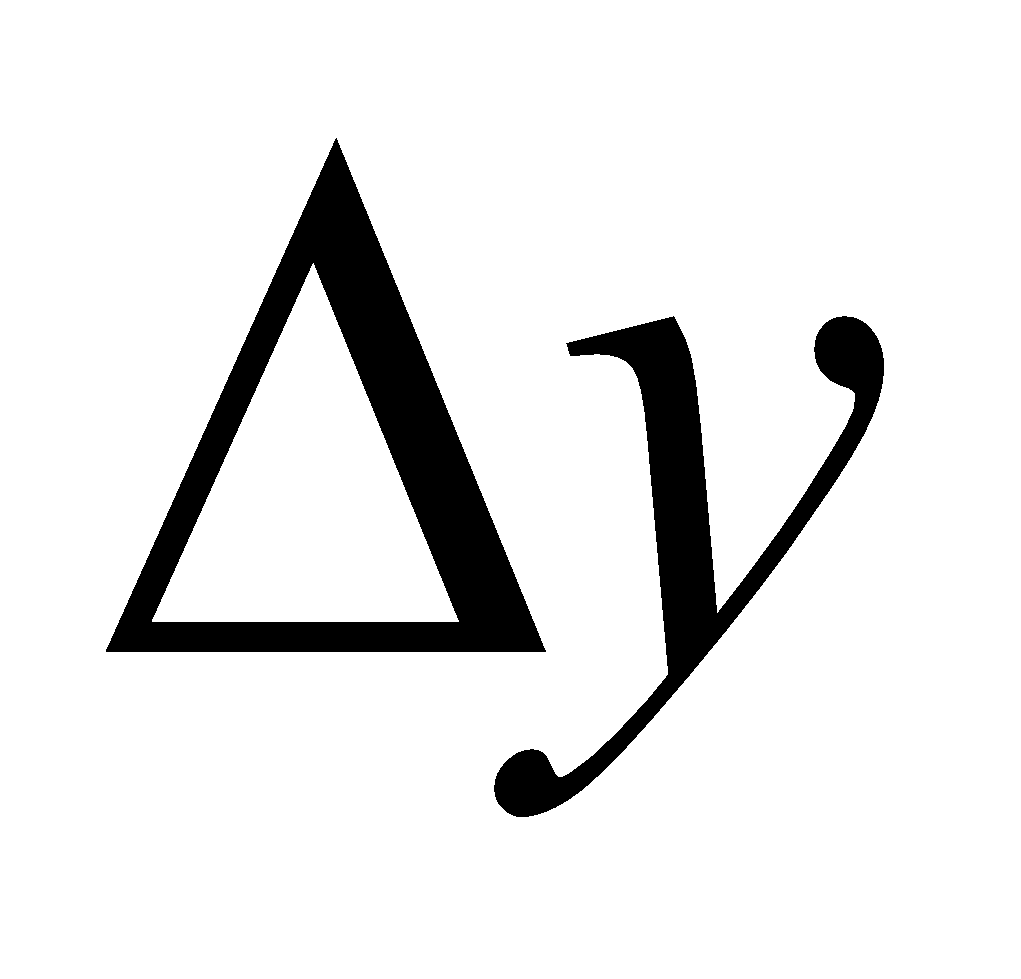 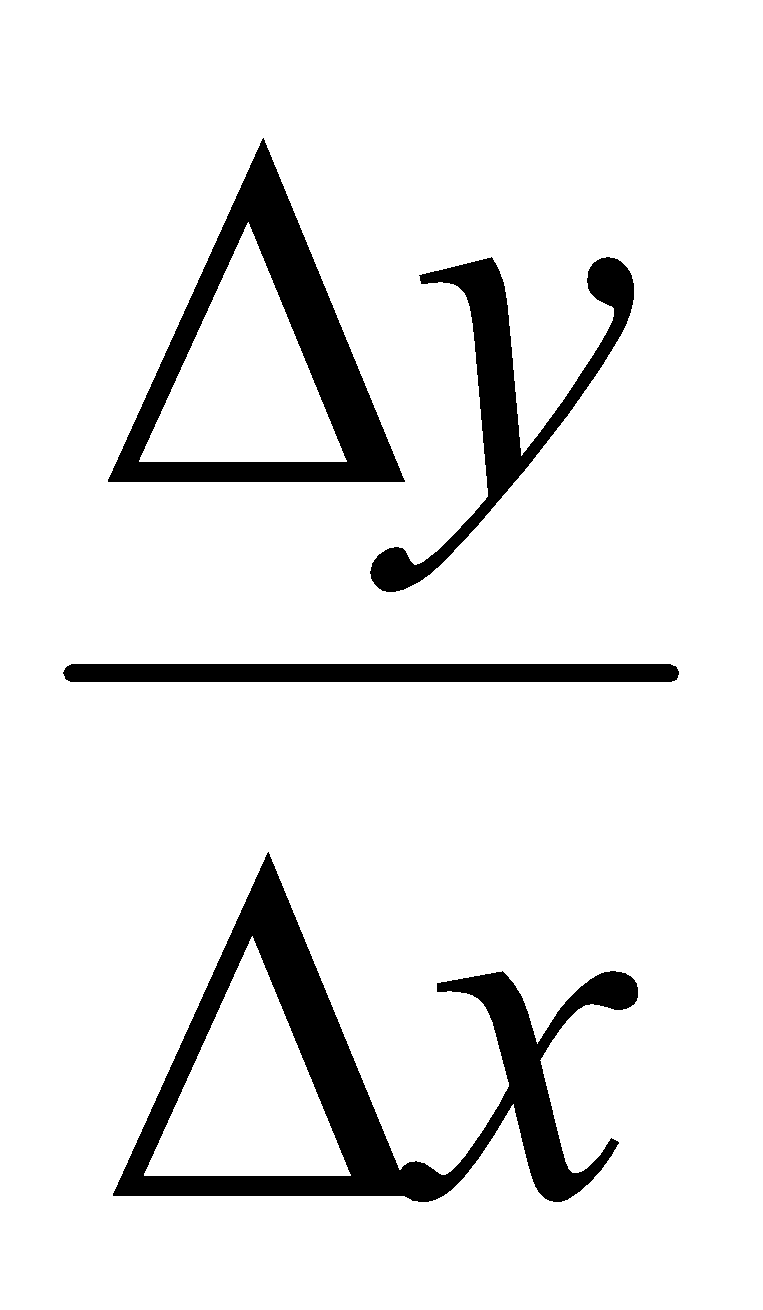 средняя скорость 
изменения функции
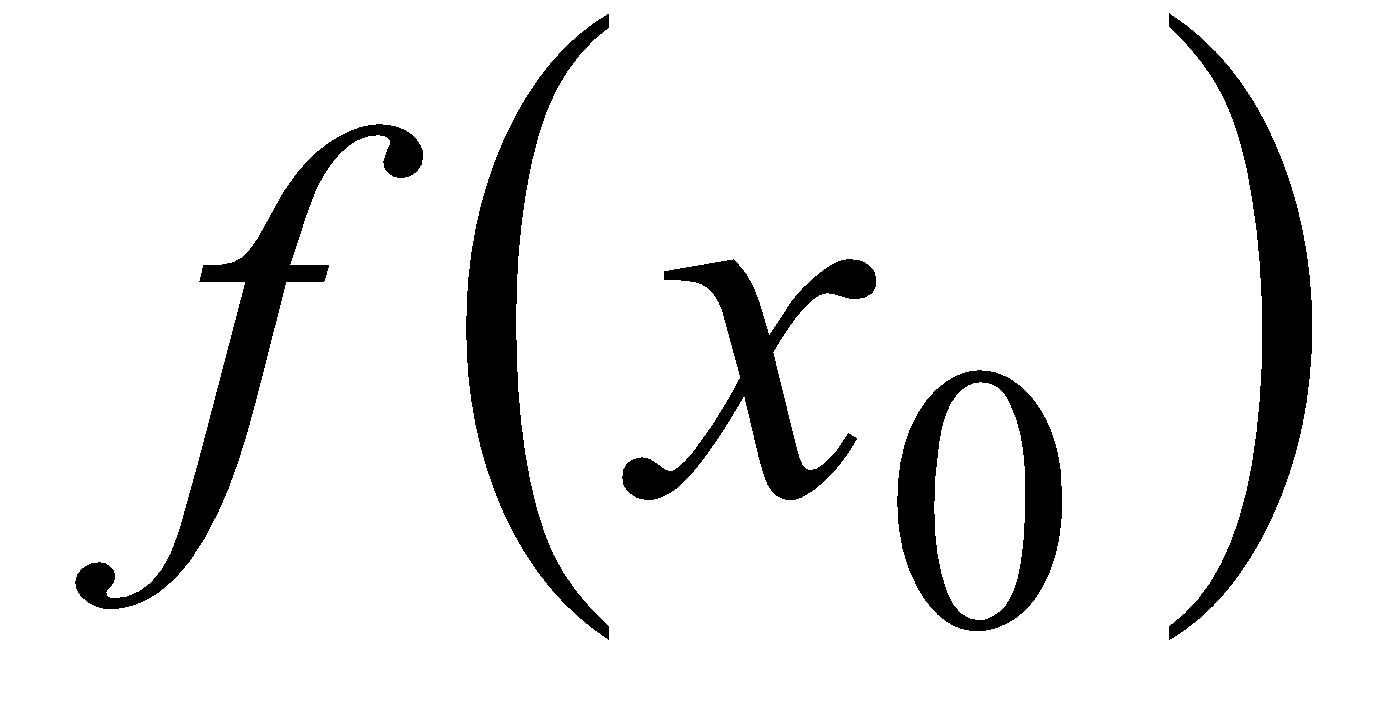 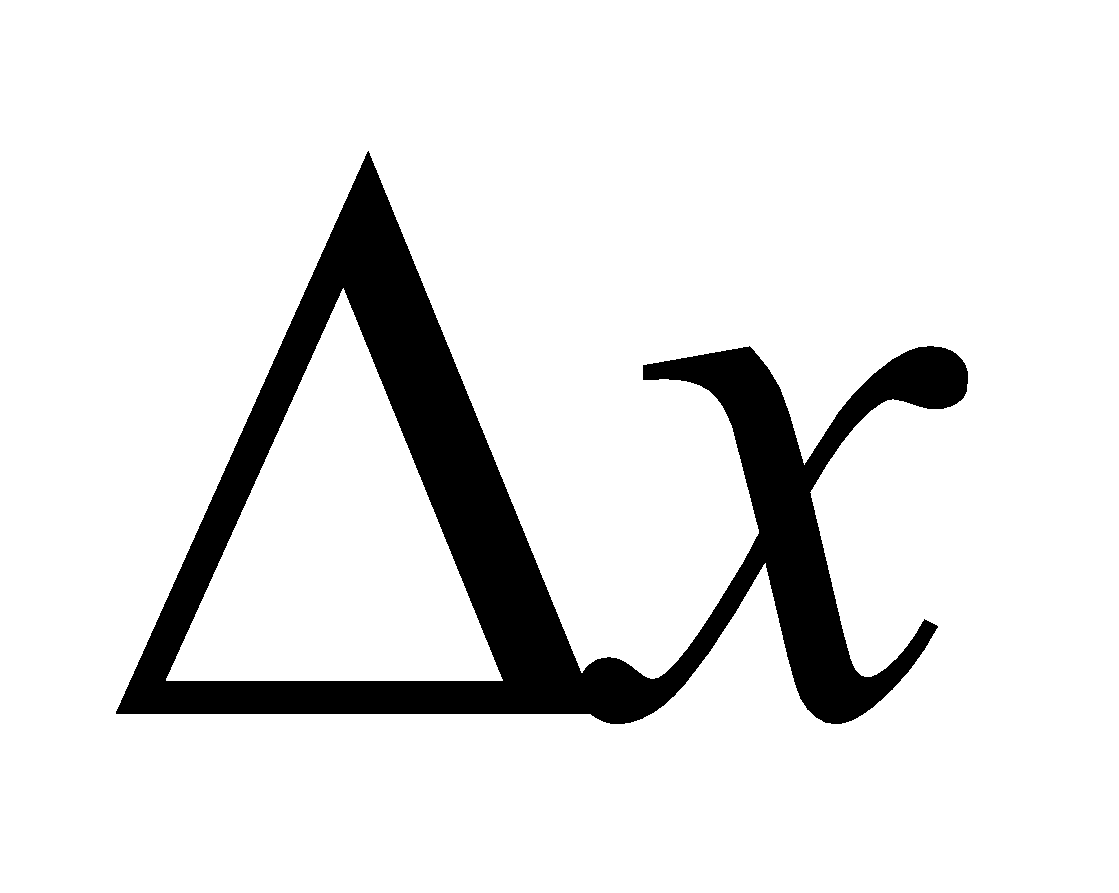 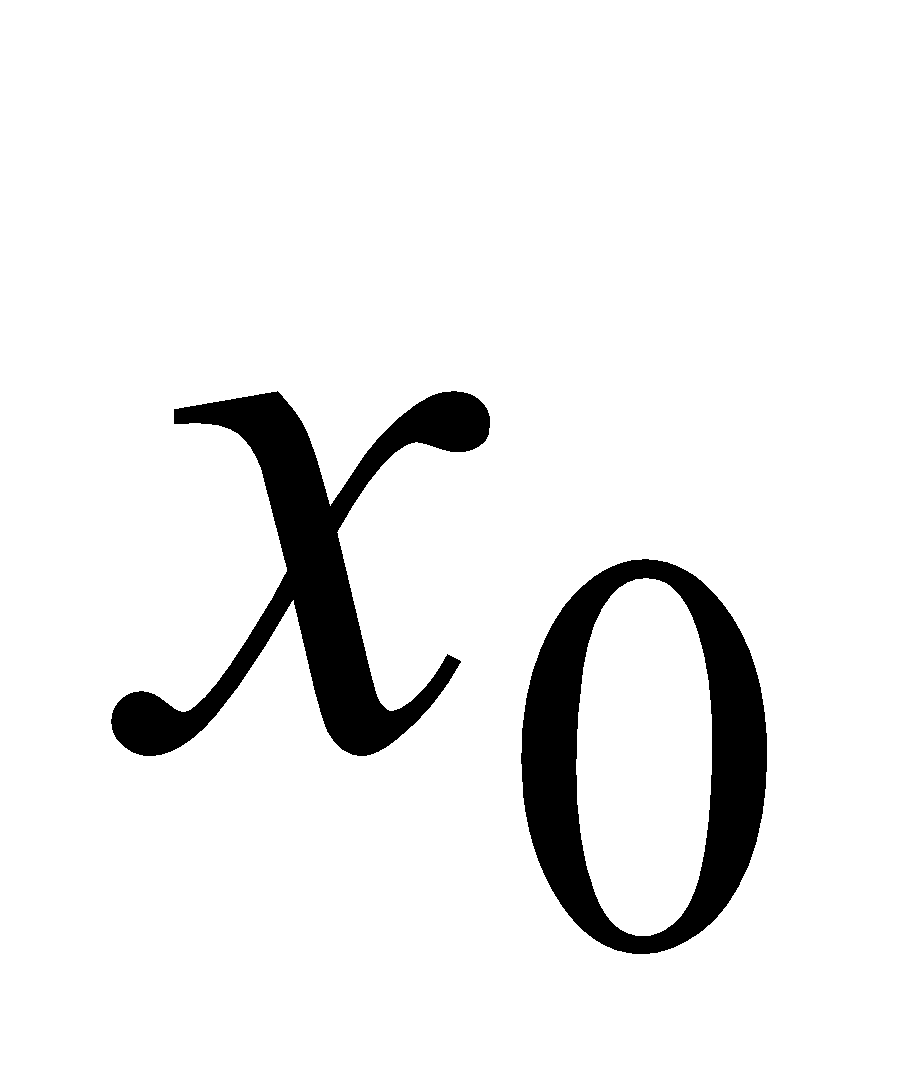 x
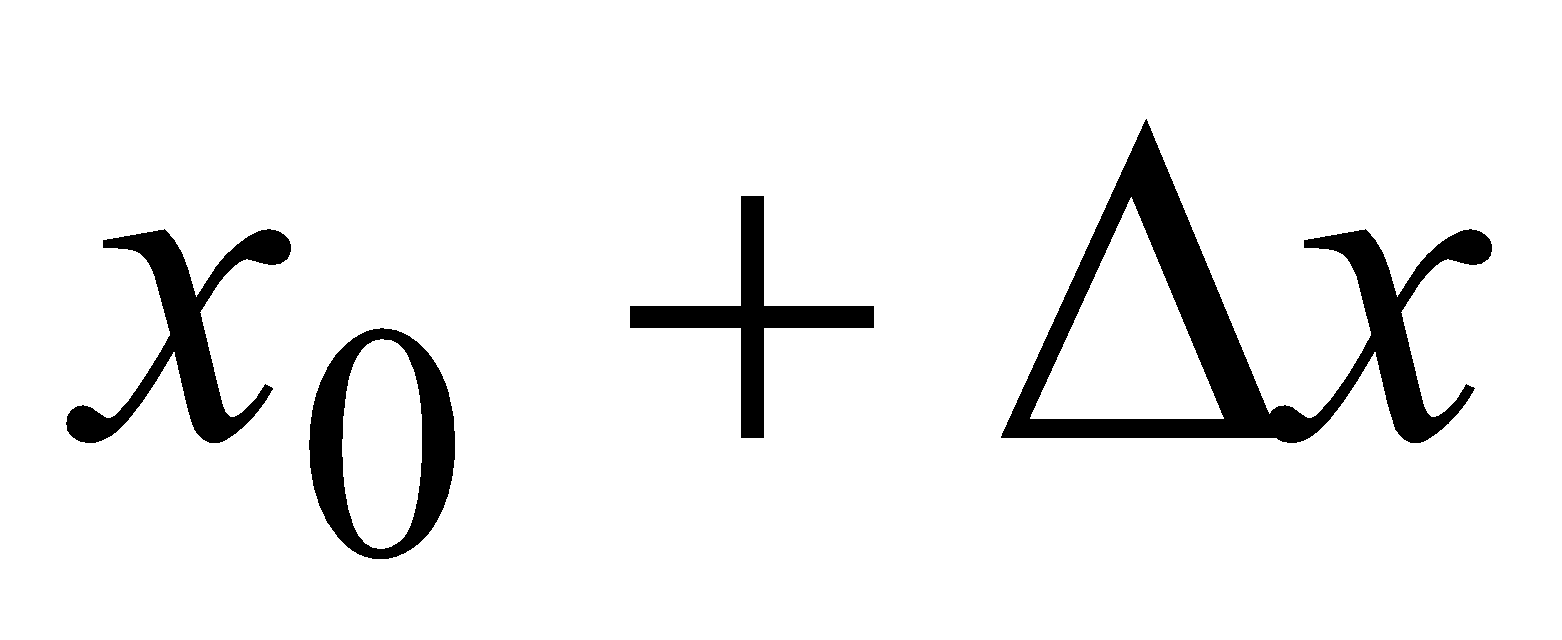 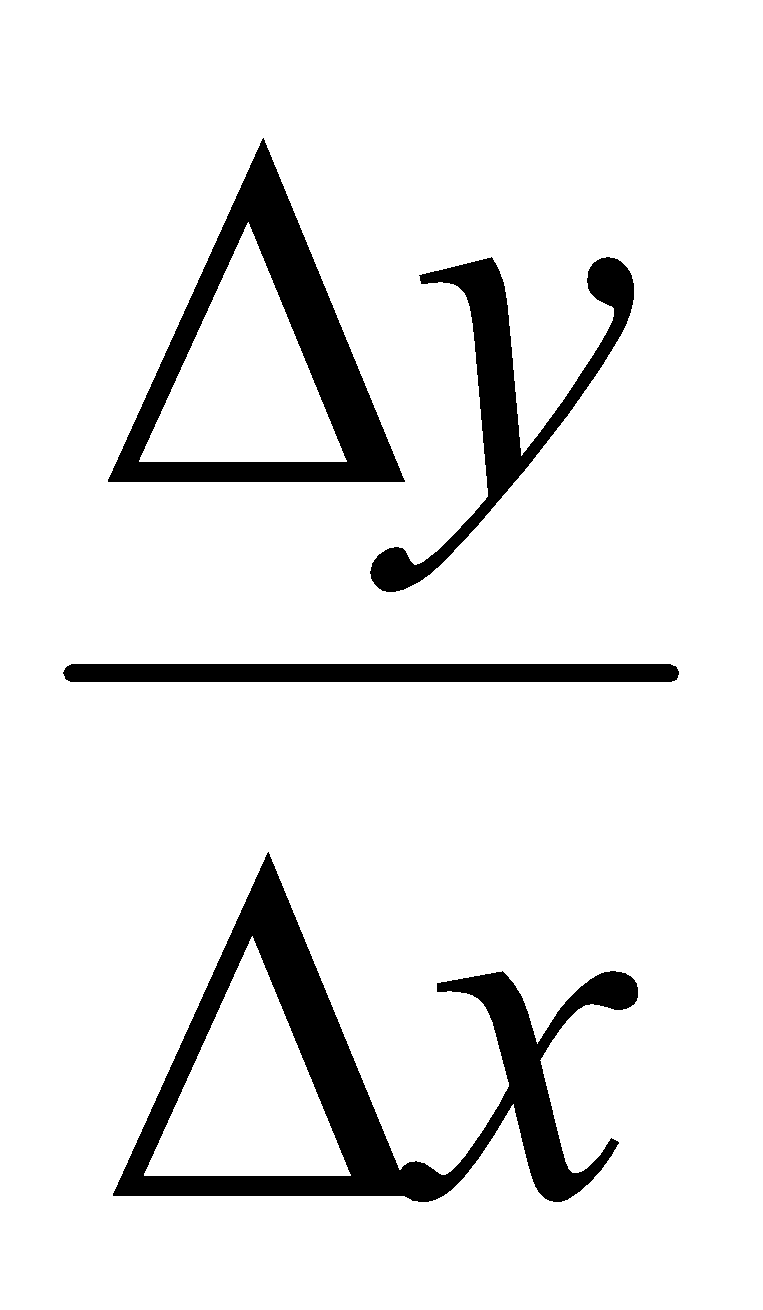 Пусть                   , тогда           будет приближаться к скорости

изменения функции в точке
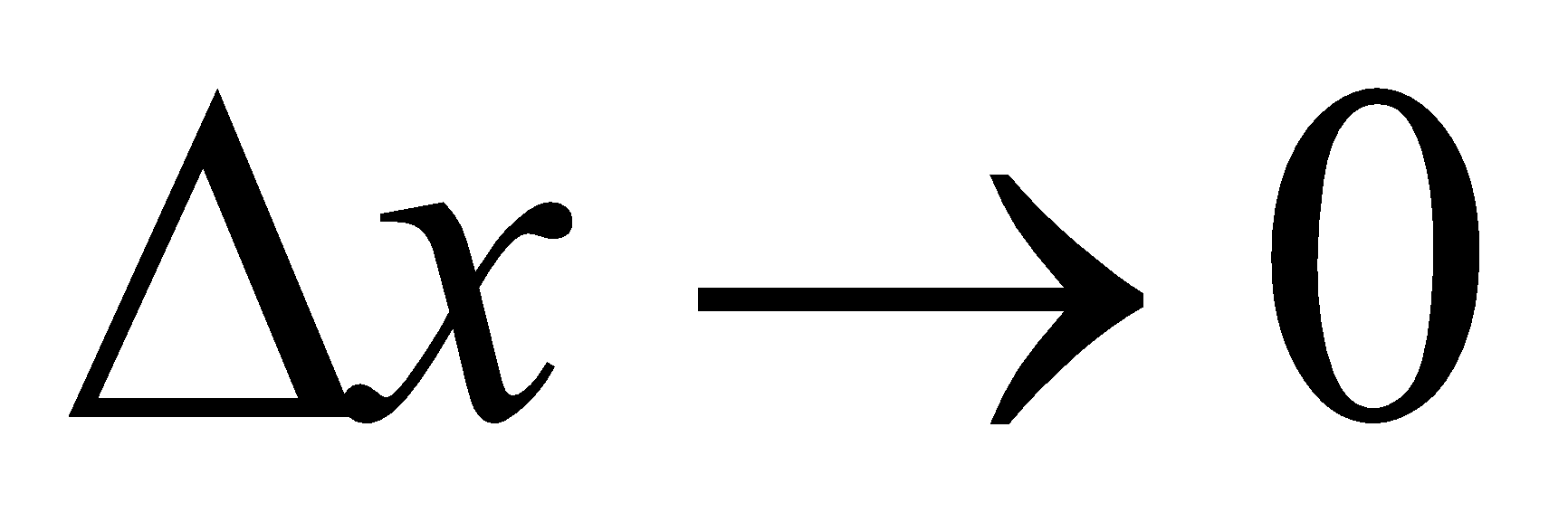 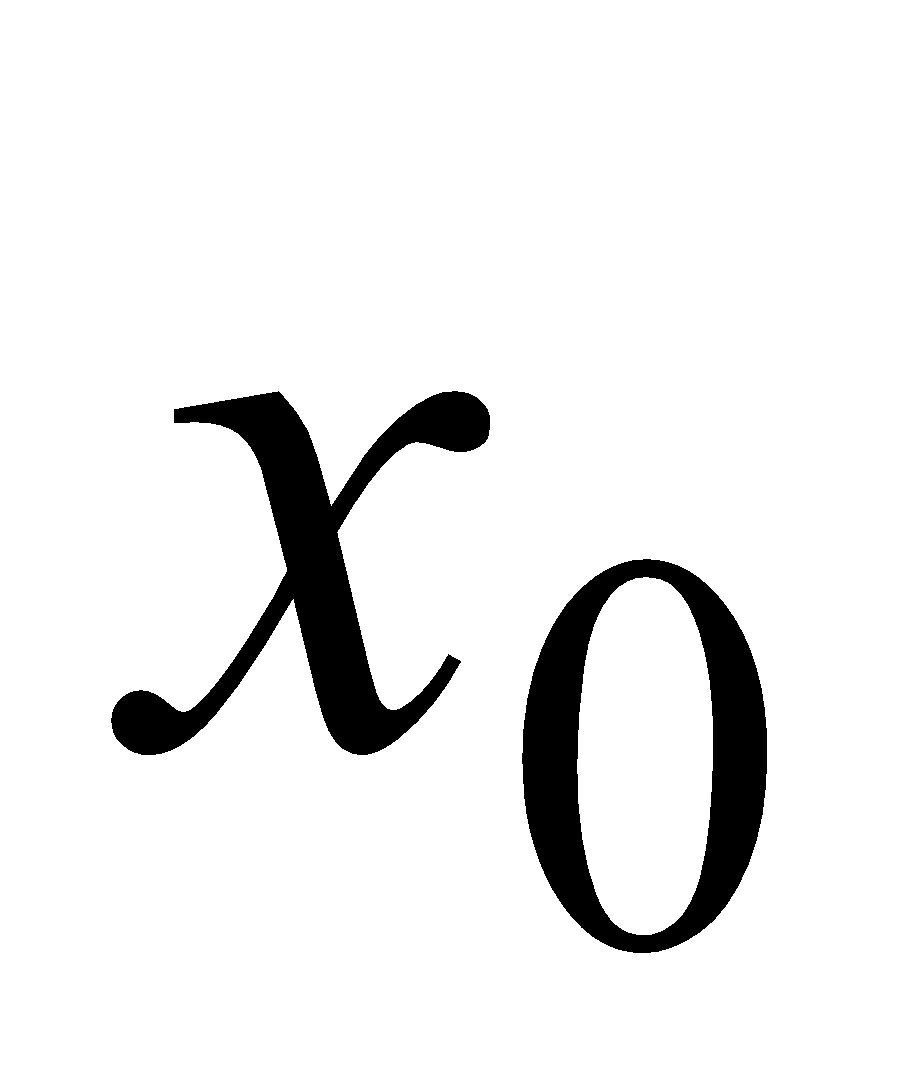 2
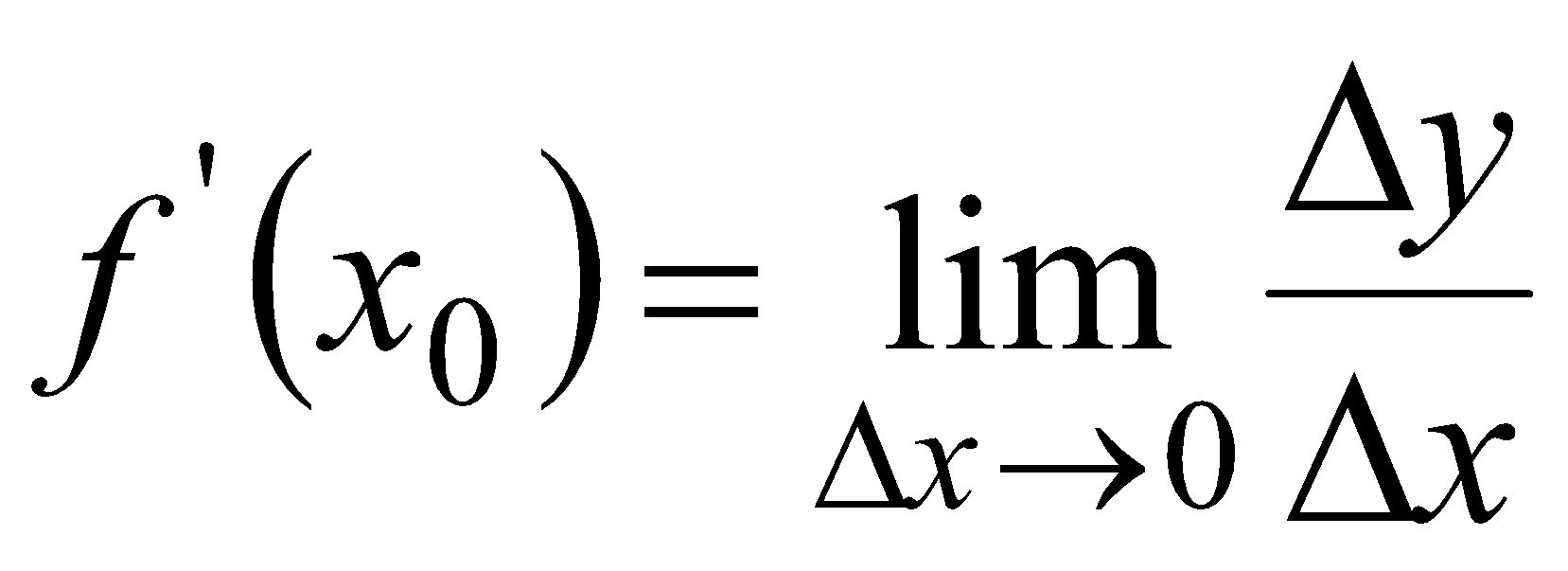 y
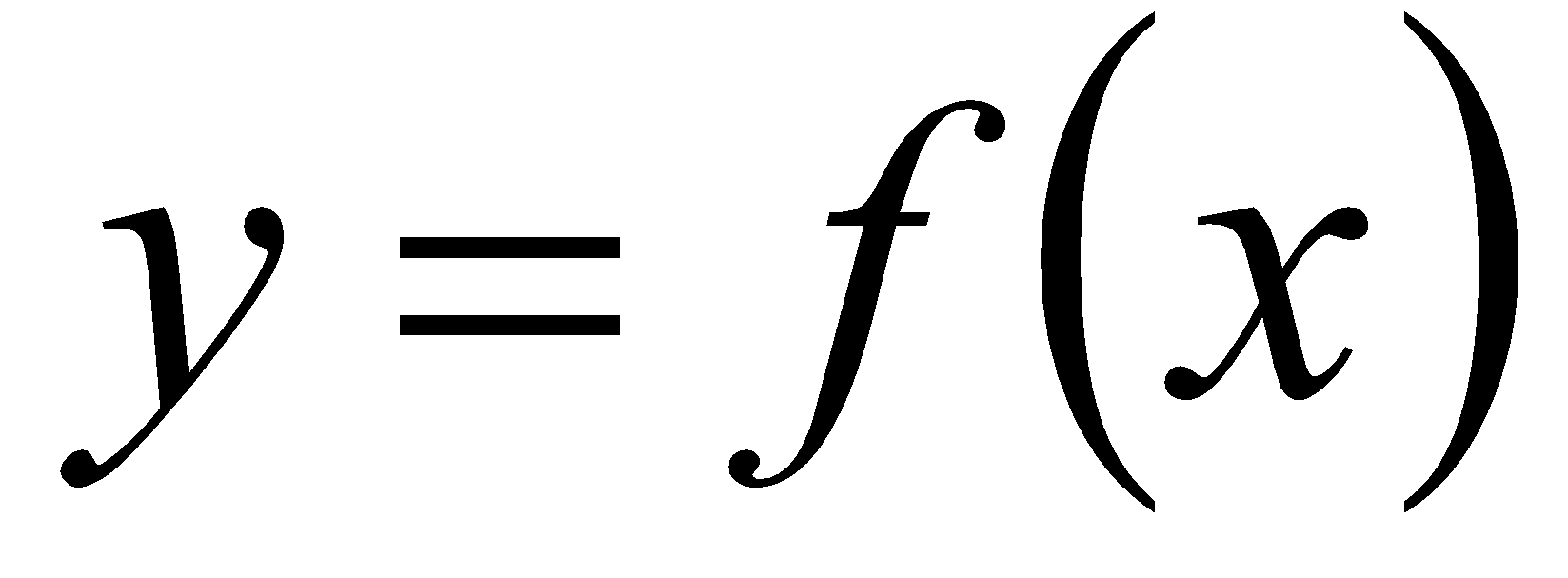 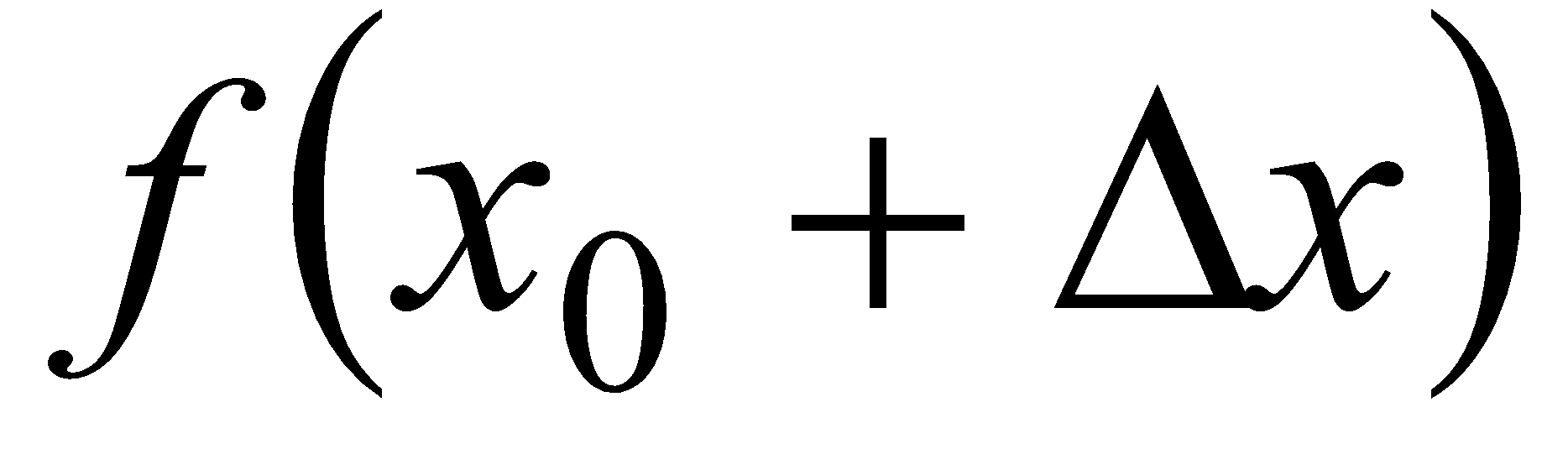 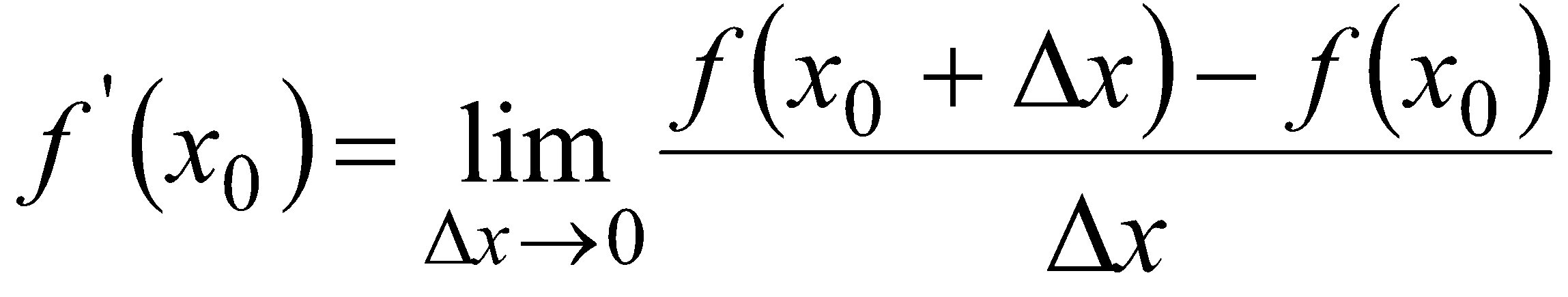 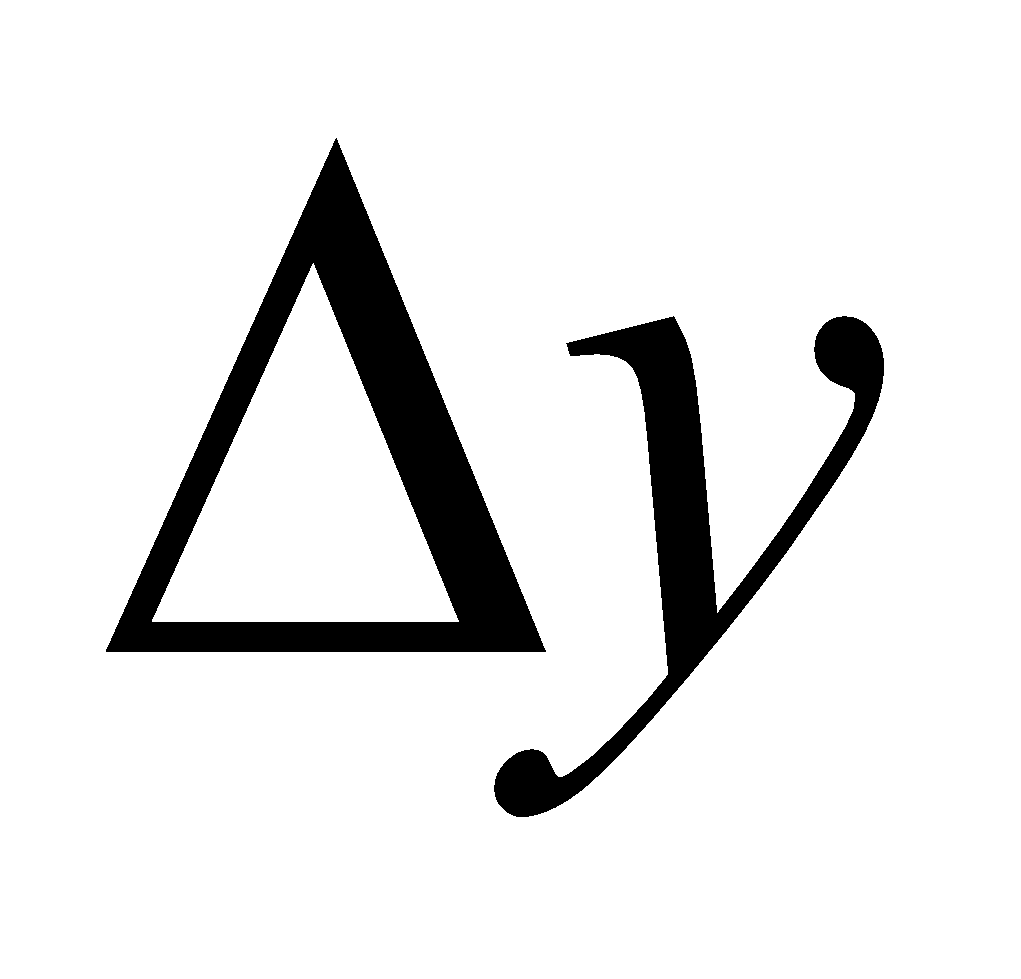 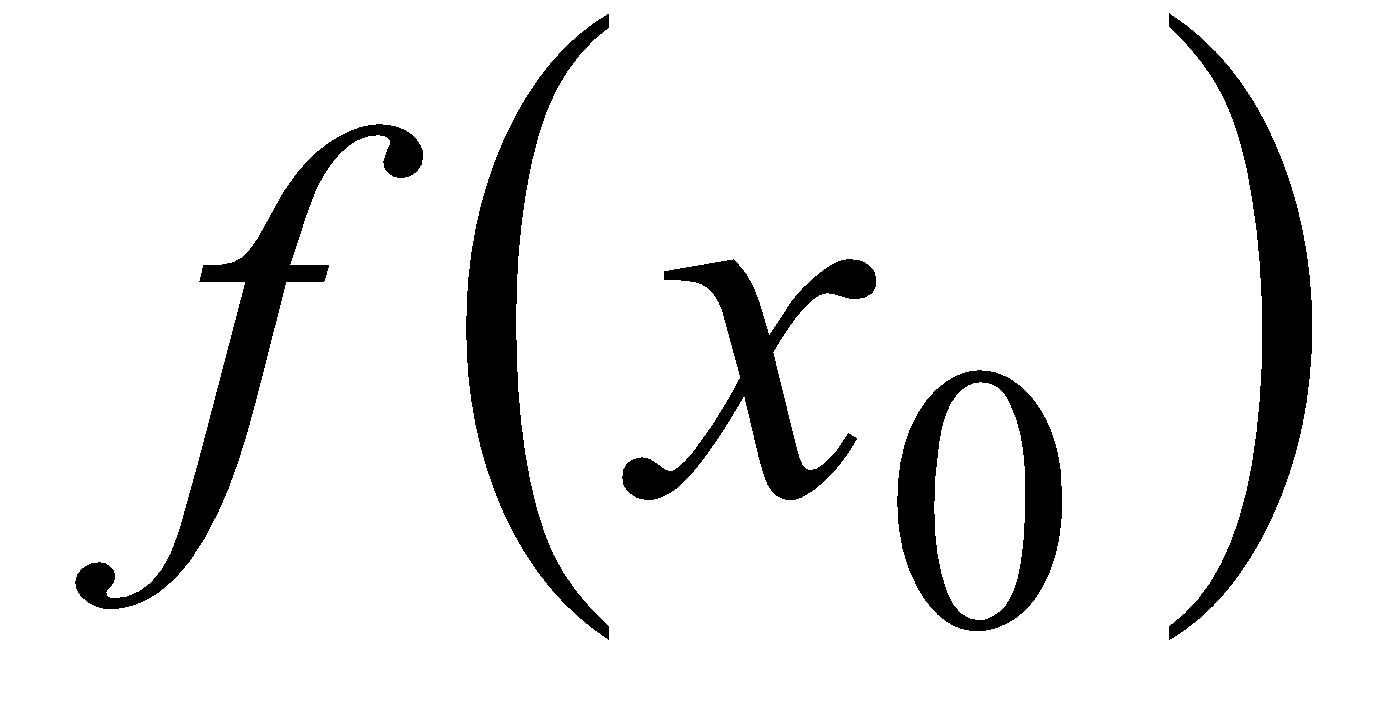 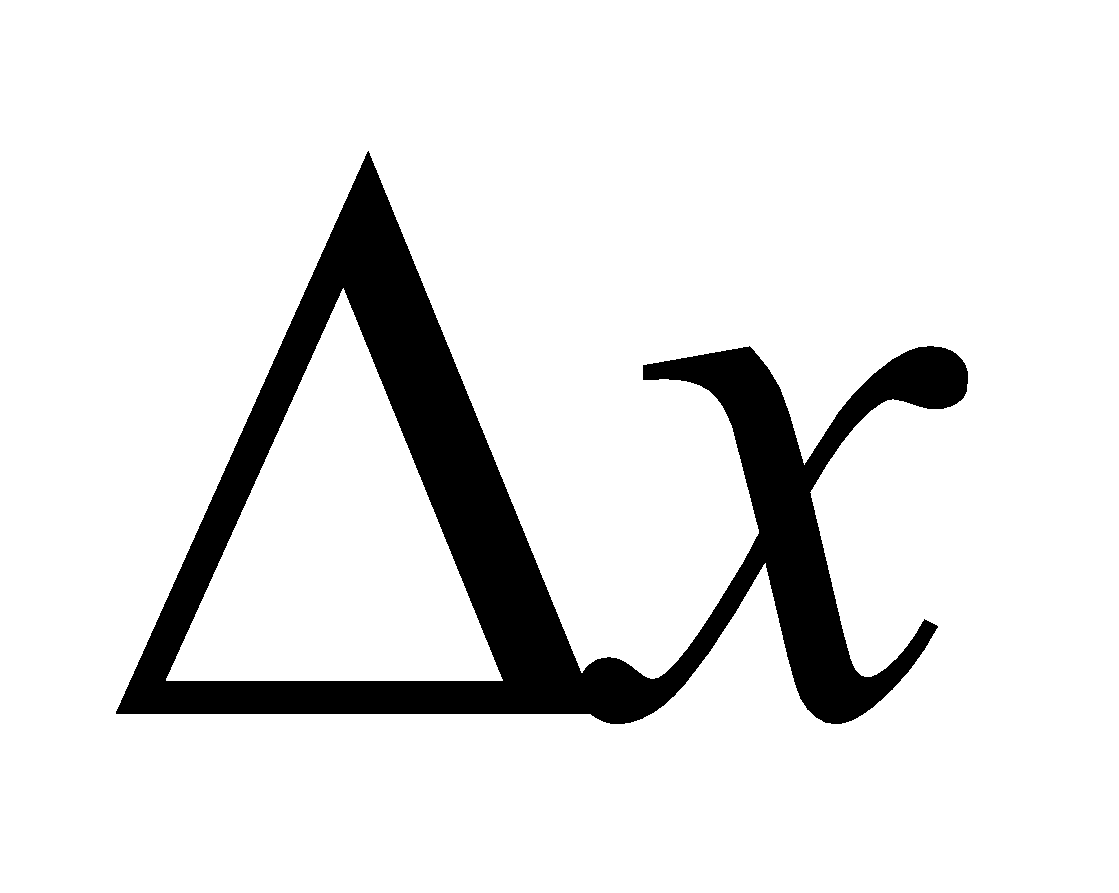 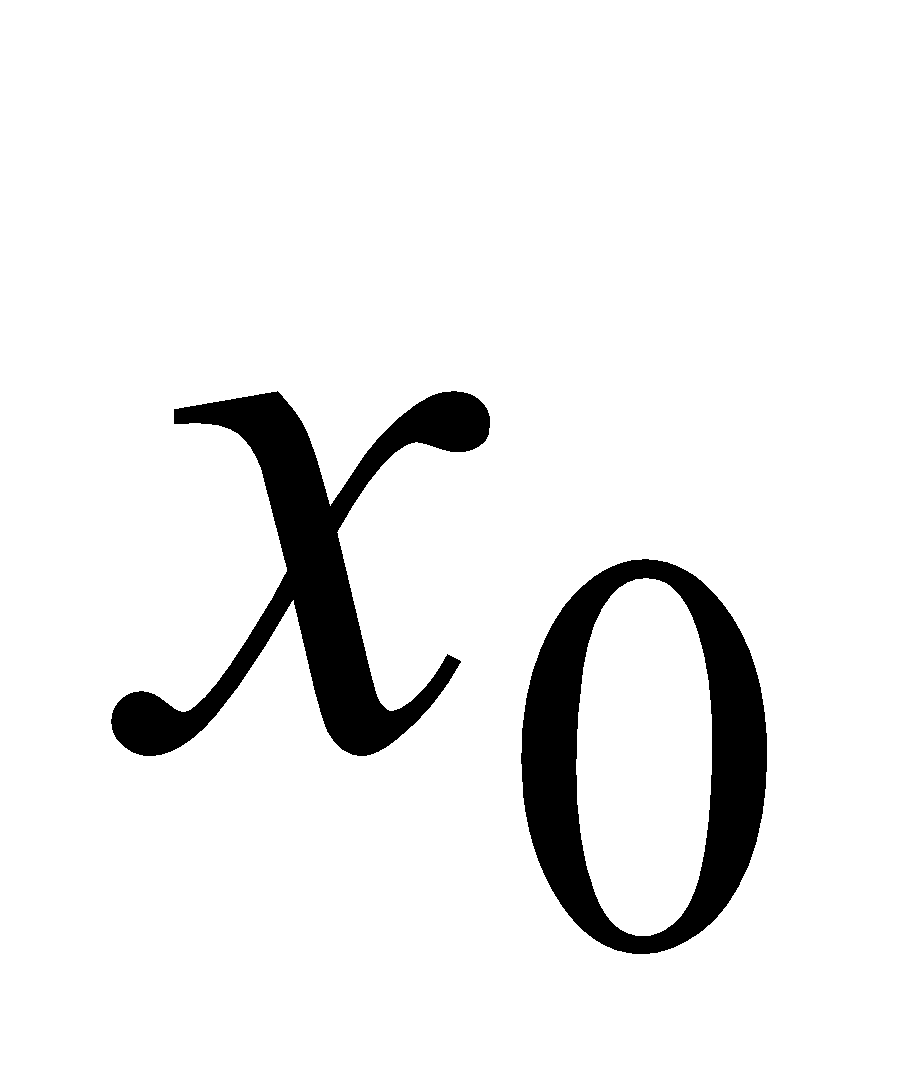 x
Определение
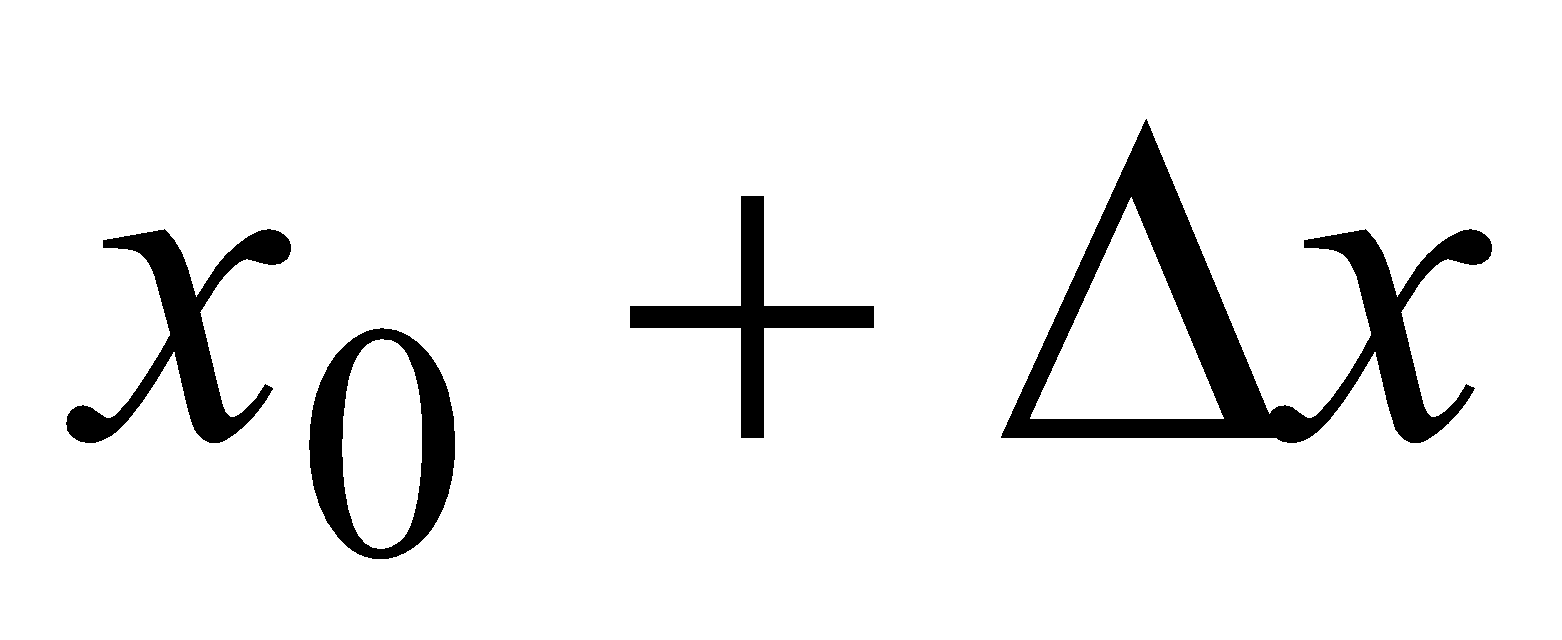 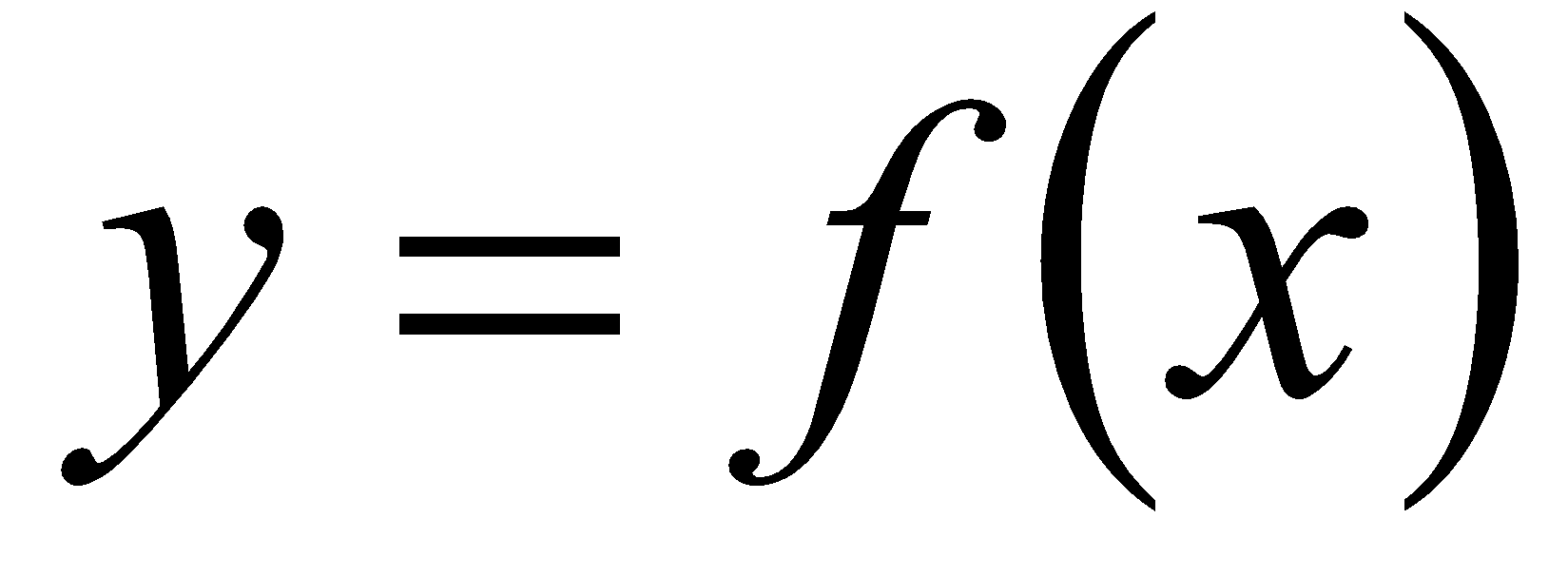 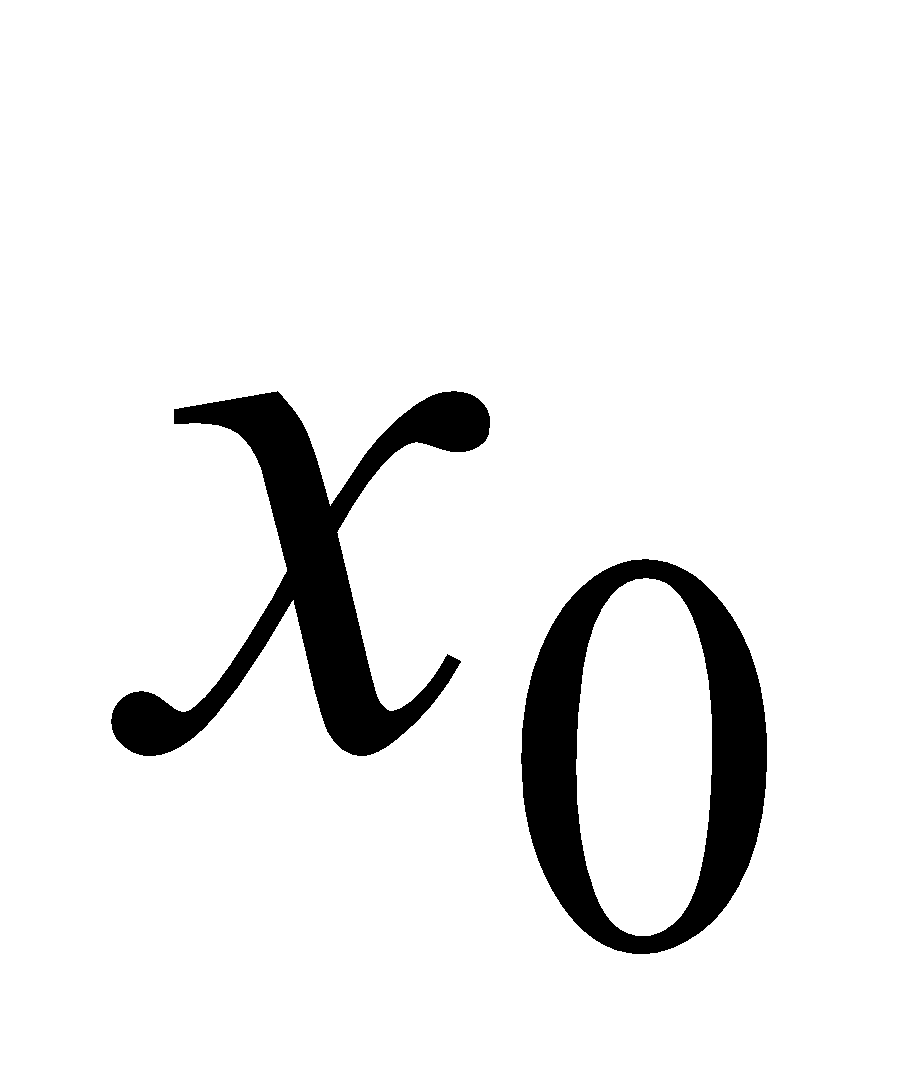 Производной функции                       в точке         называют
 предел отношения  приращения функции в точке        
к приращению аргумента в точке         , при условии, 
что приращение аргумента стремится к 0
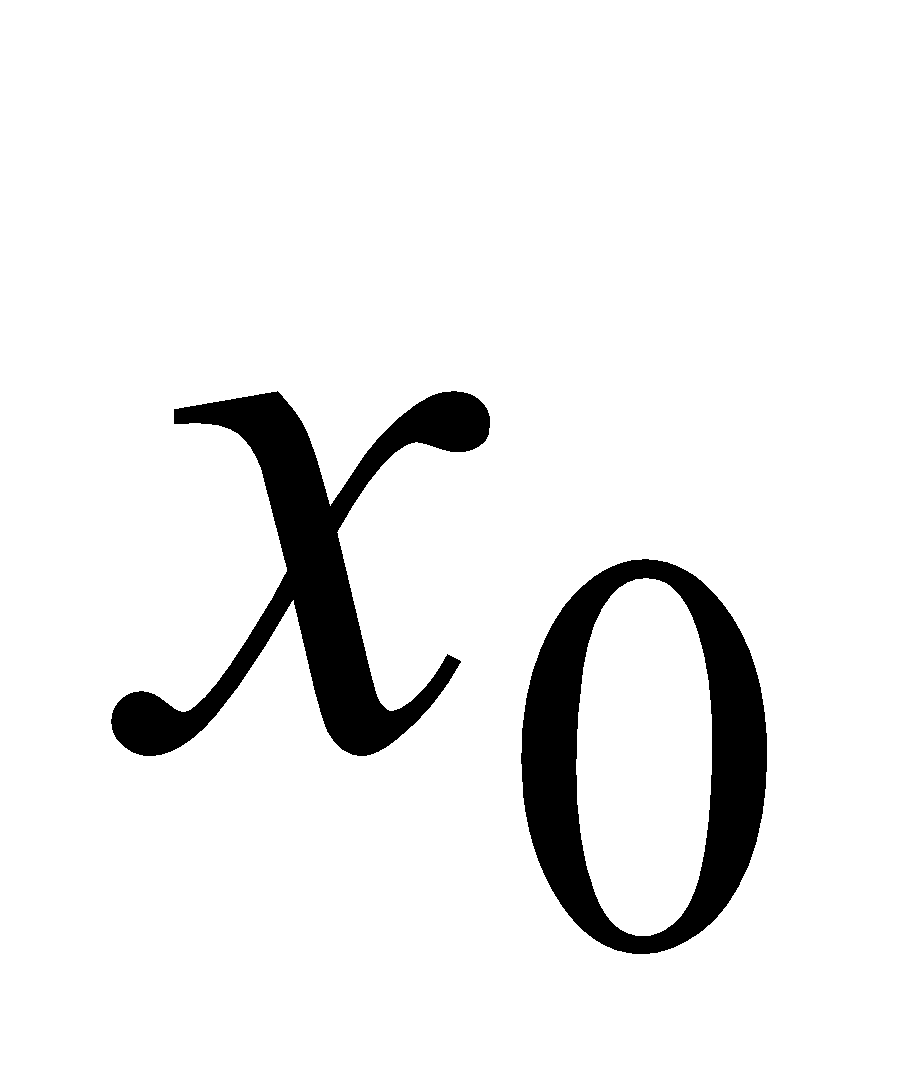 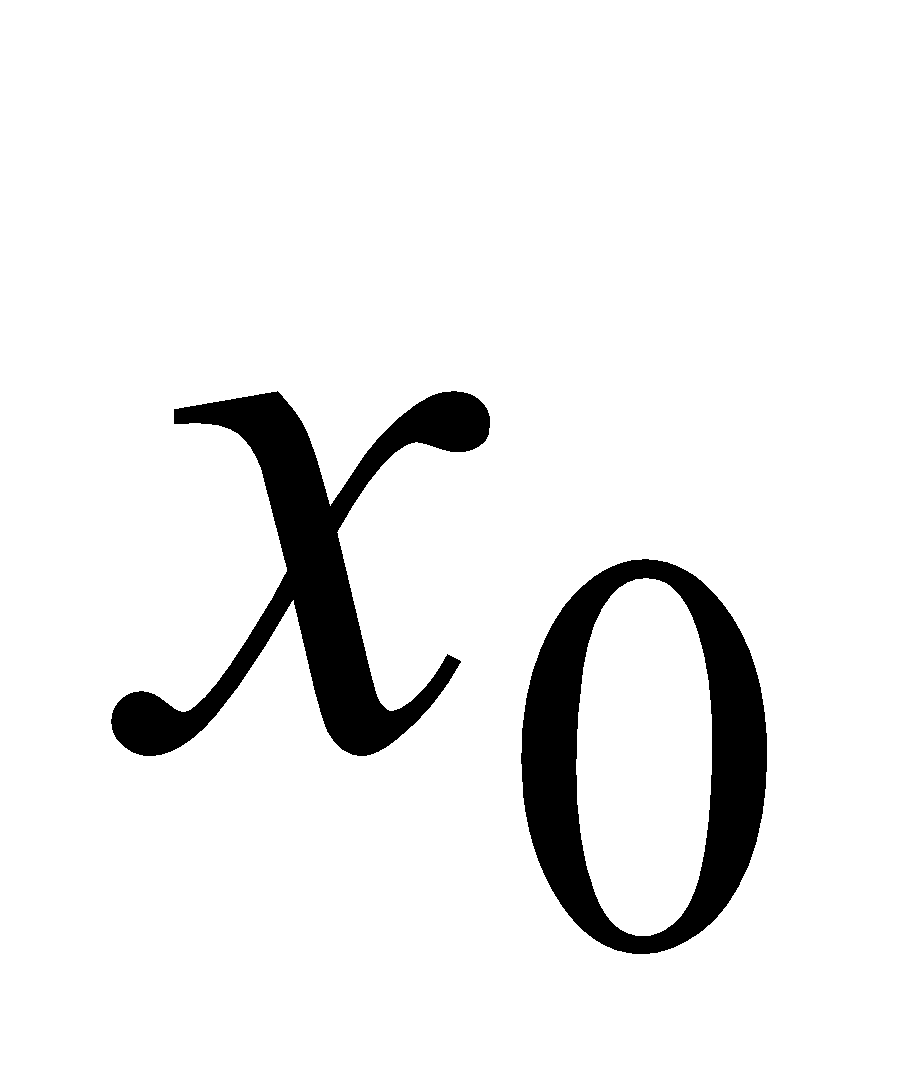 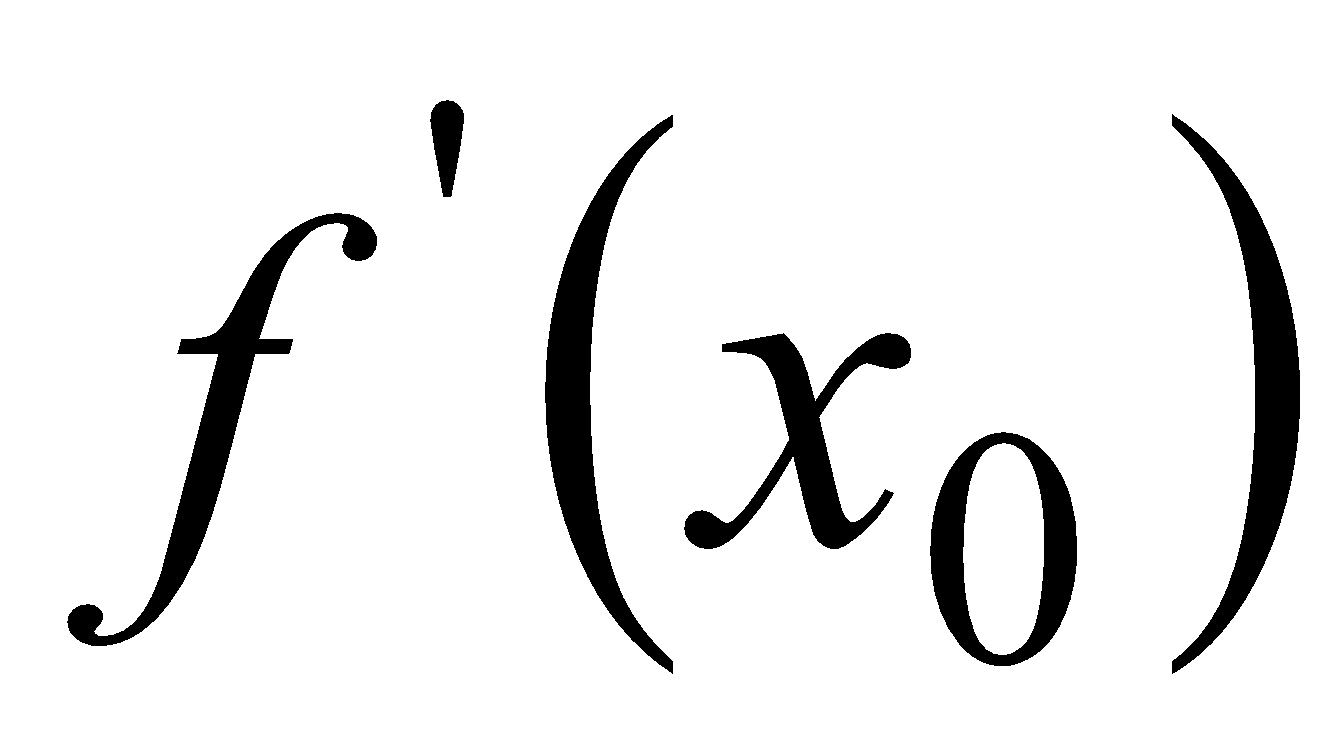 Обозначают
3
Таблица производных
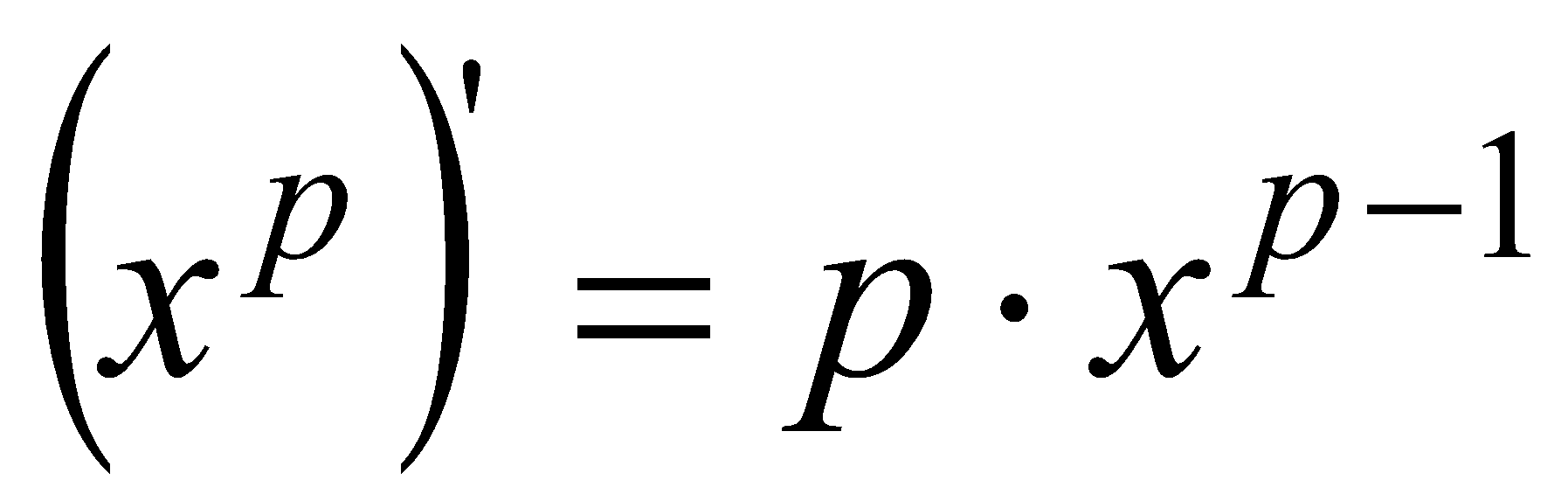 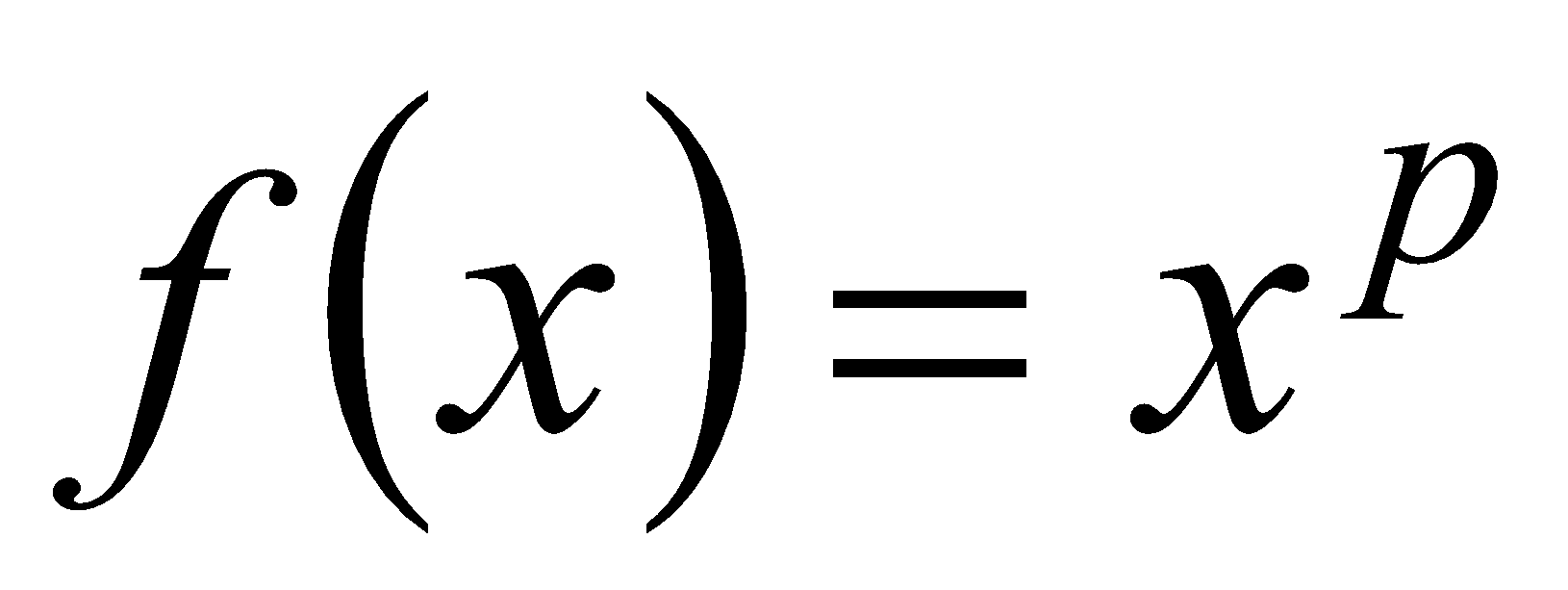 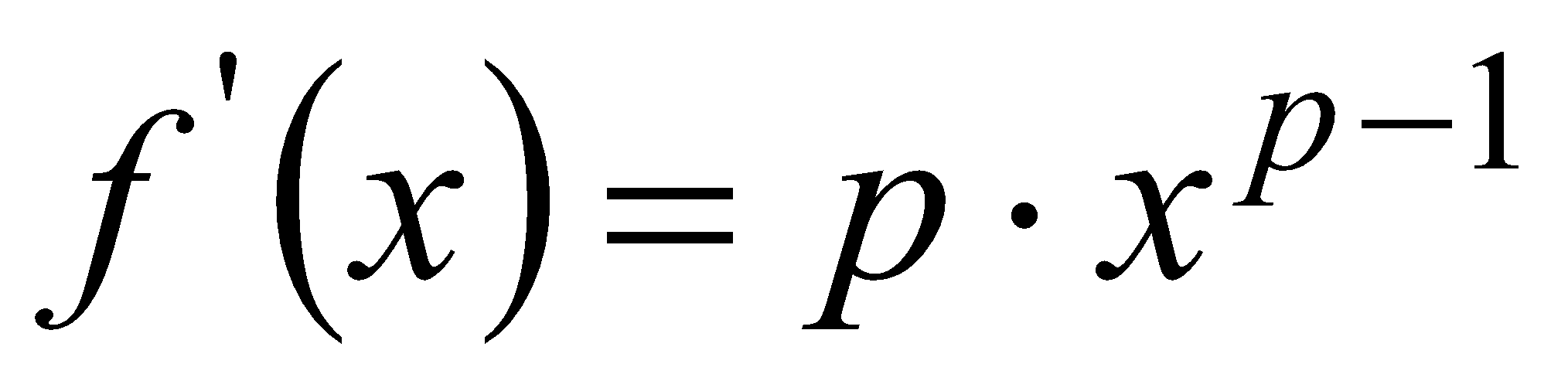 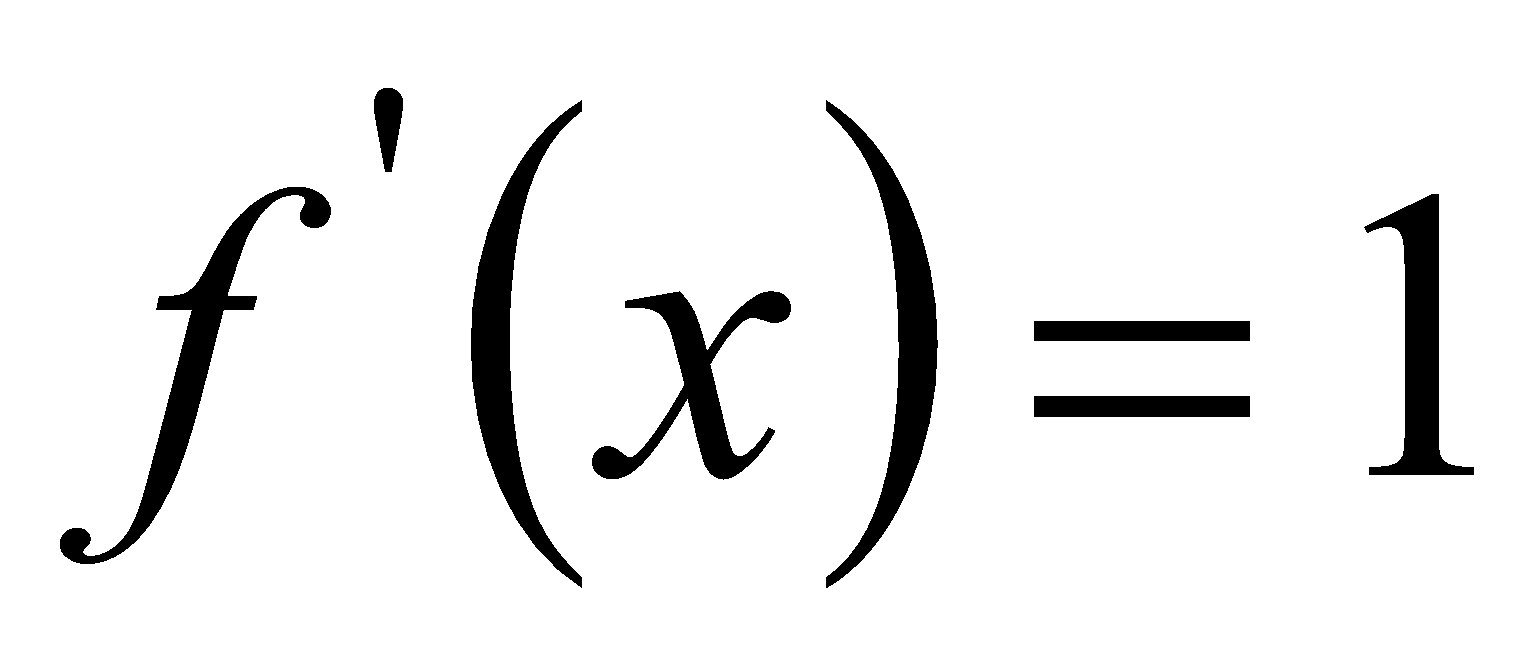 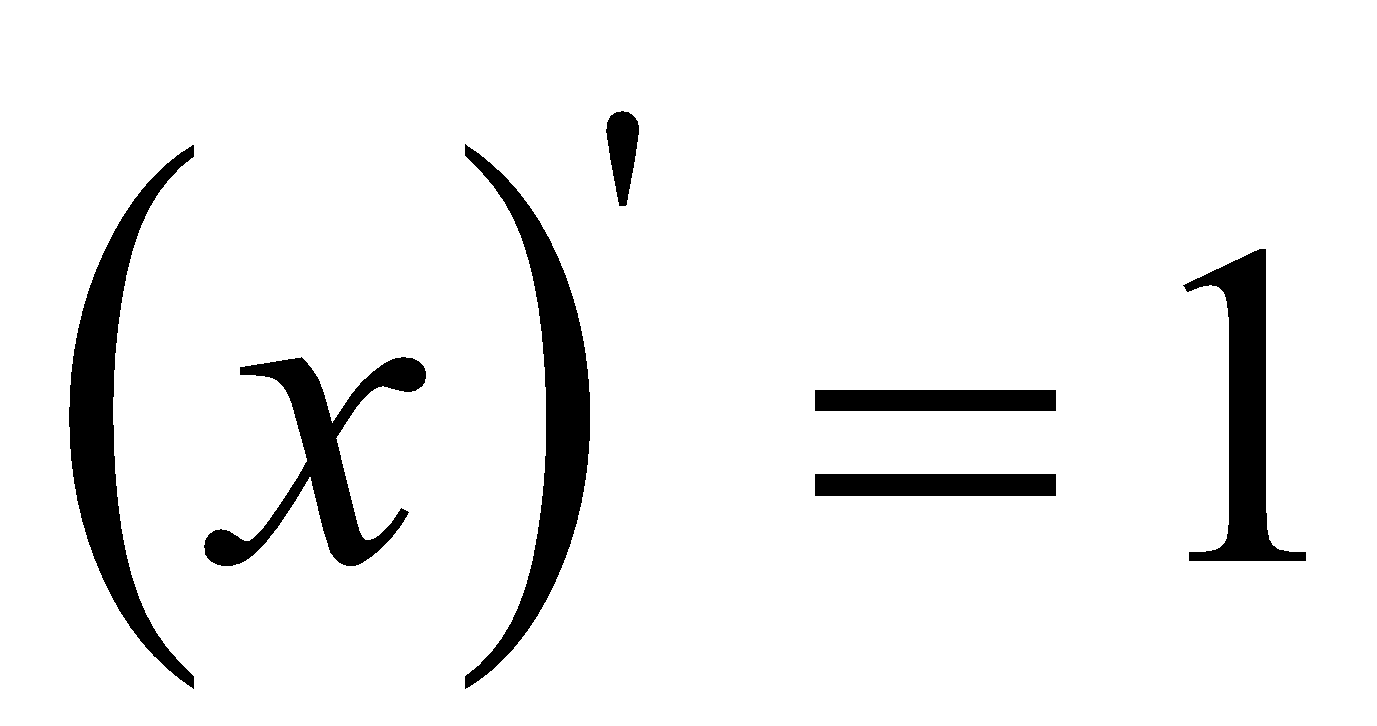 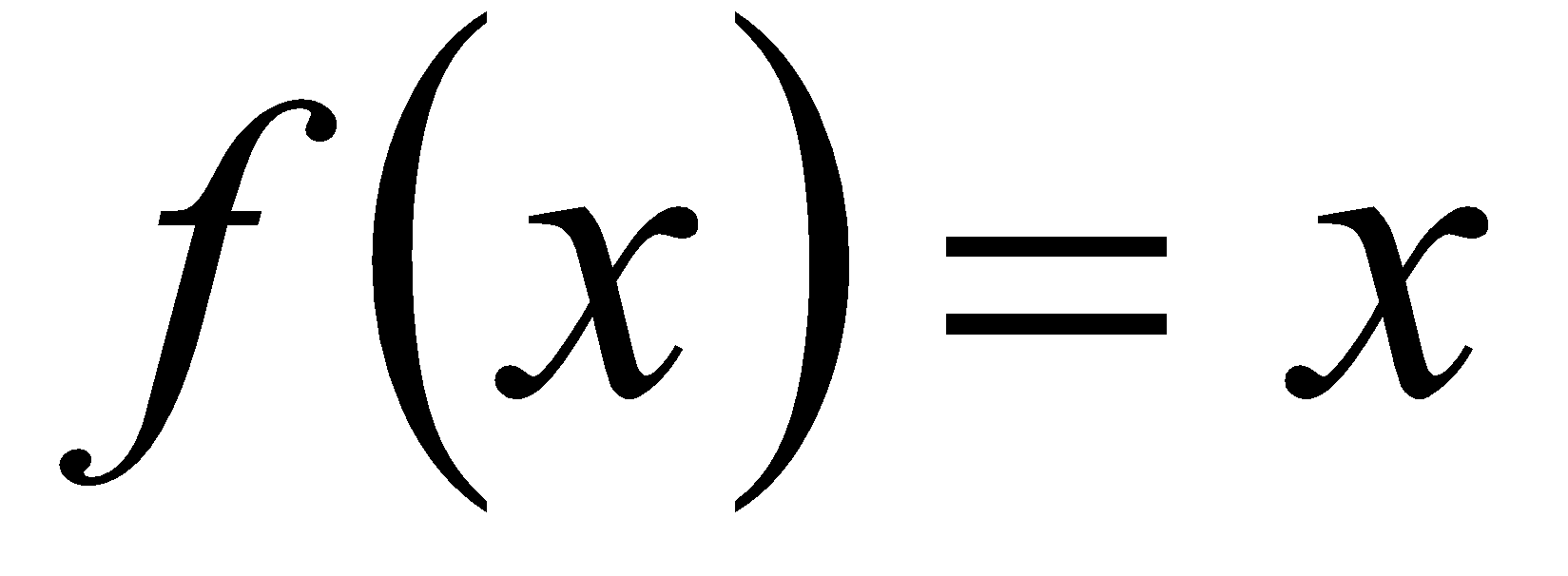 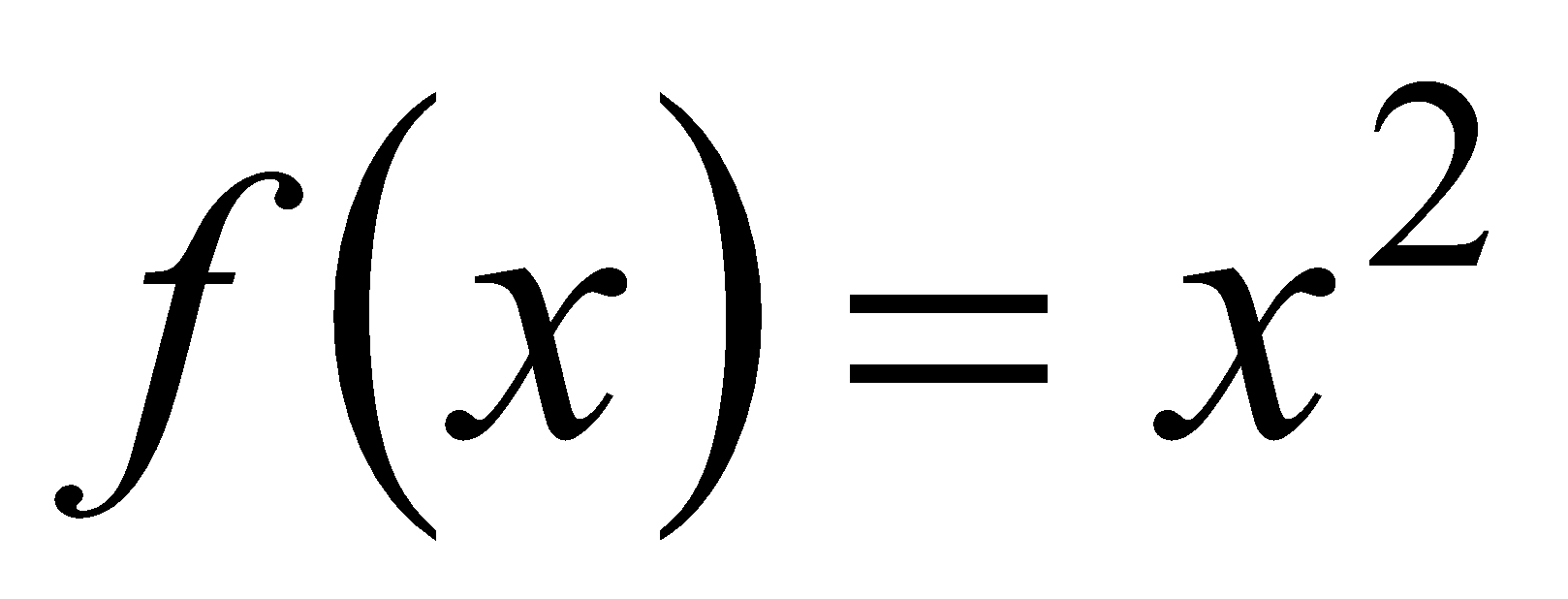 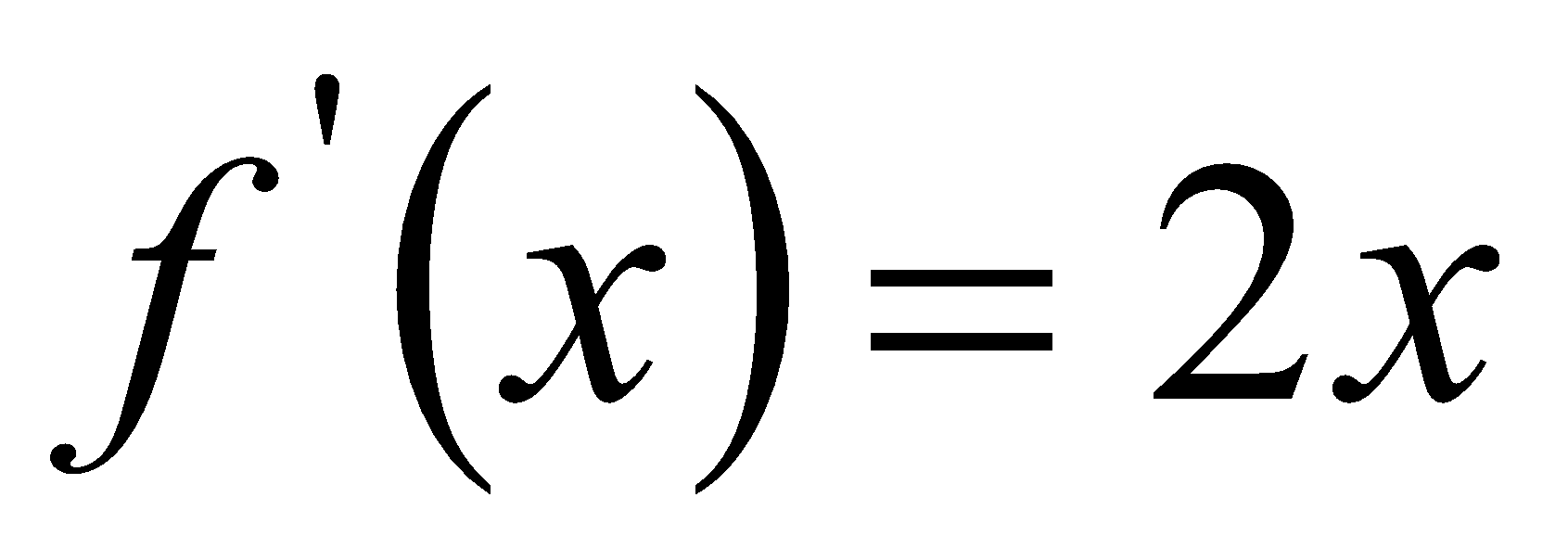 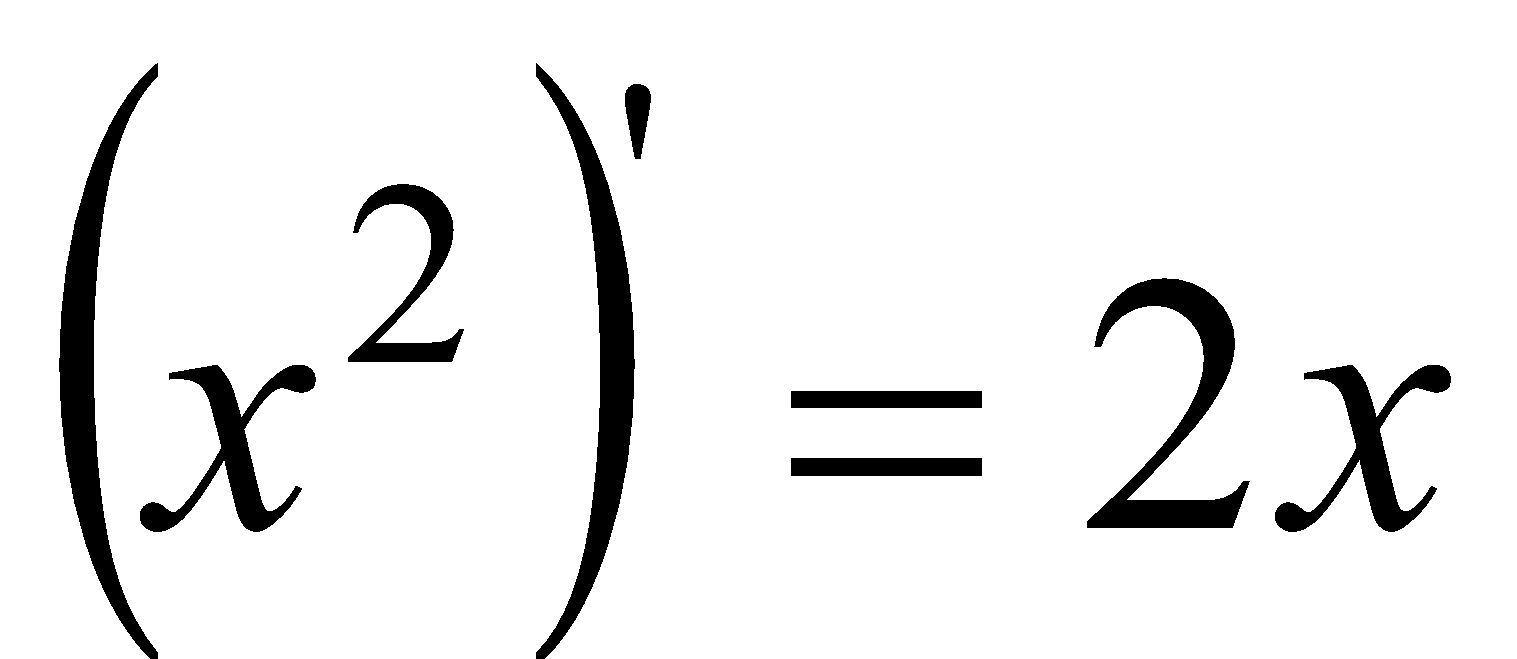 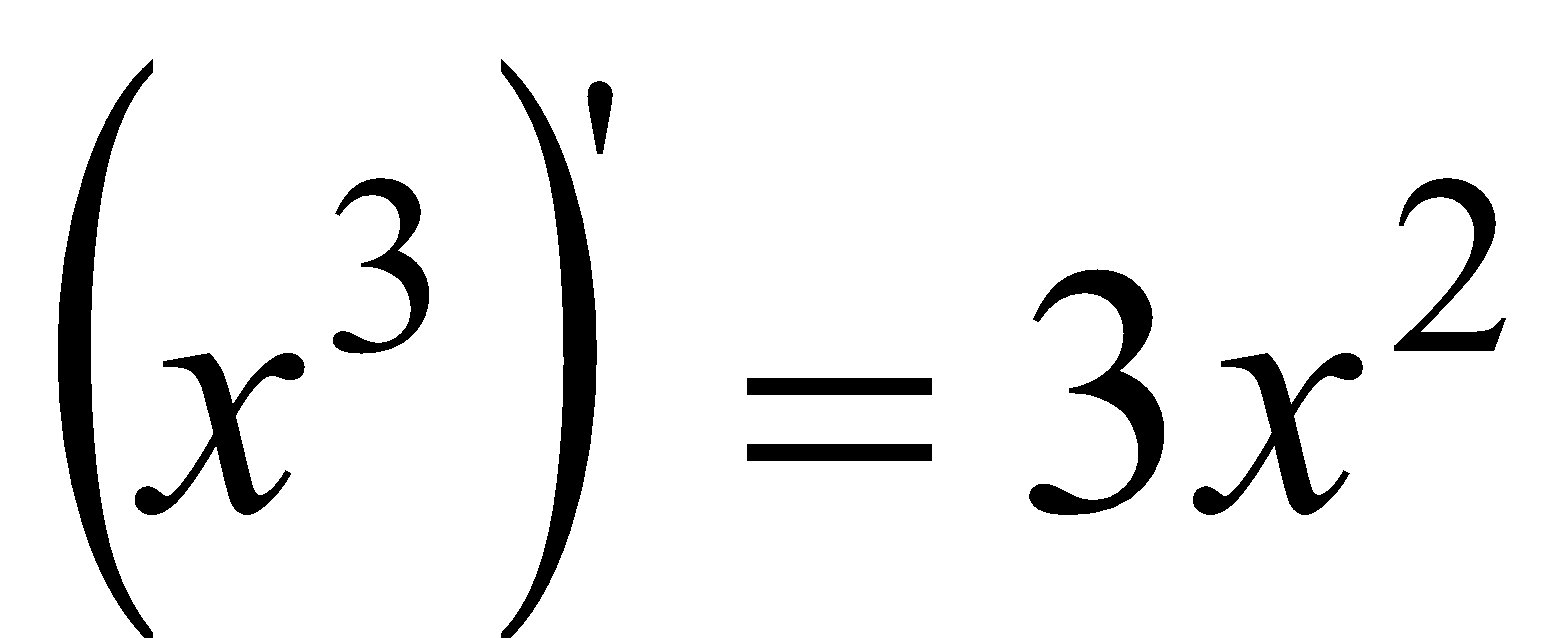 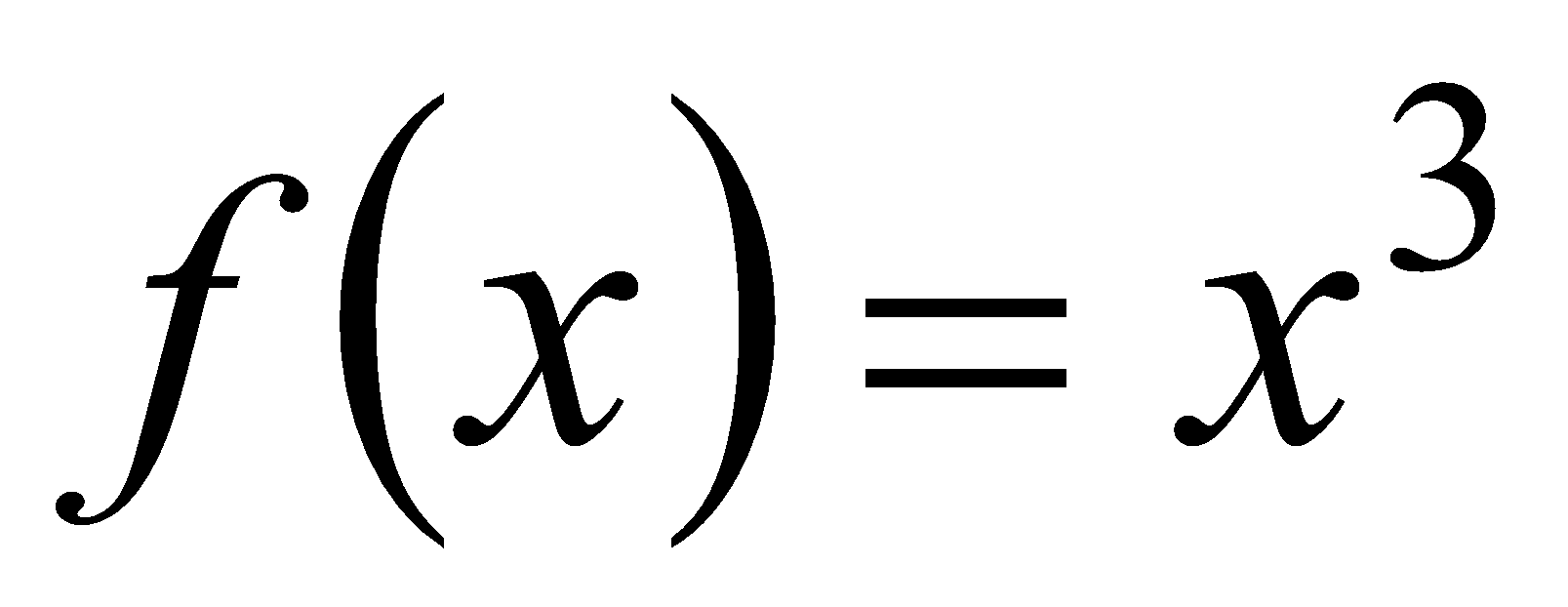 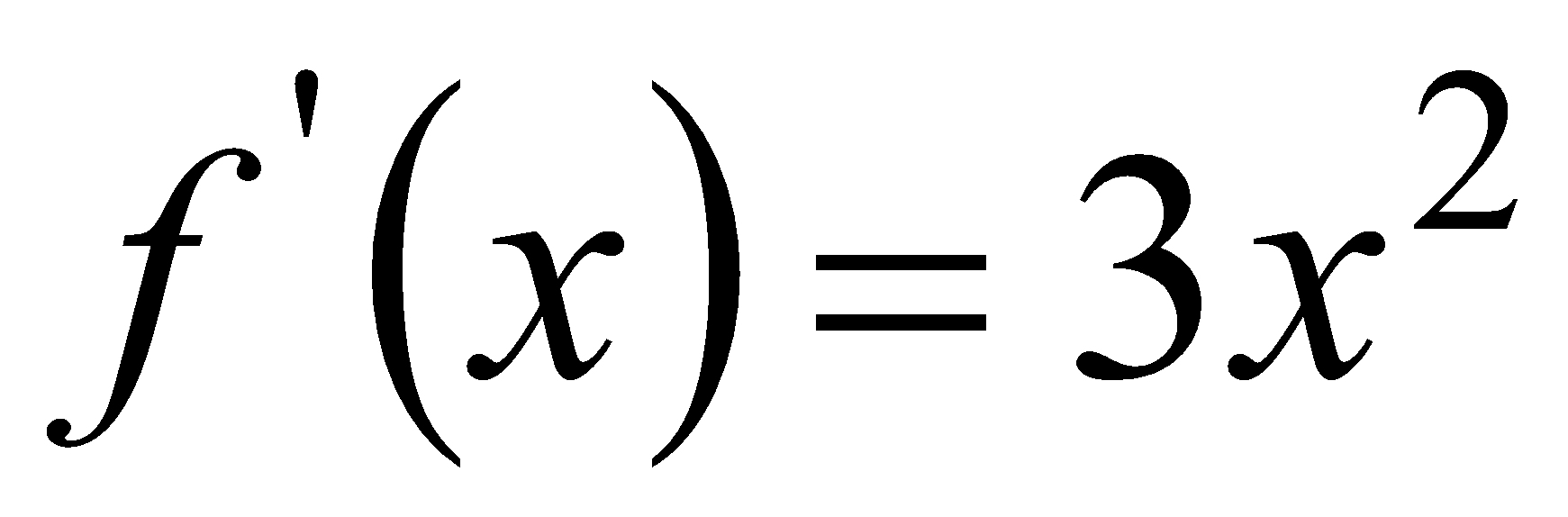 4
Таблица производных
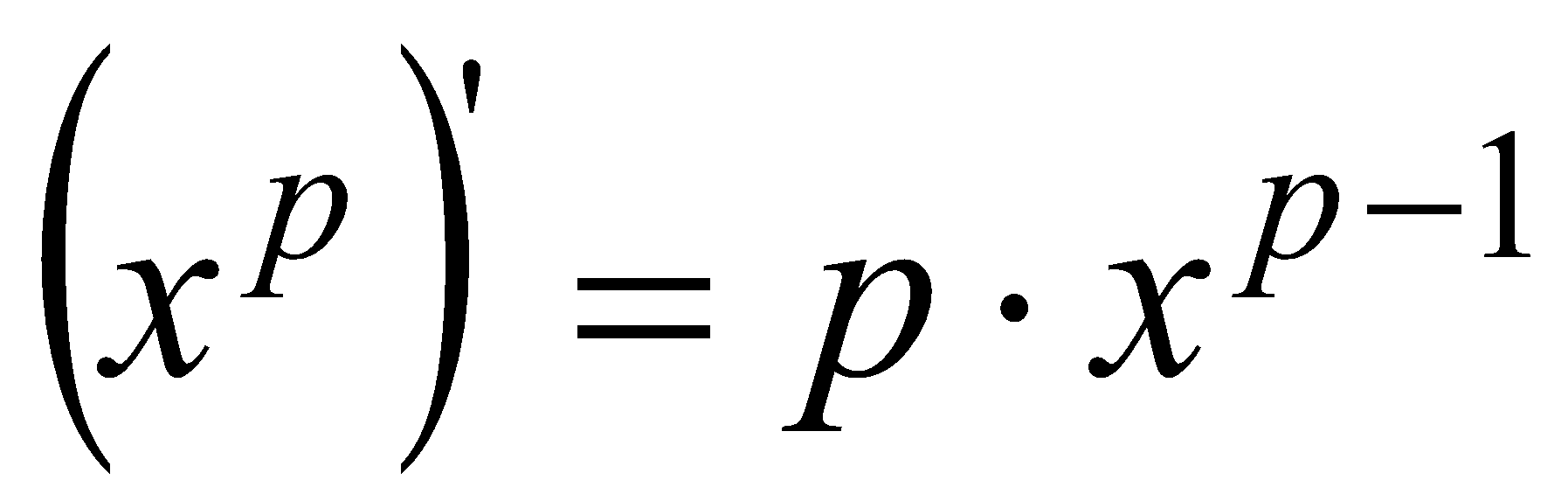 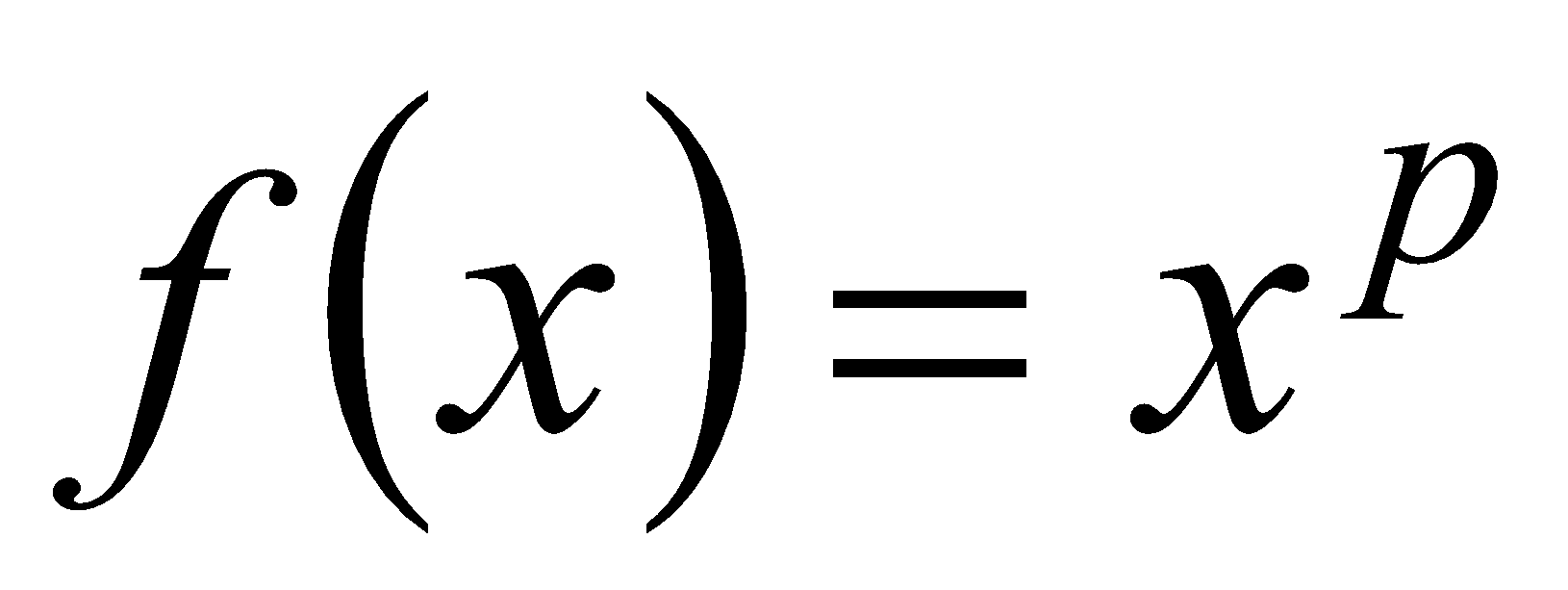 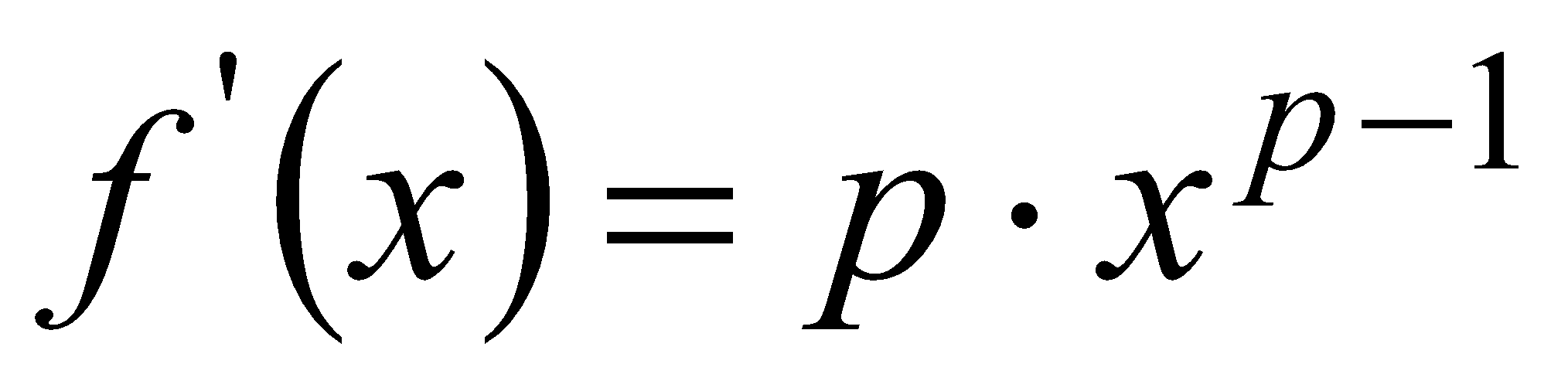 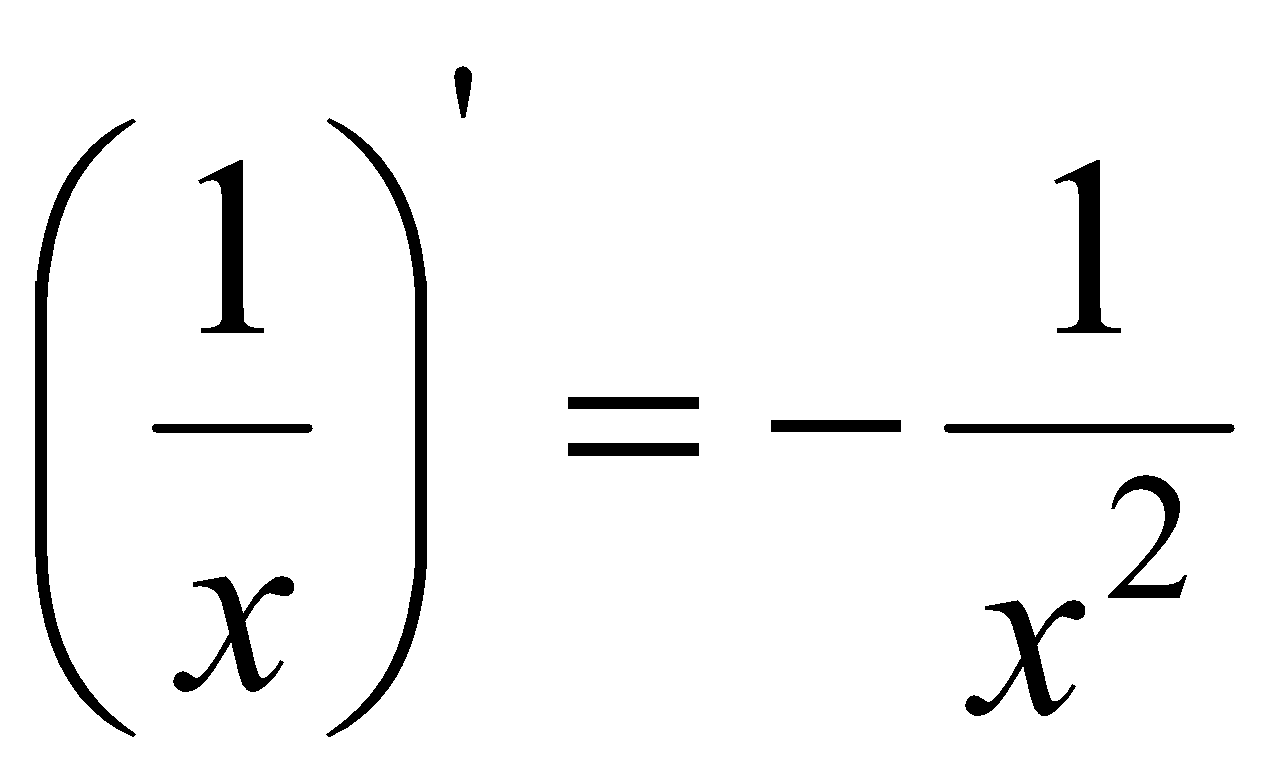 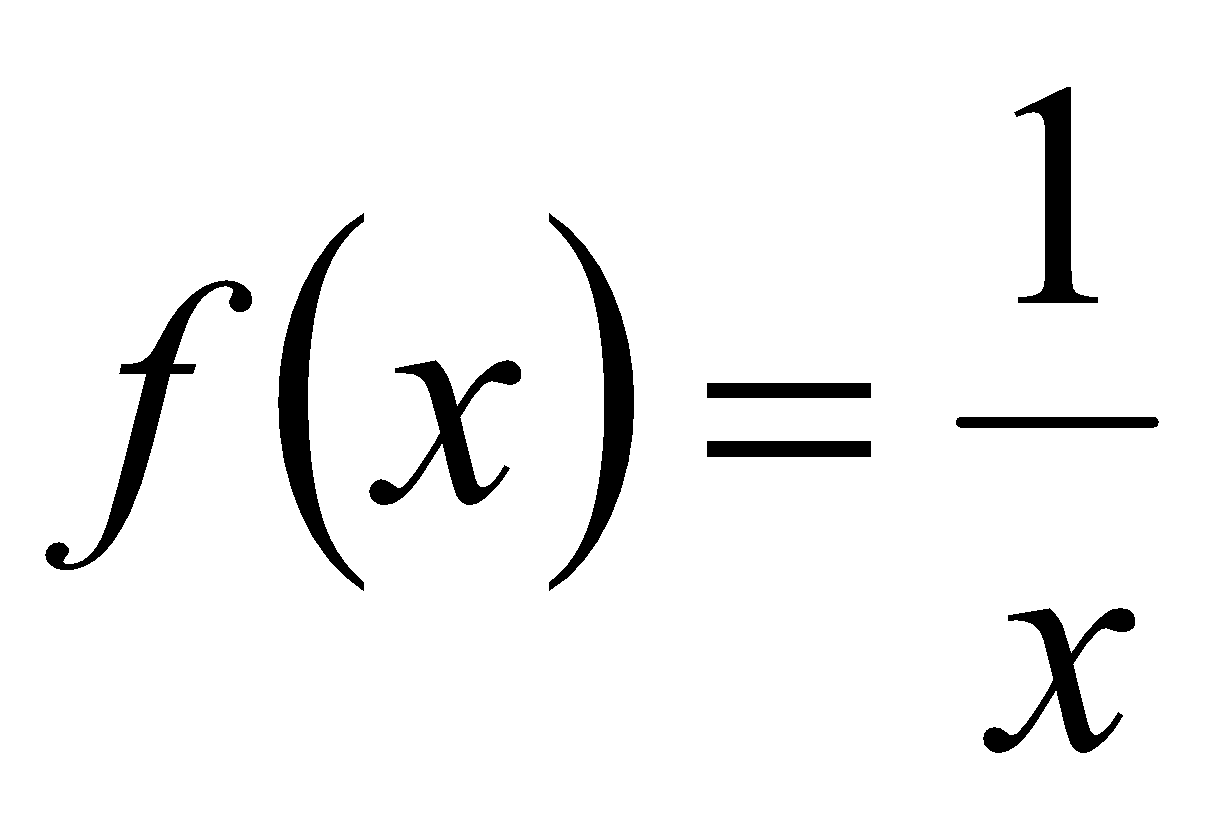 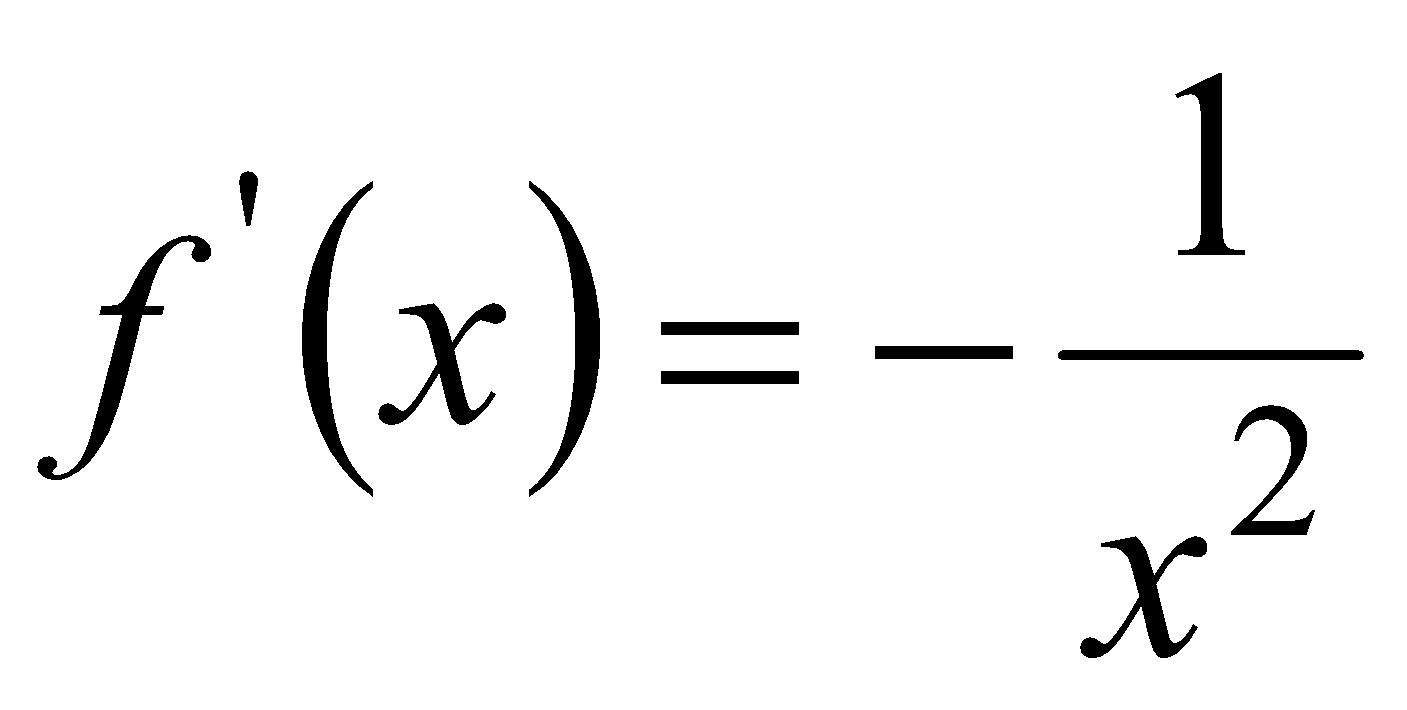 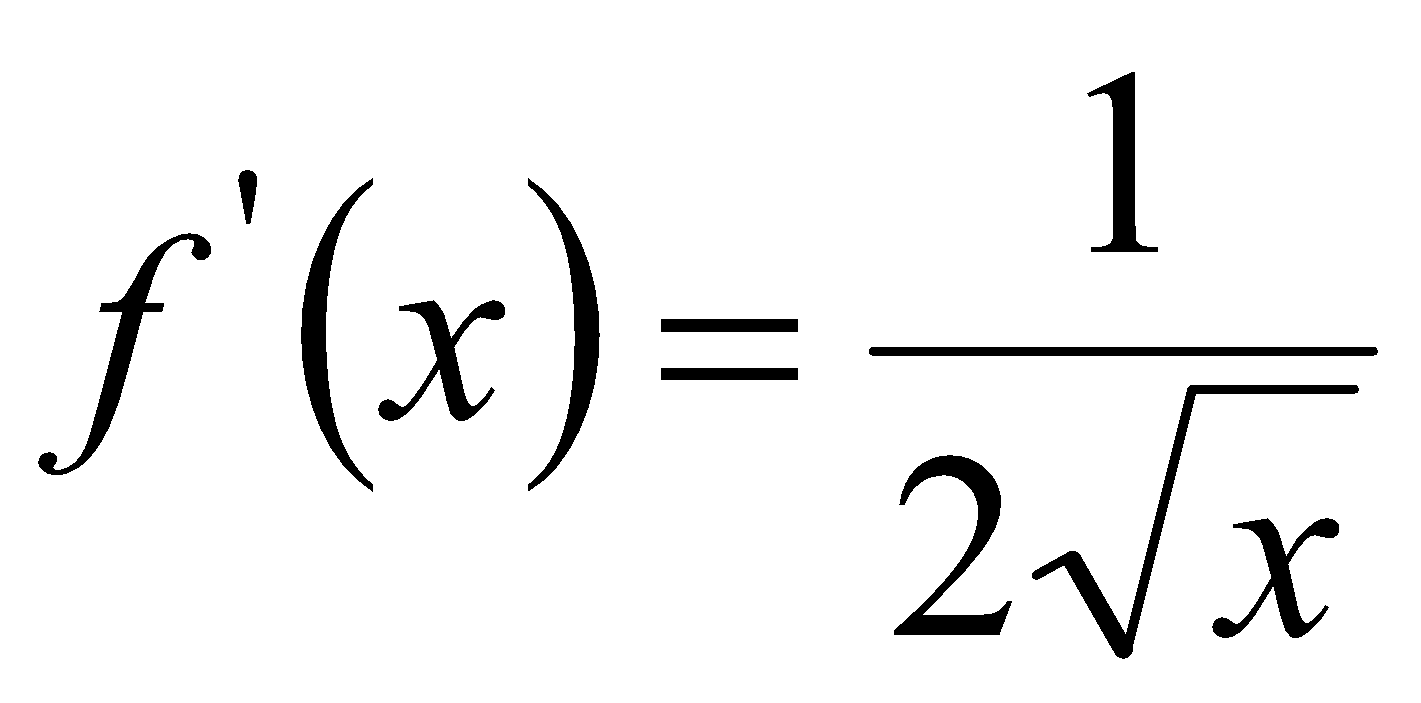 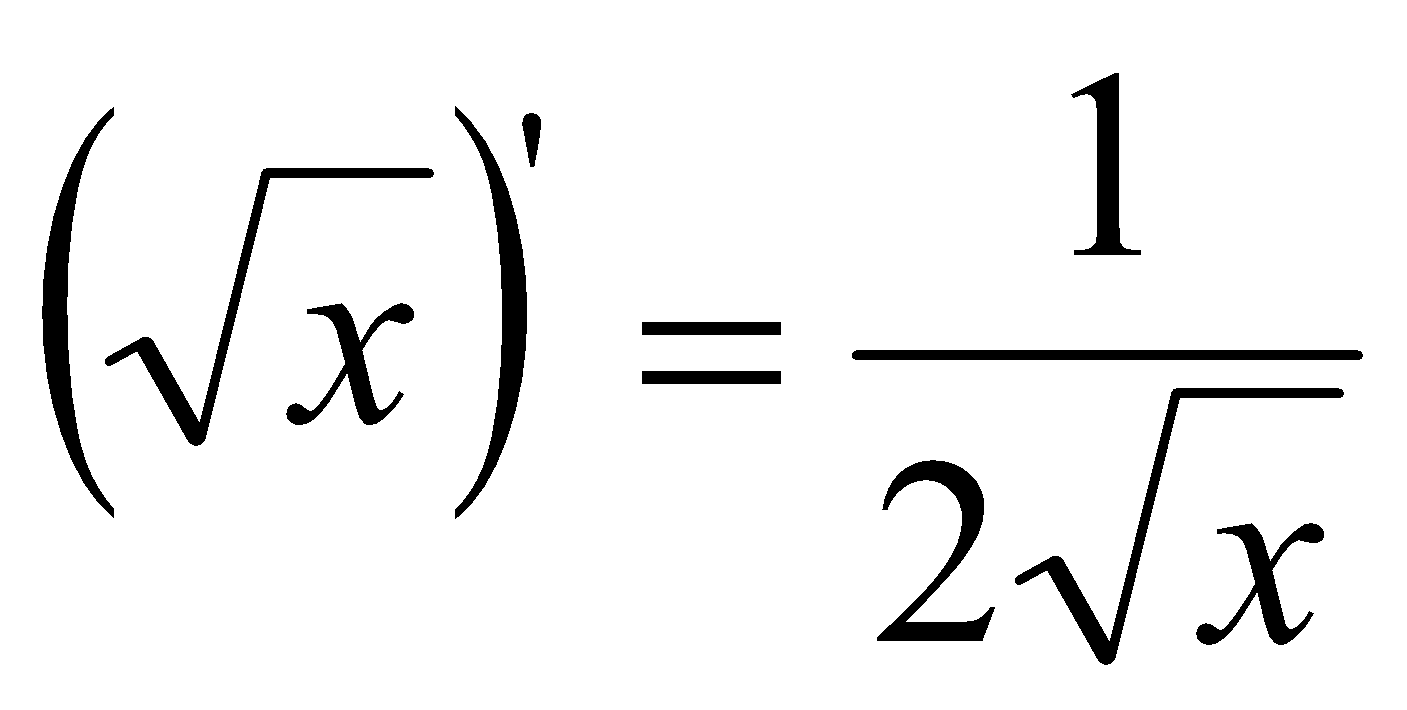 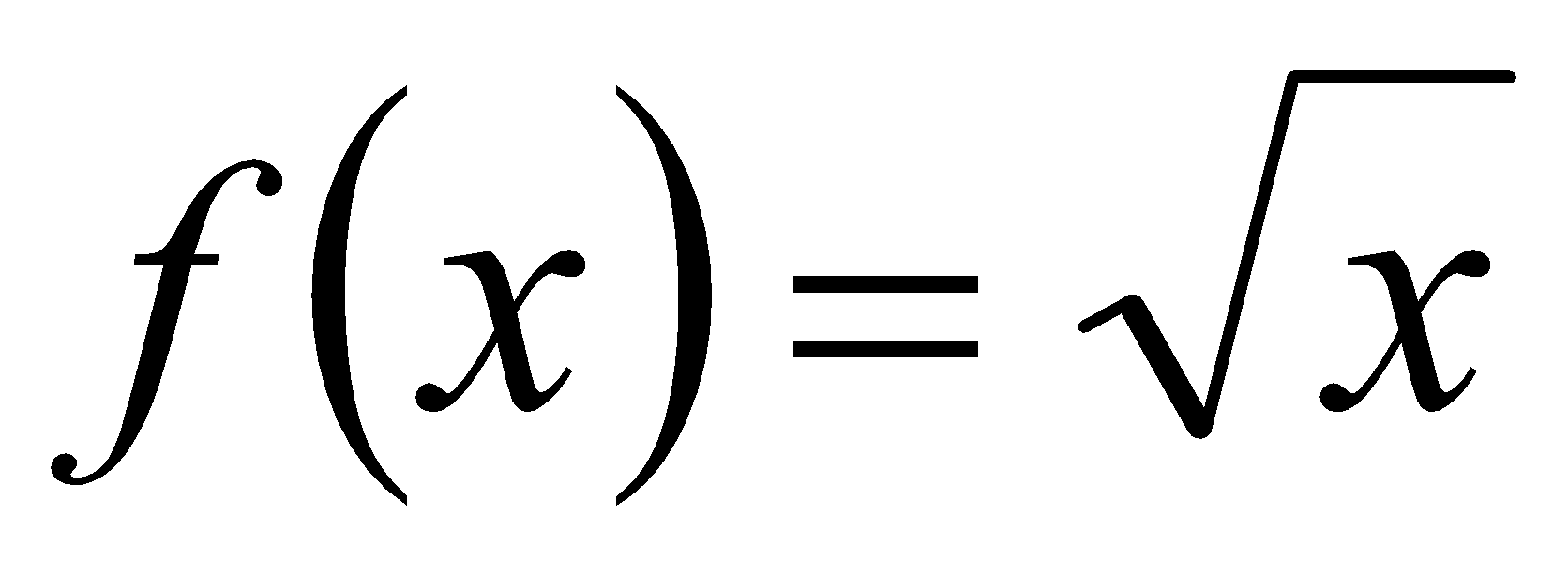 5
Таблица производных
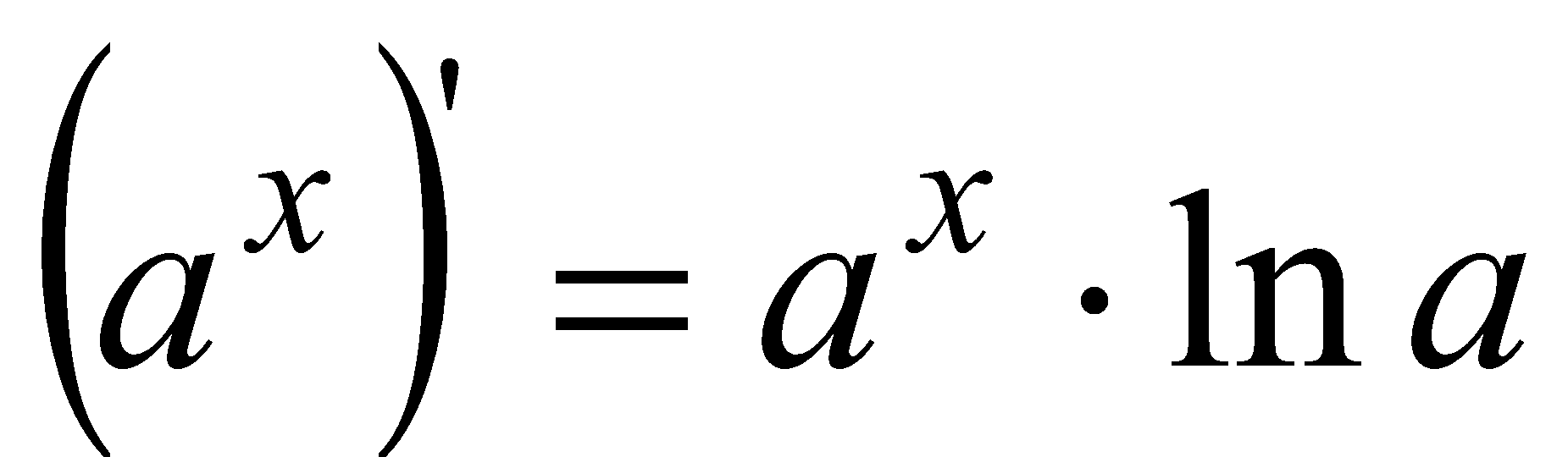 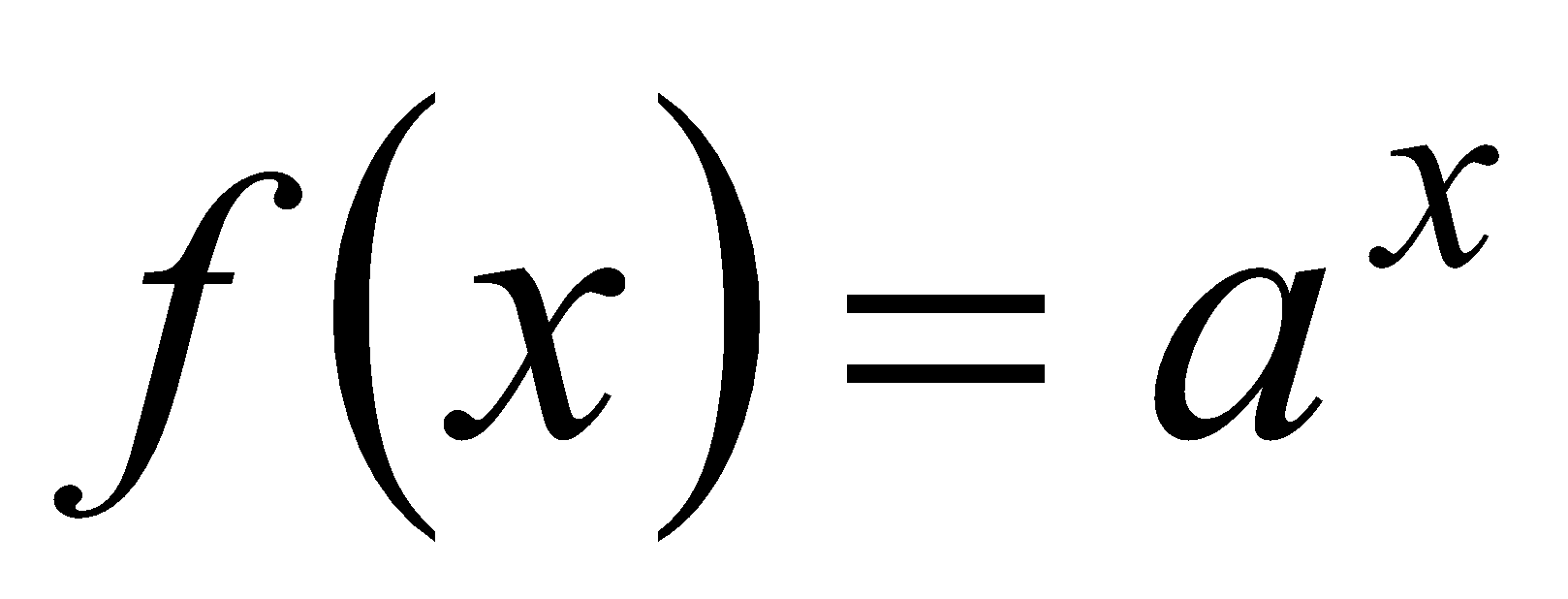 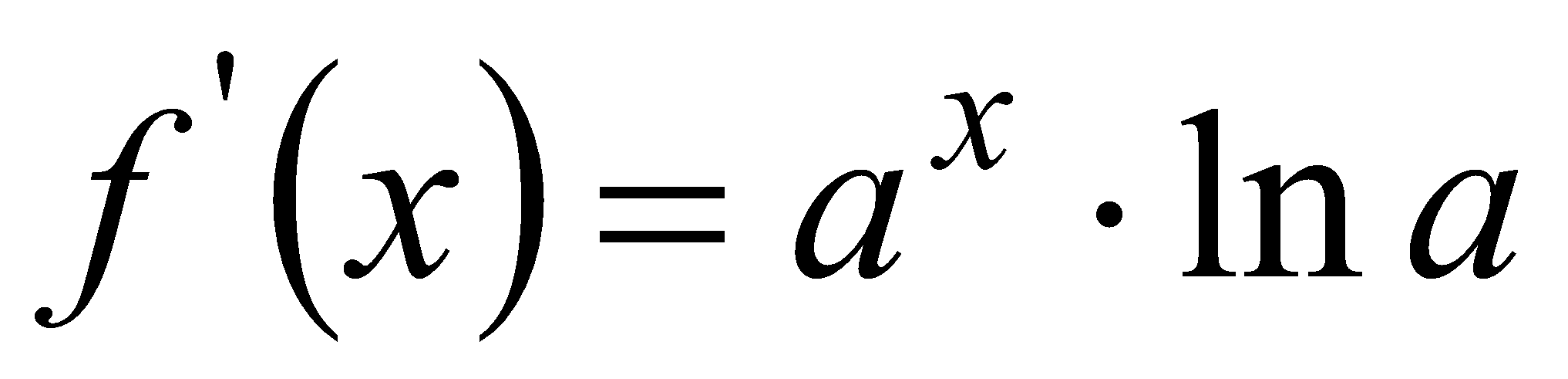 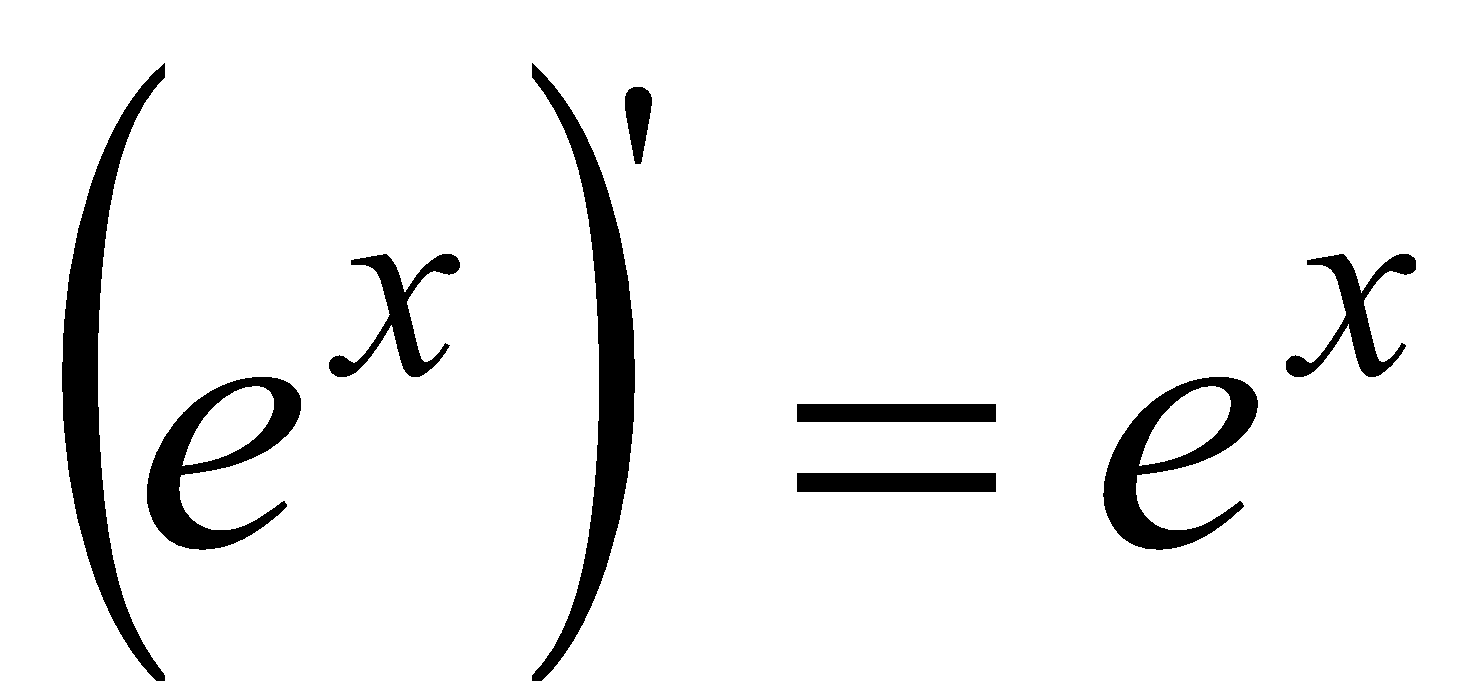 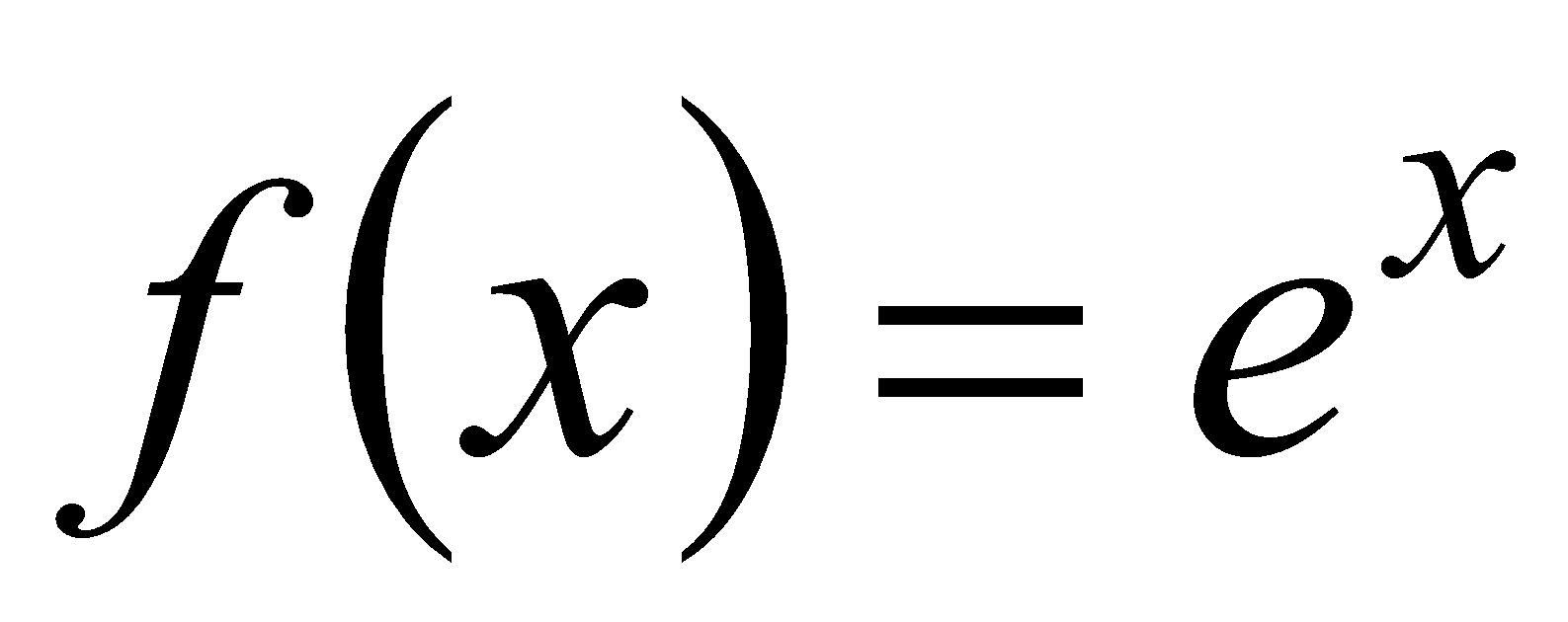 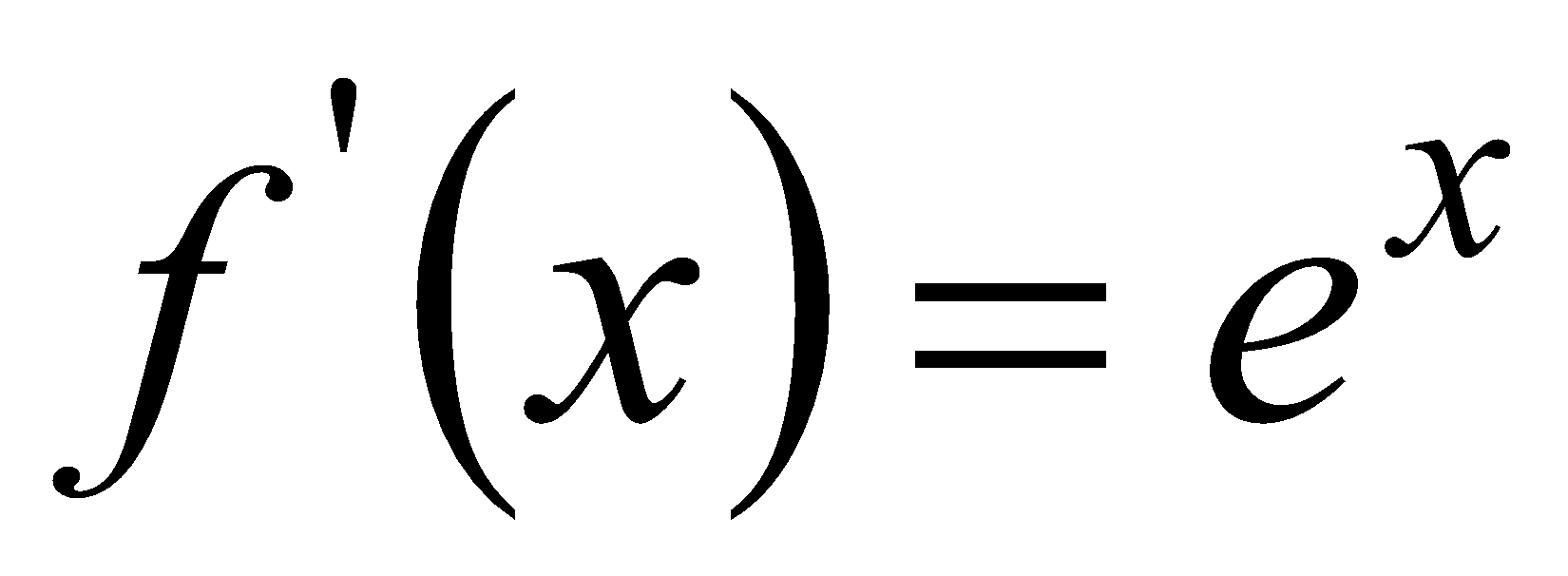 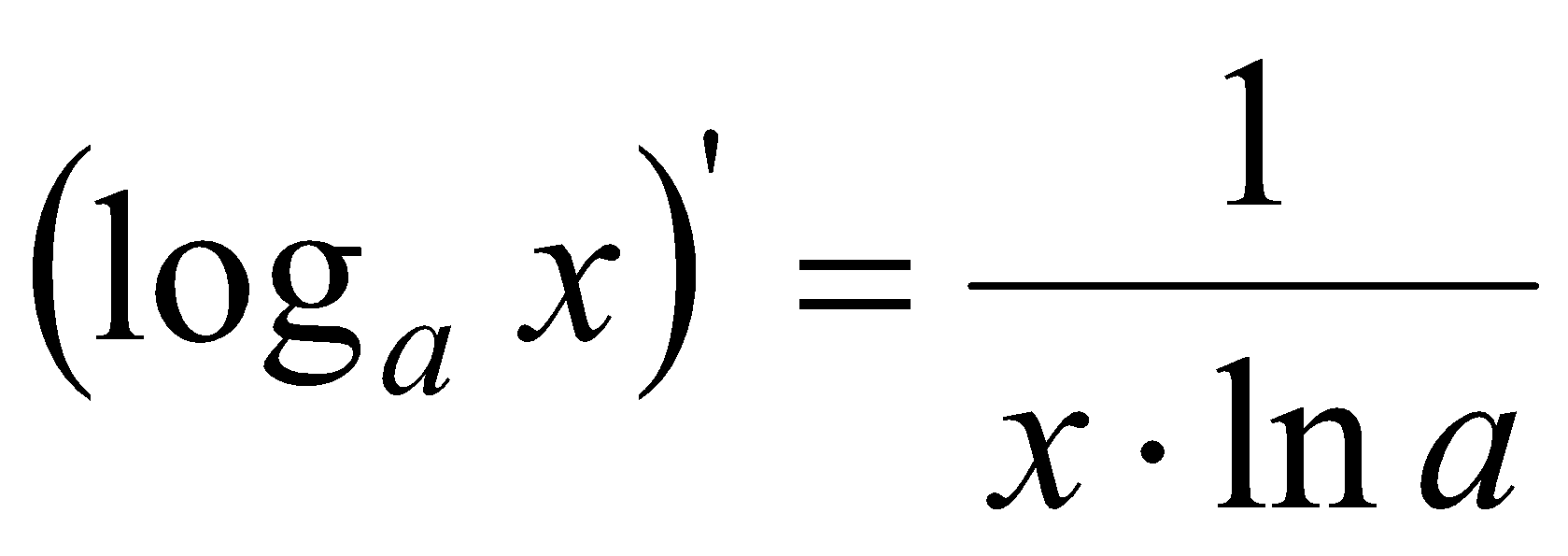 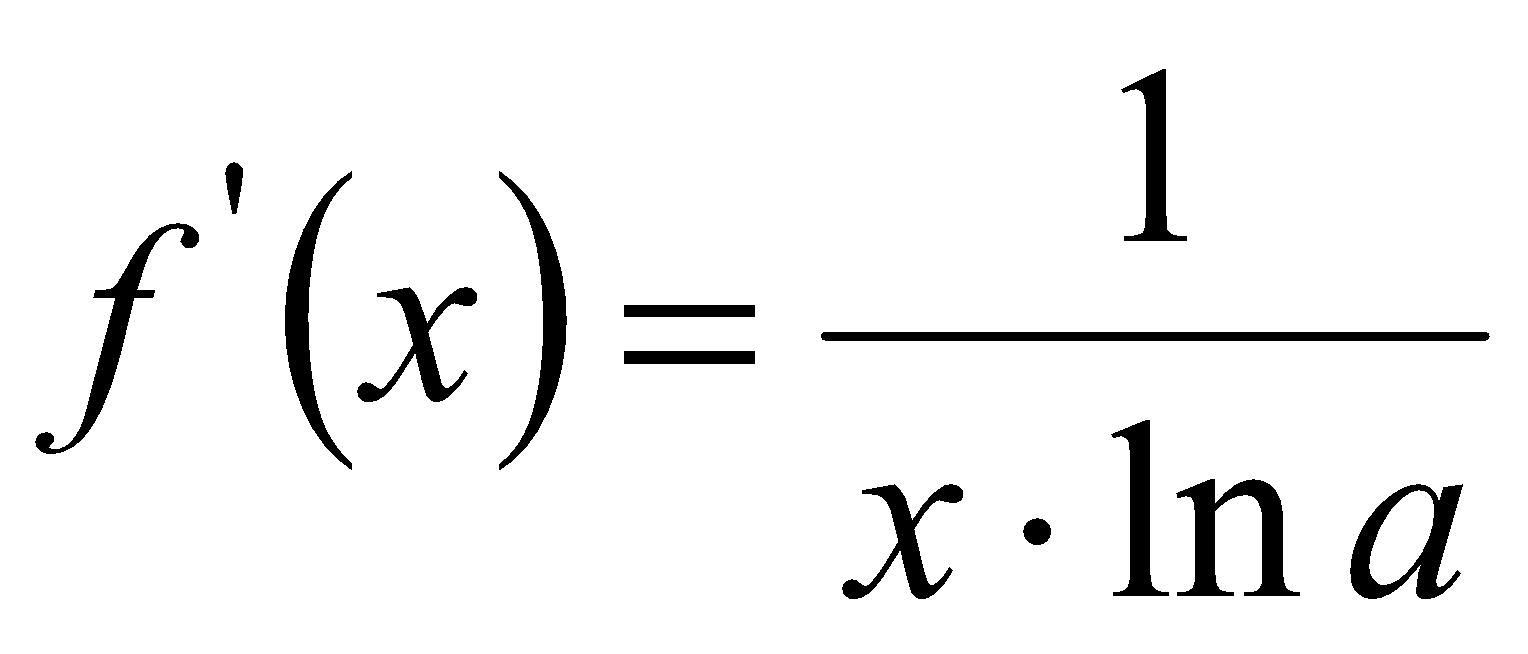 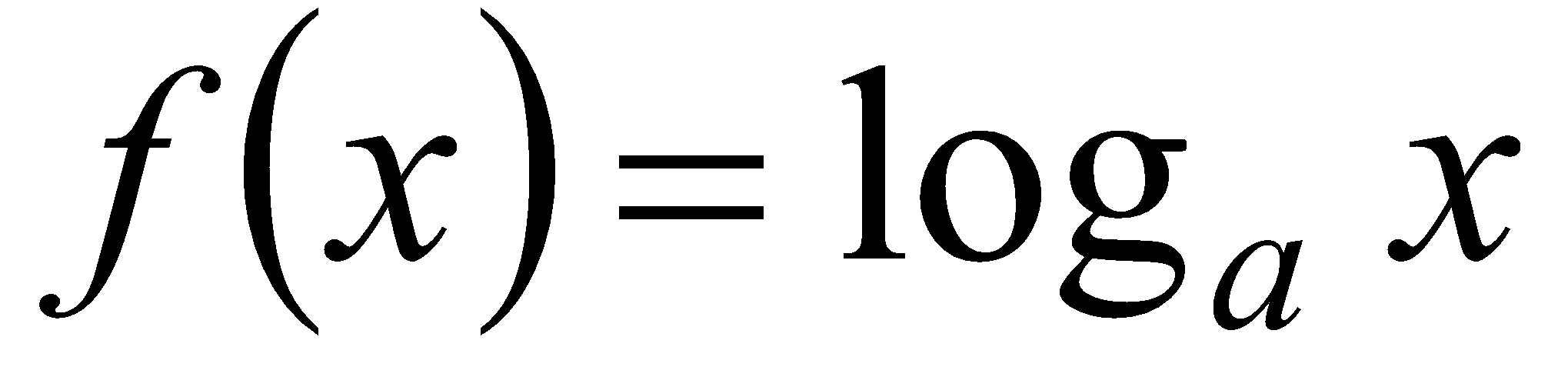 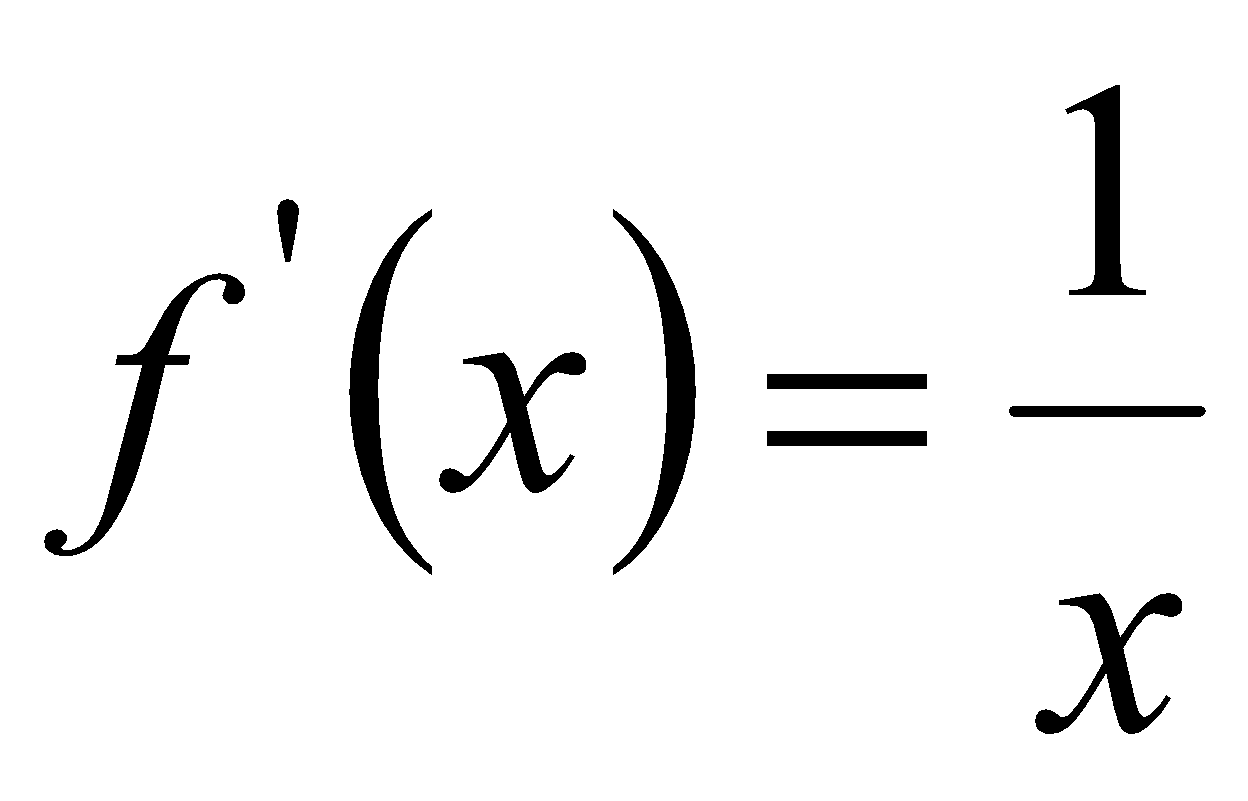 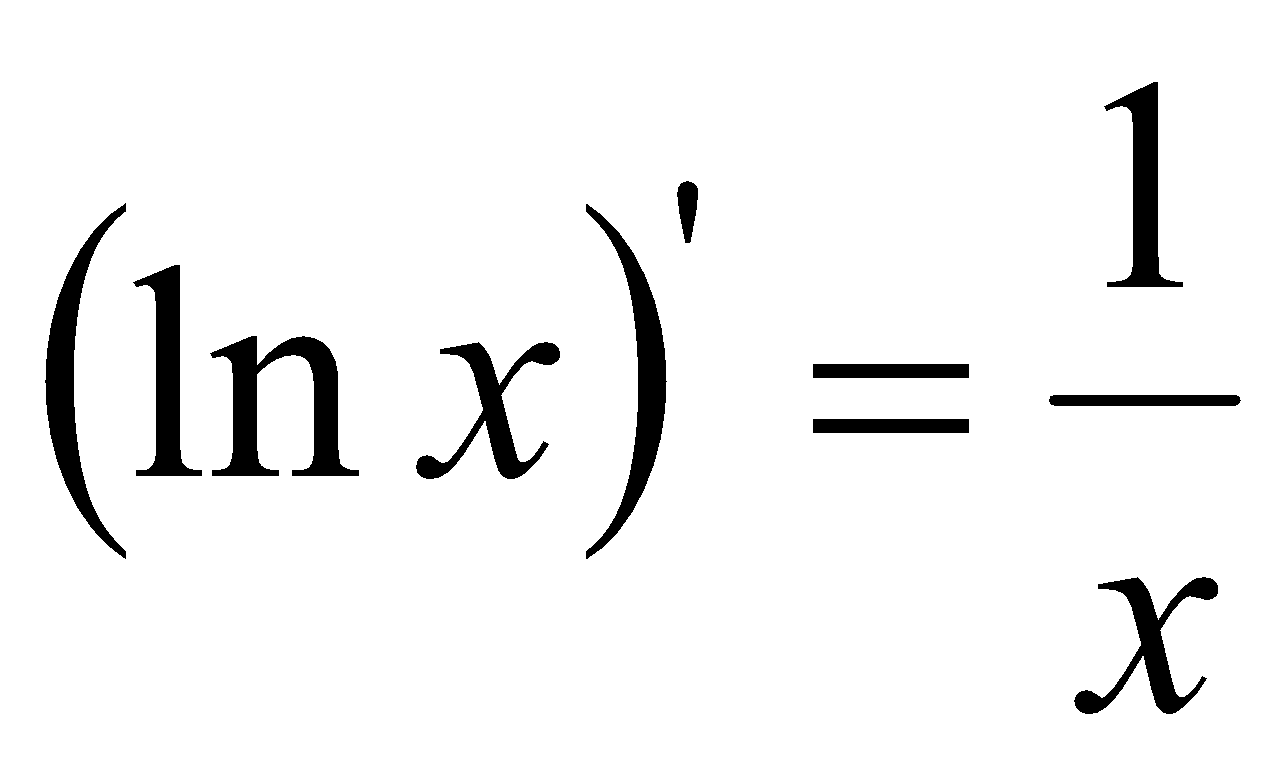 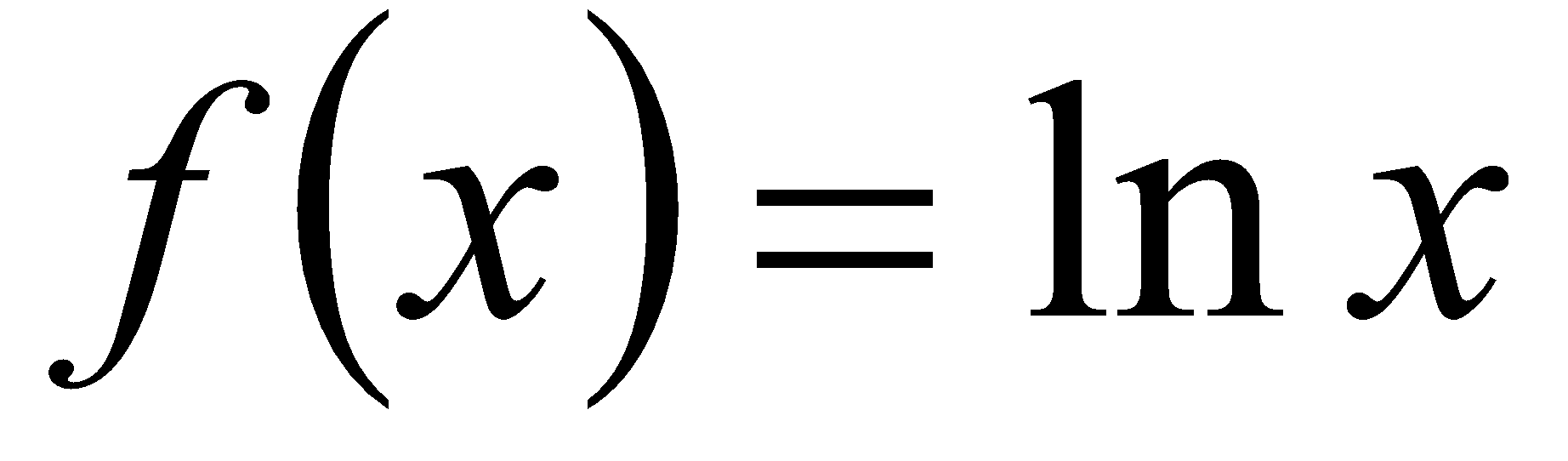 6
Таблица производных
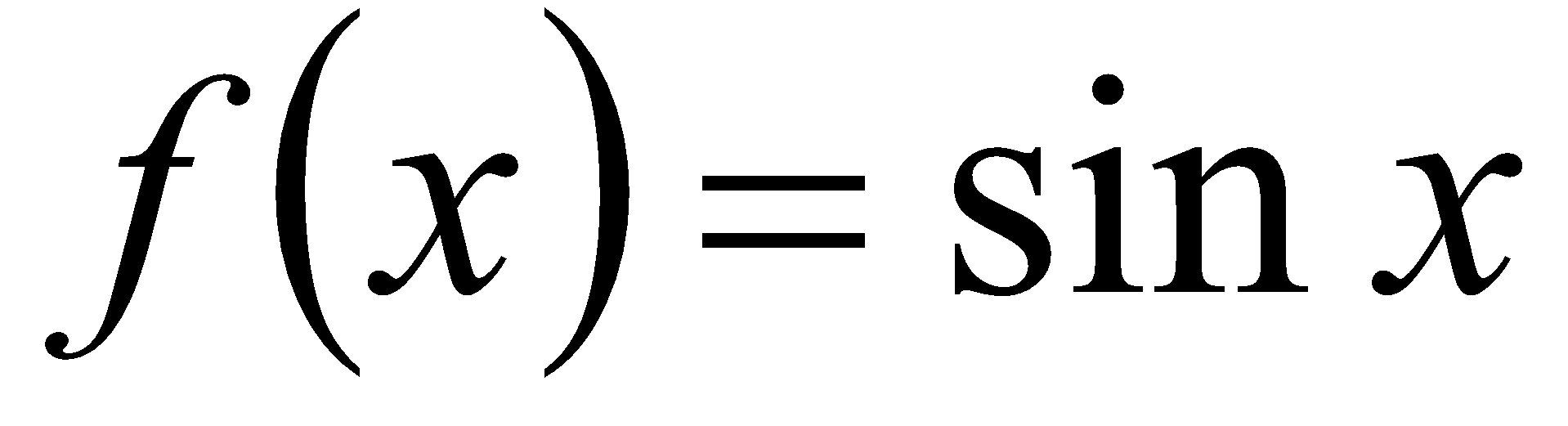 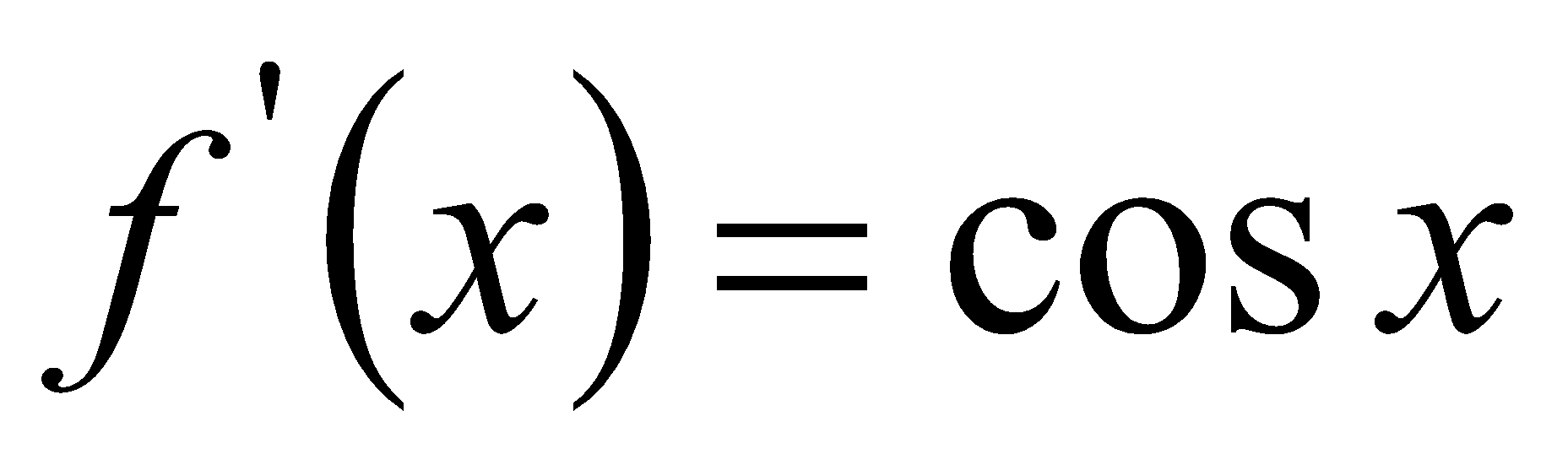 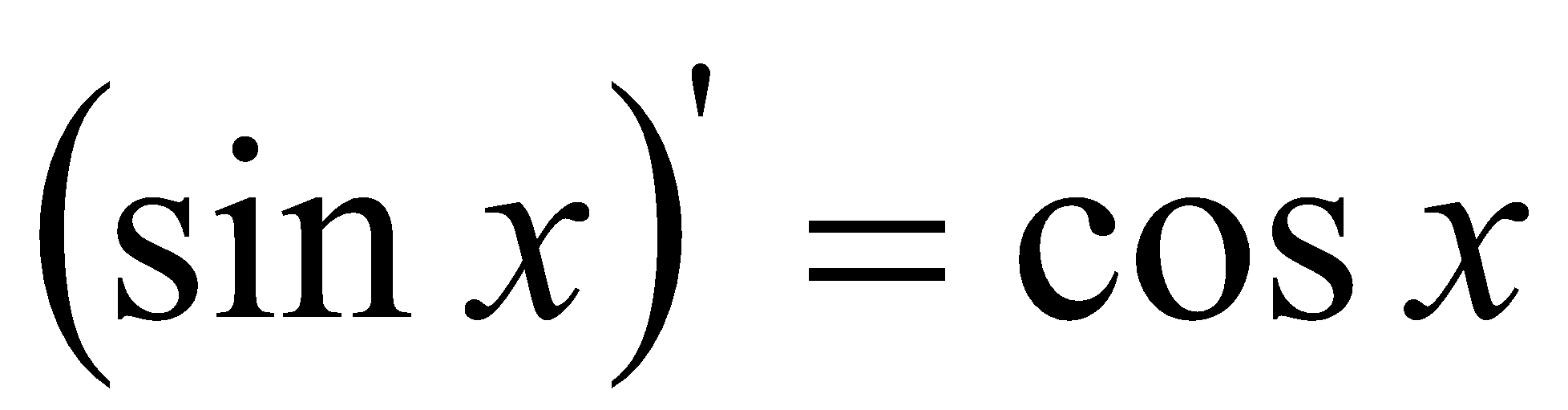 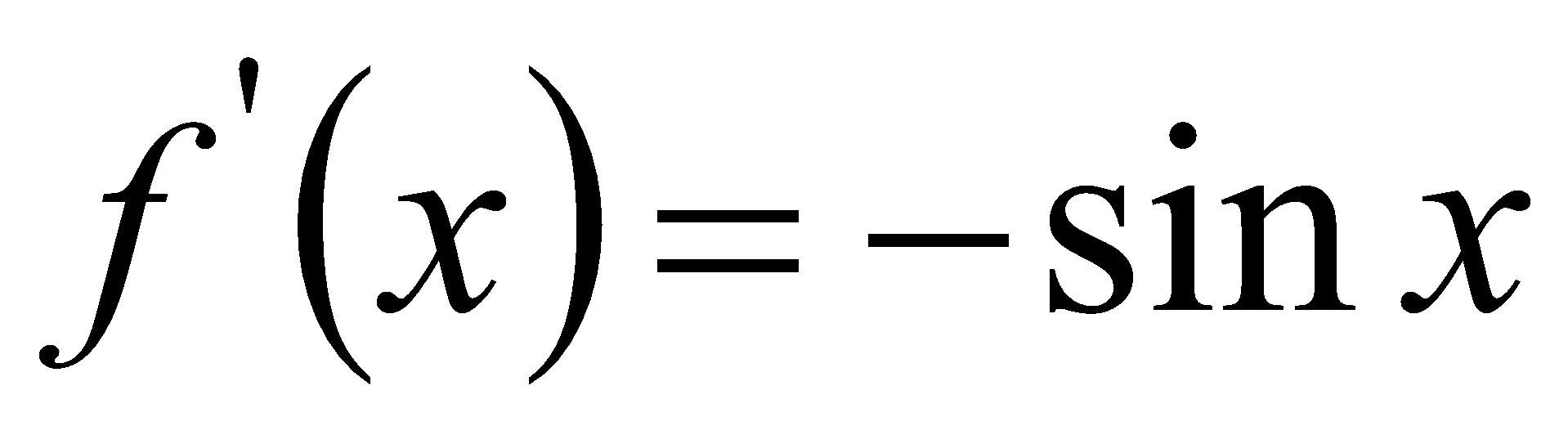 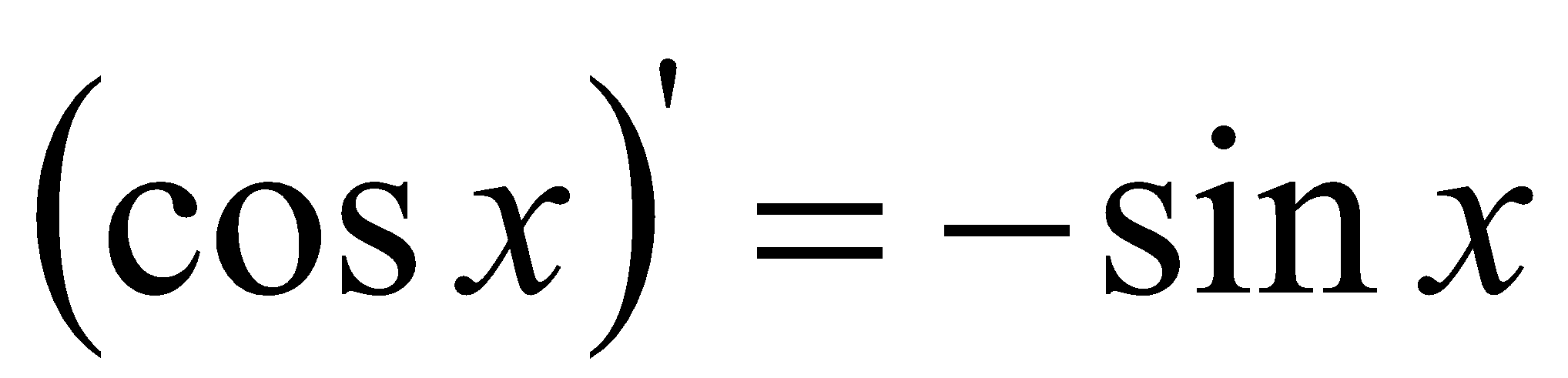 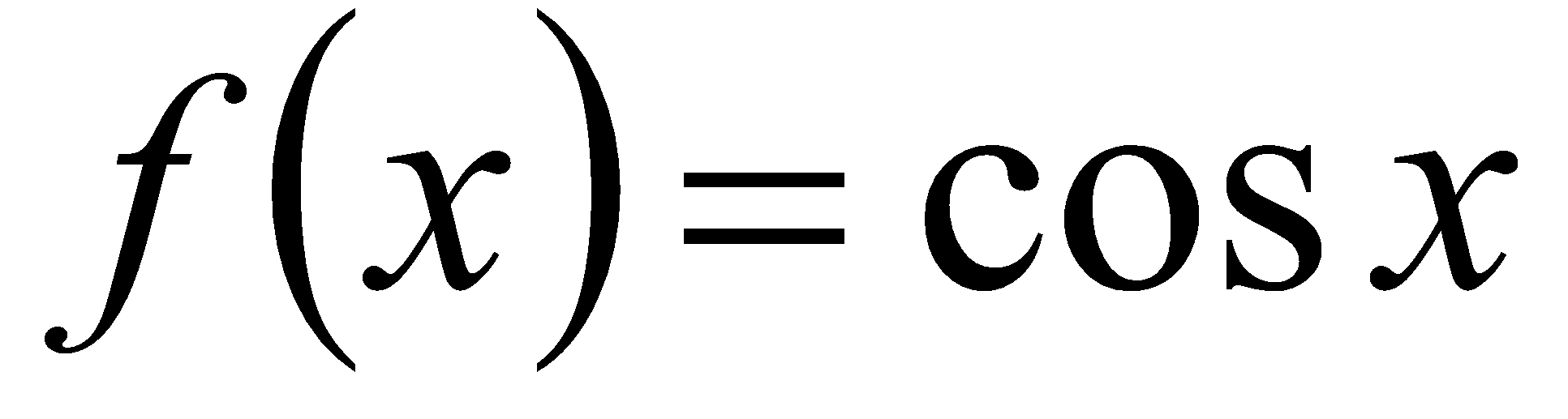 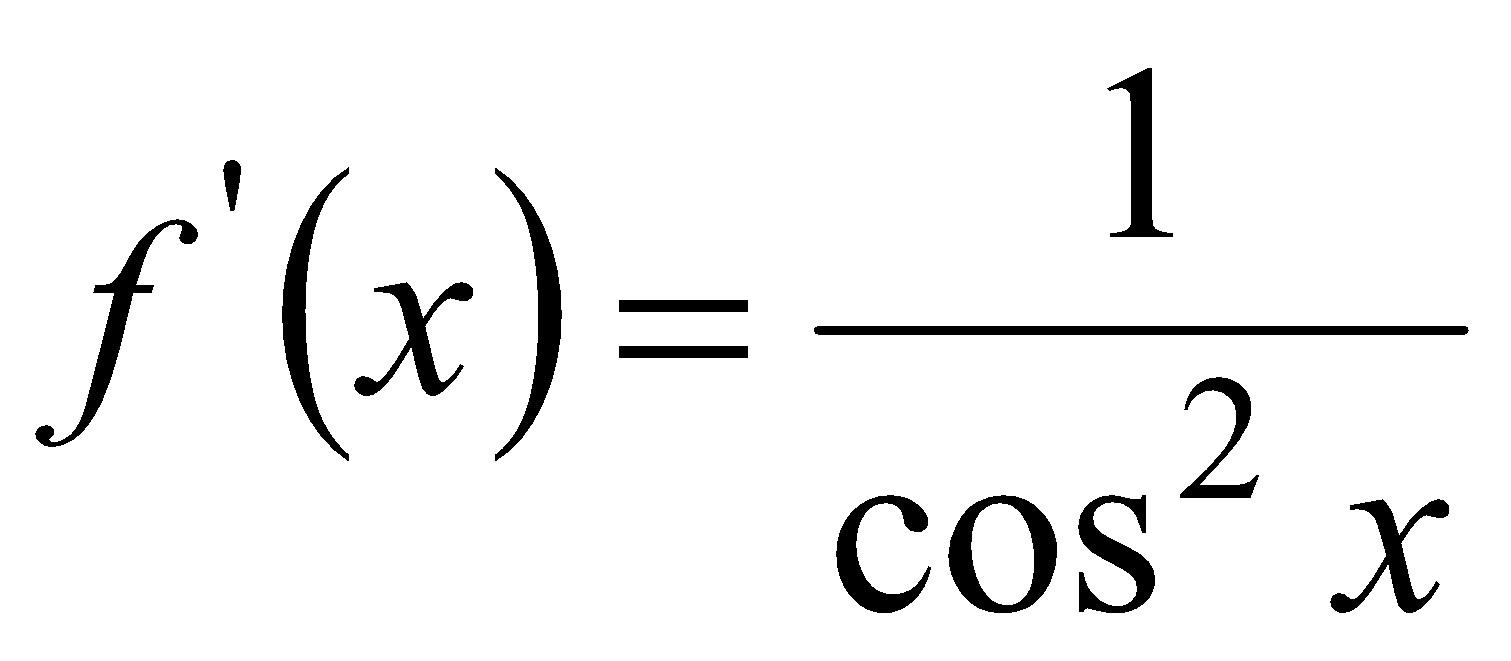 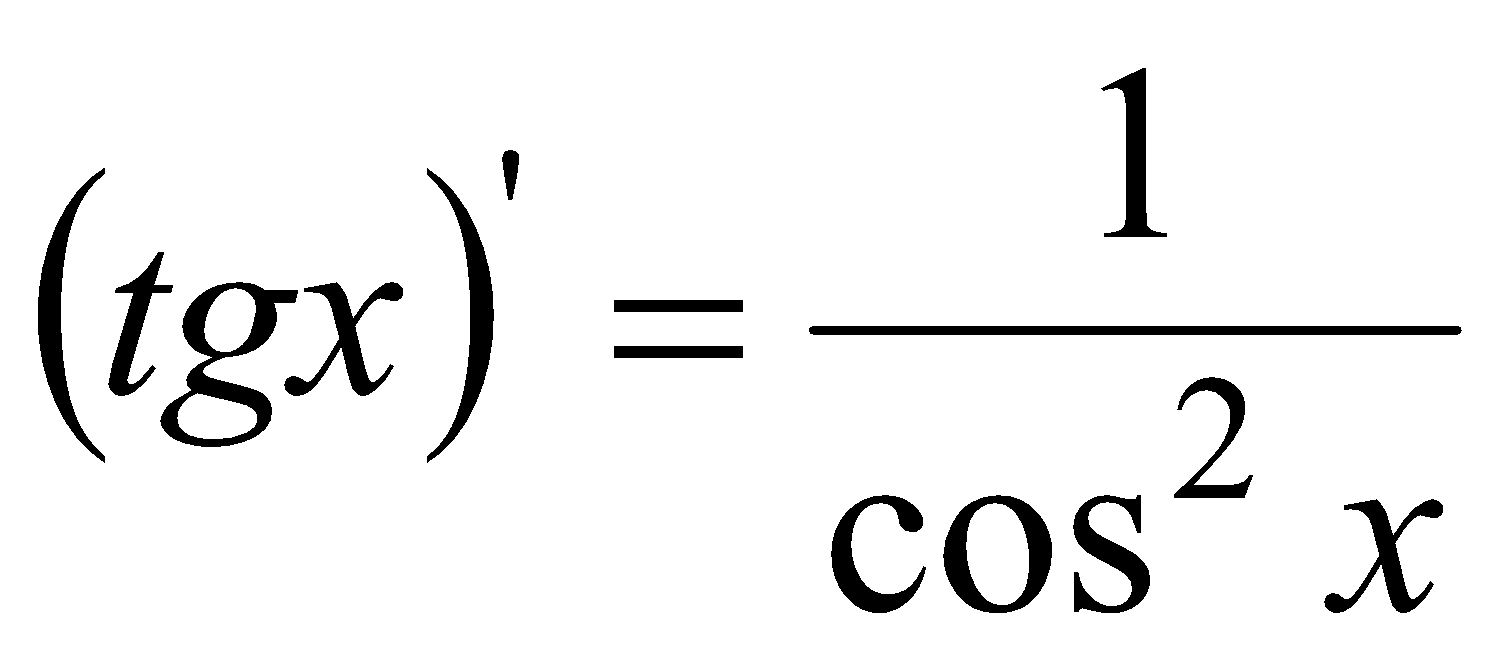 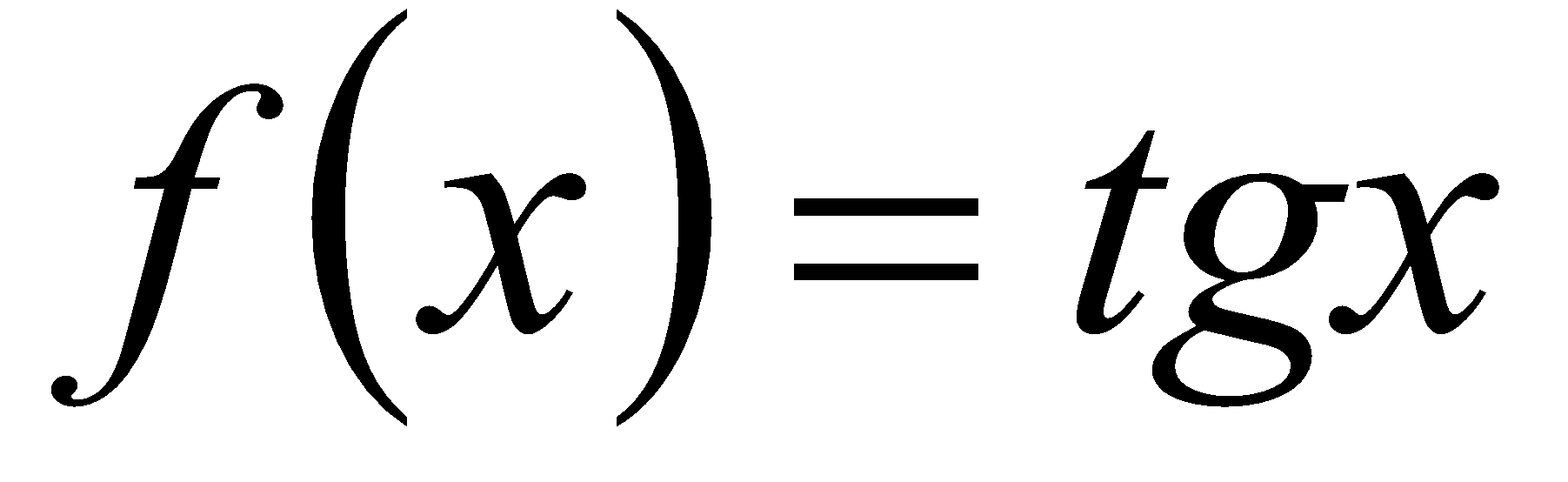 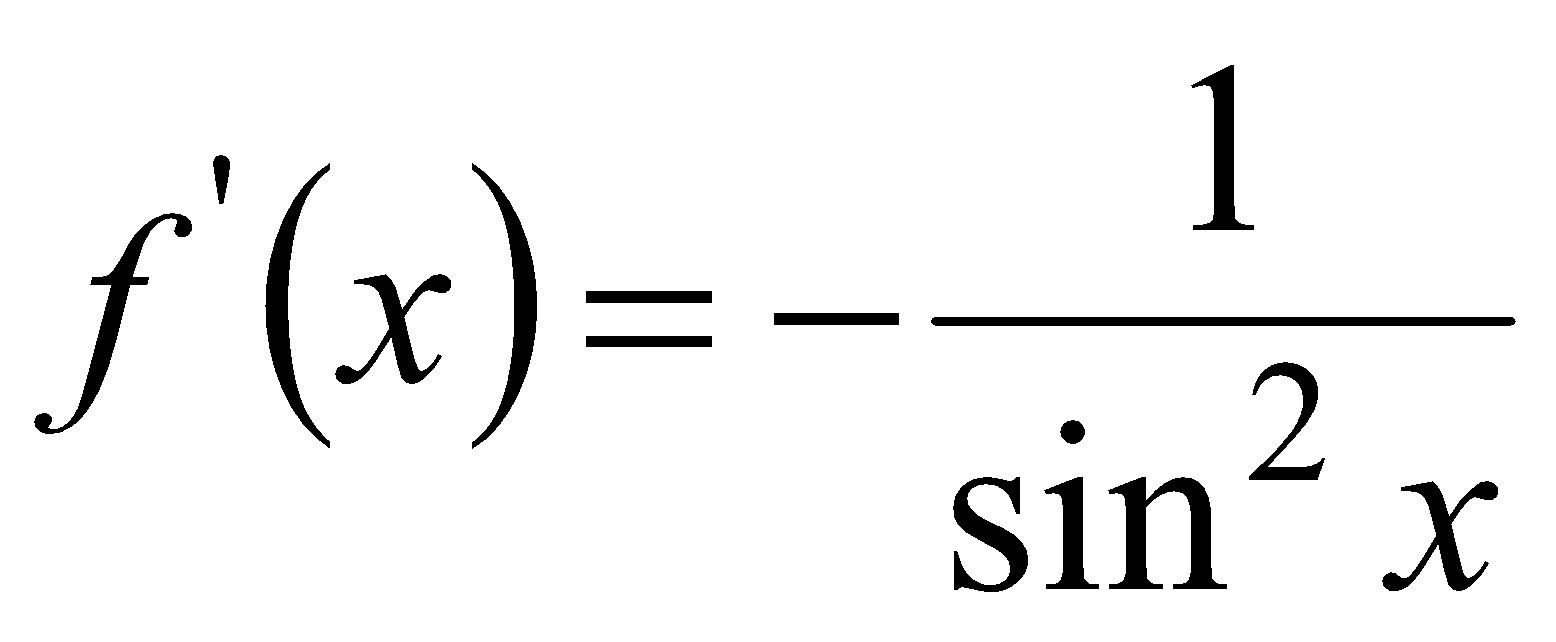 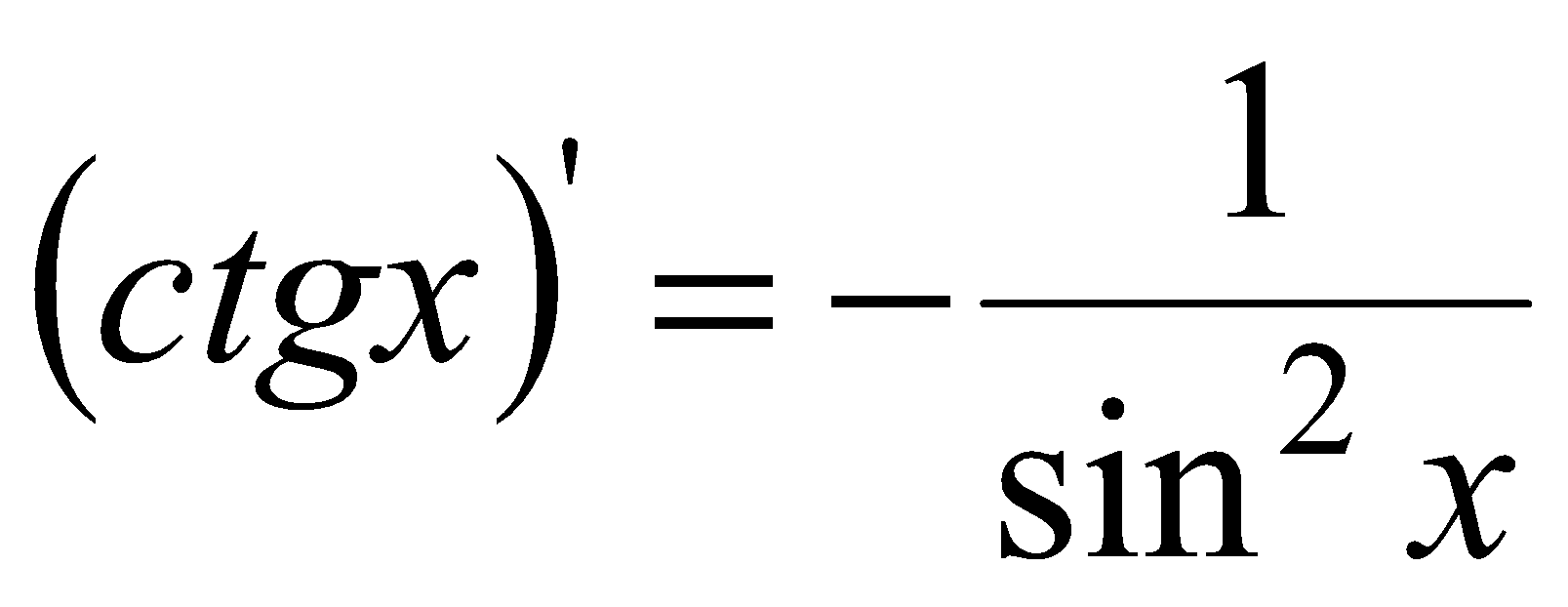 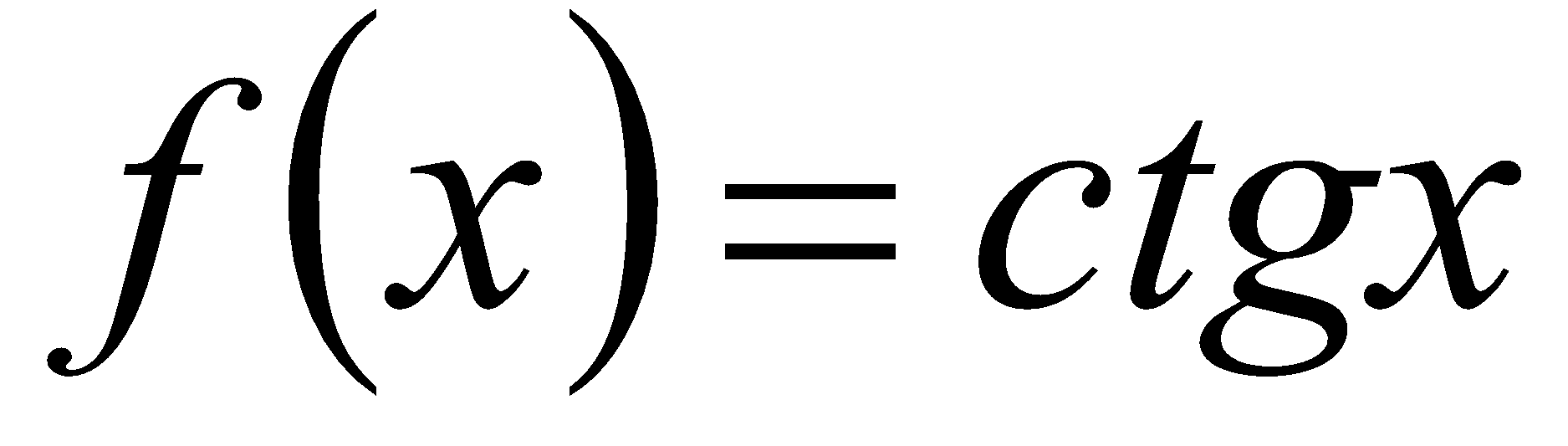 7
Правила дифференцирования
Производная суммы функций
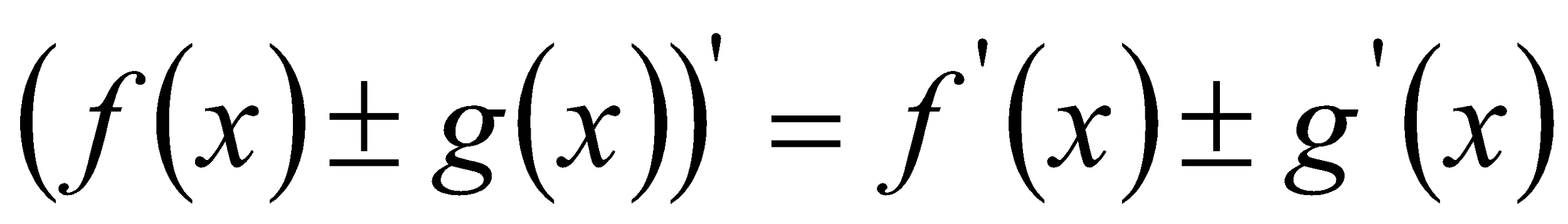 Производная произведения  функции на число
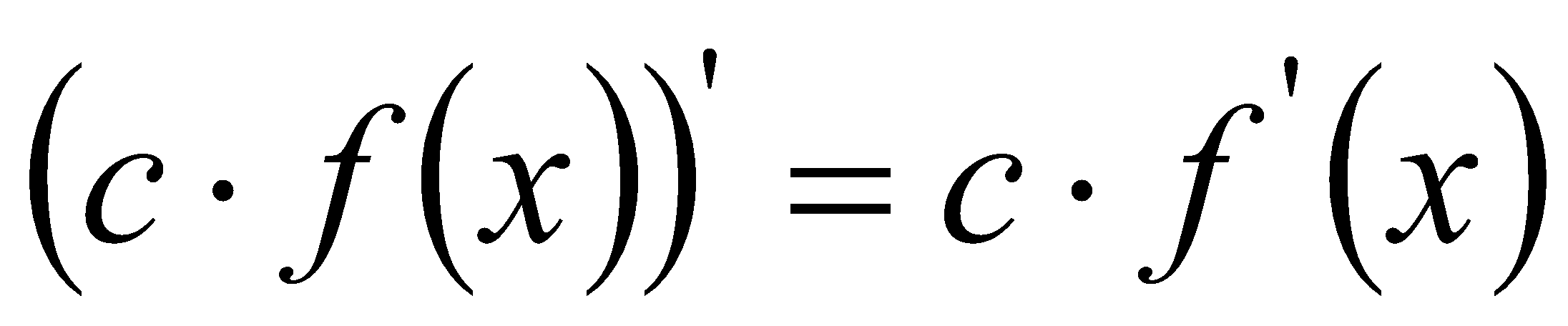 8
Правила дифференцирования
Производная произведения функций
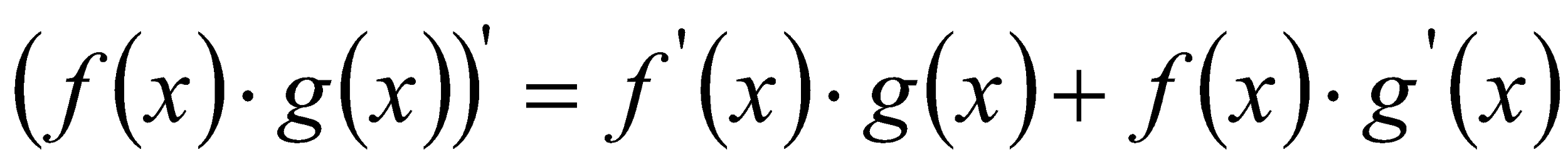 Производная частного  функций
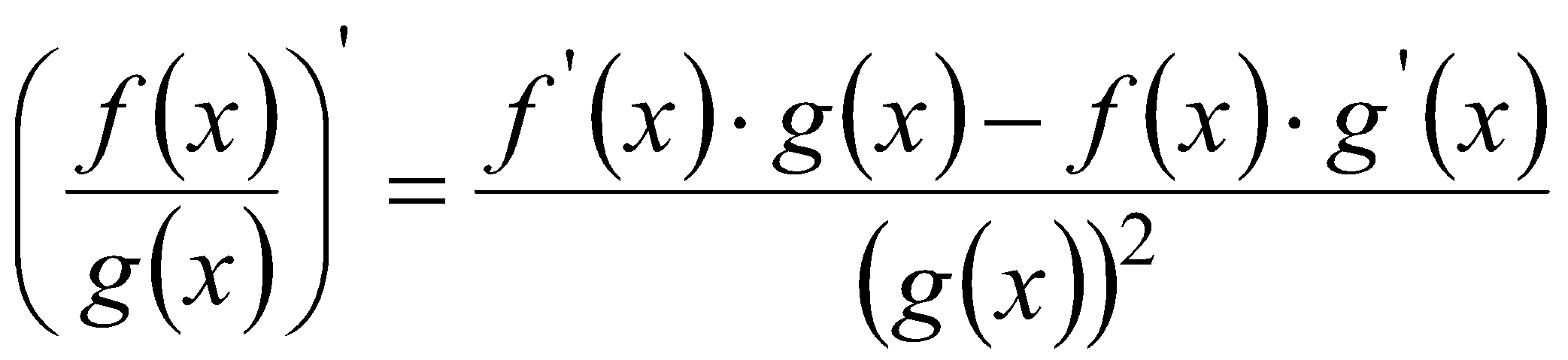 9
Правила дифференцирования
Производная сложной функции
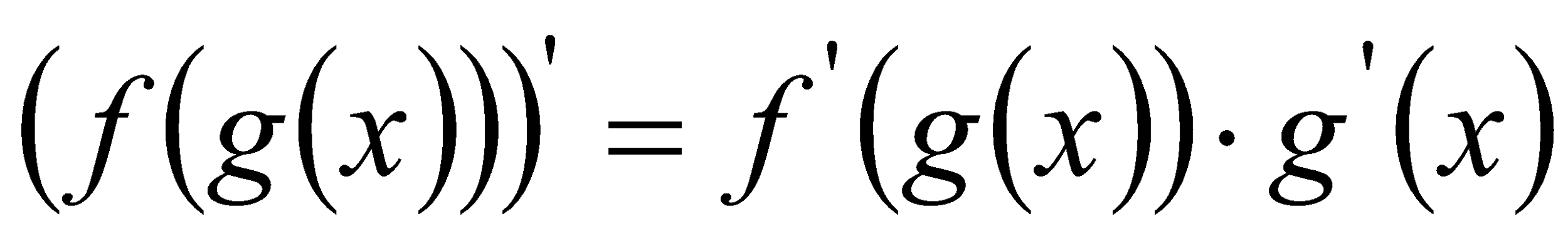 Частный  случай
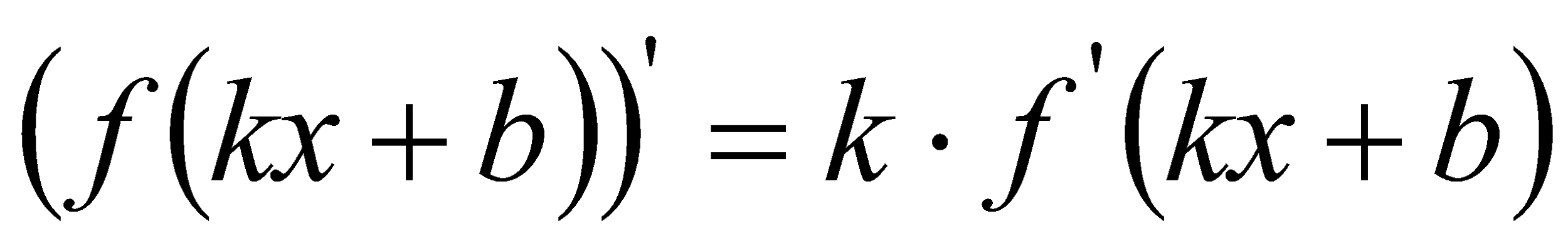 10
Найти производную
Пример 1
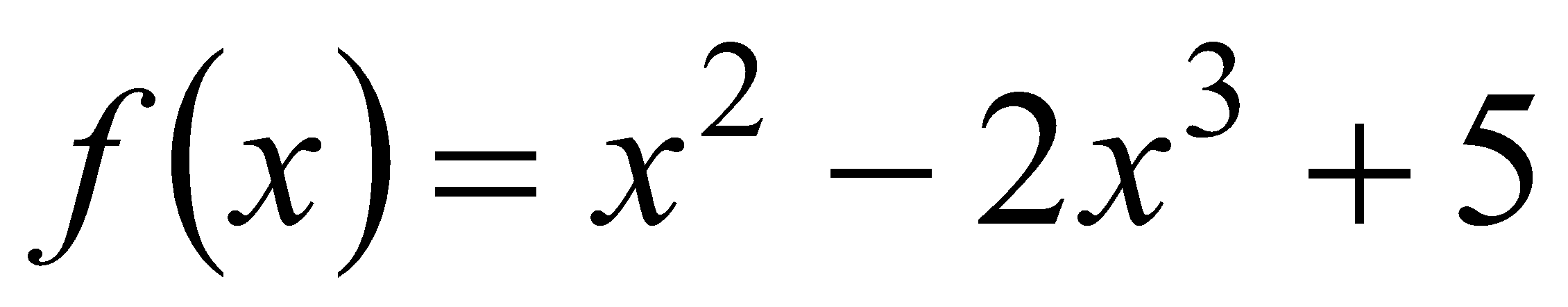 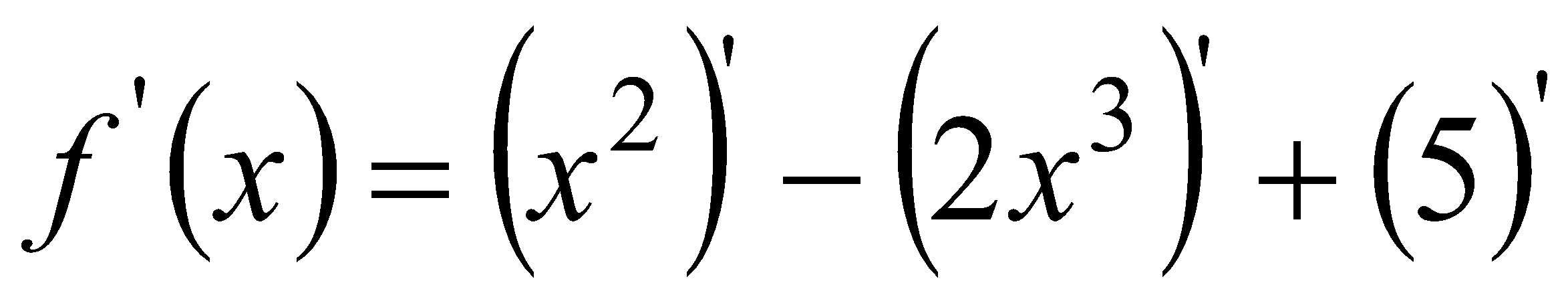 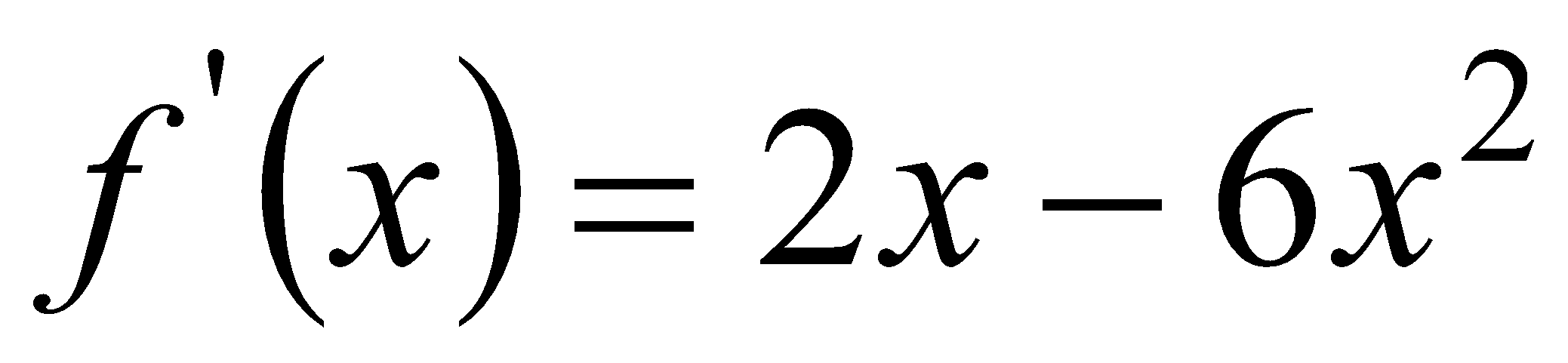 11
Найти производную
Пример 2
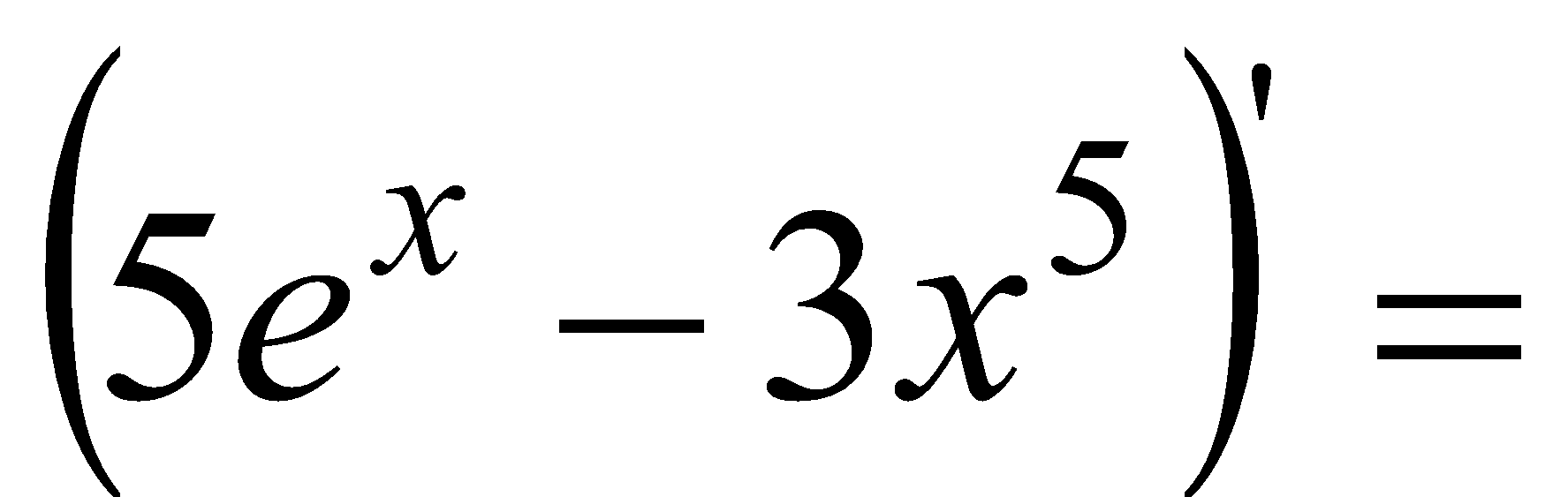 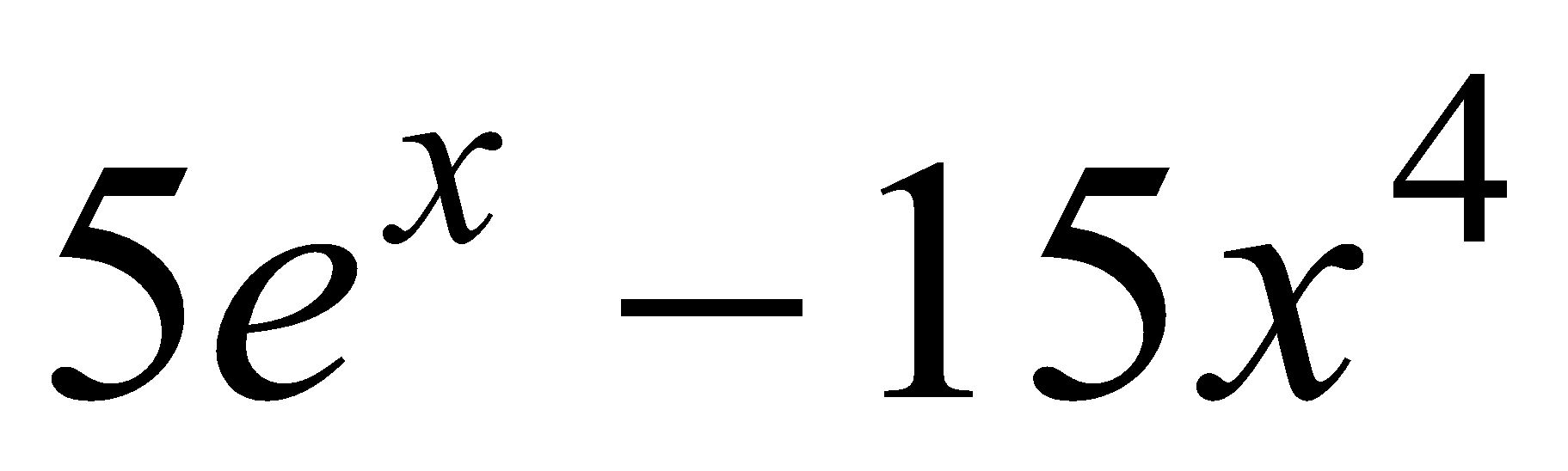 Пример 3
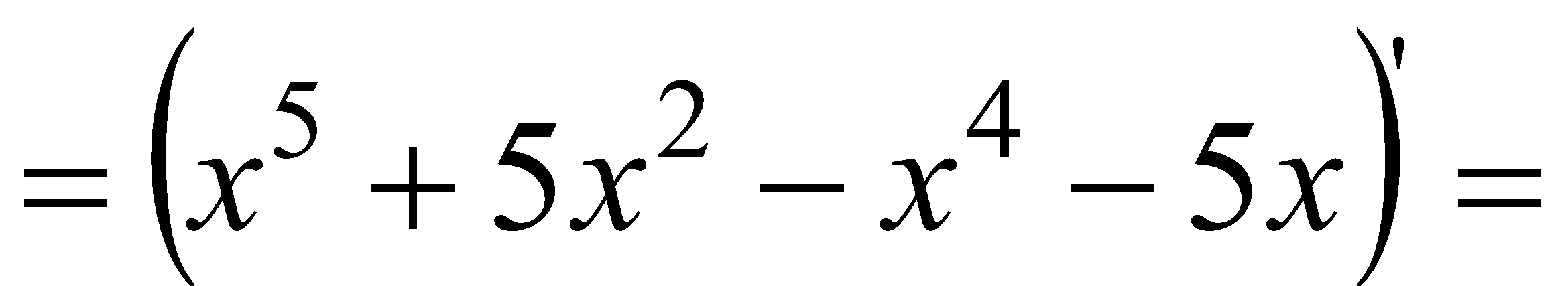 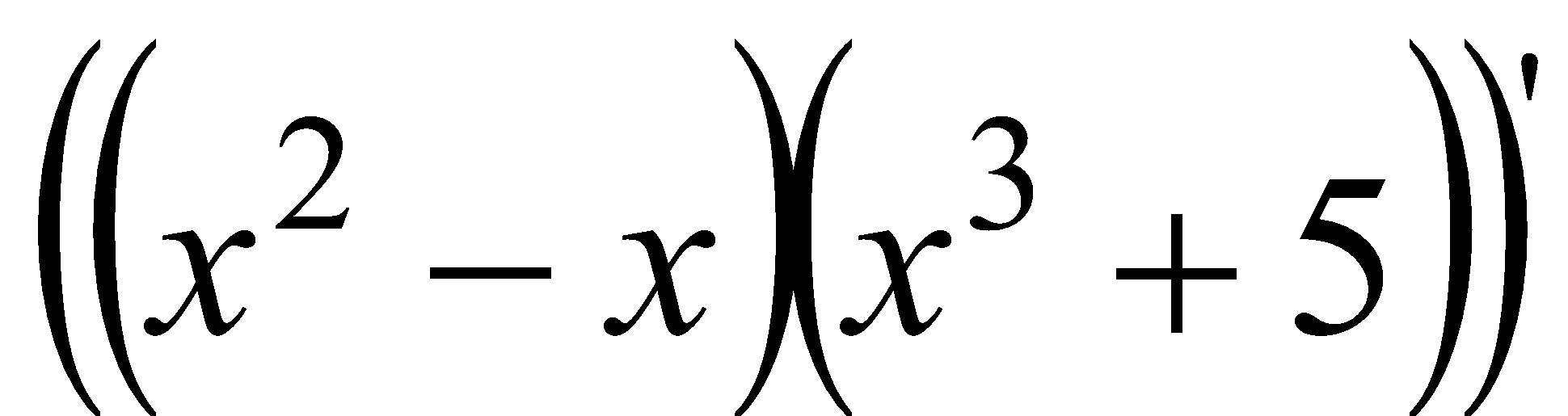 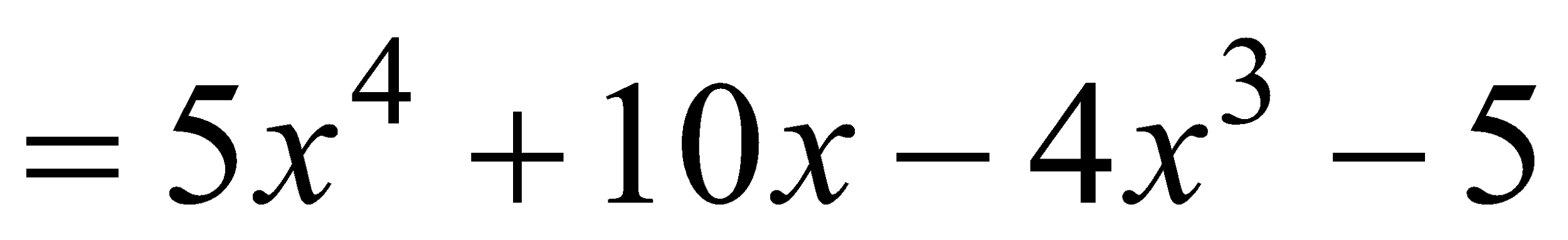 12
Найти производную
Пример 4
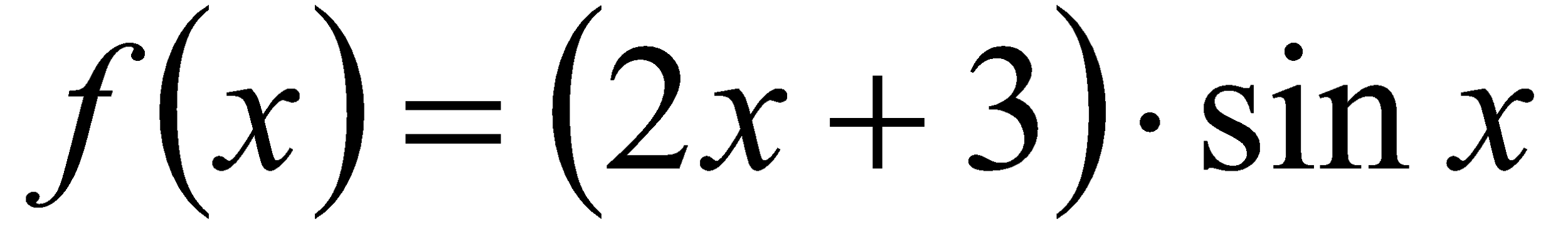 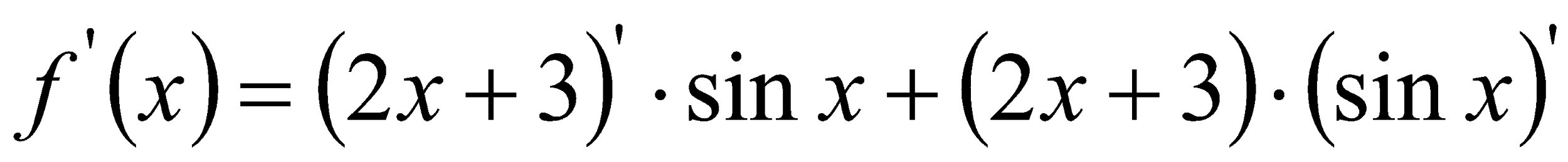 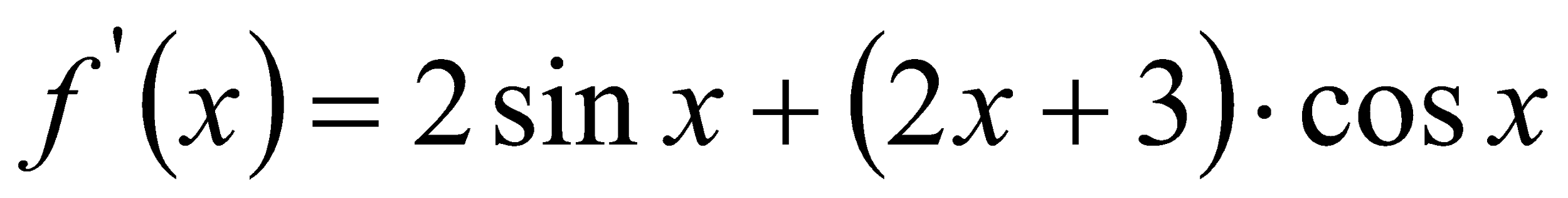 13
Найти производную
Пример 5
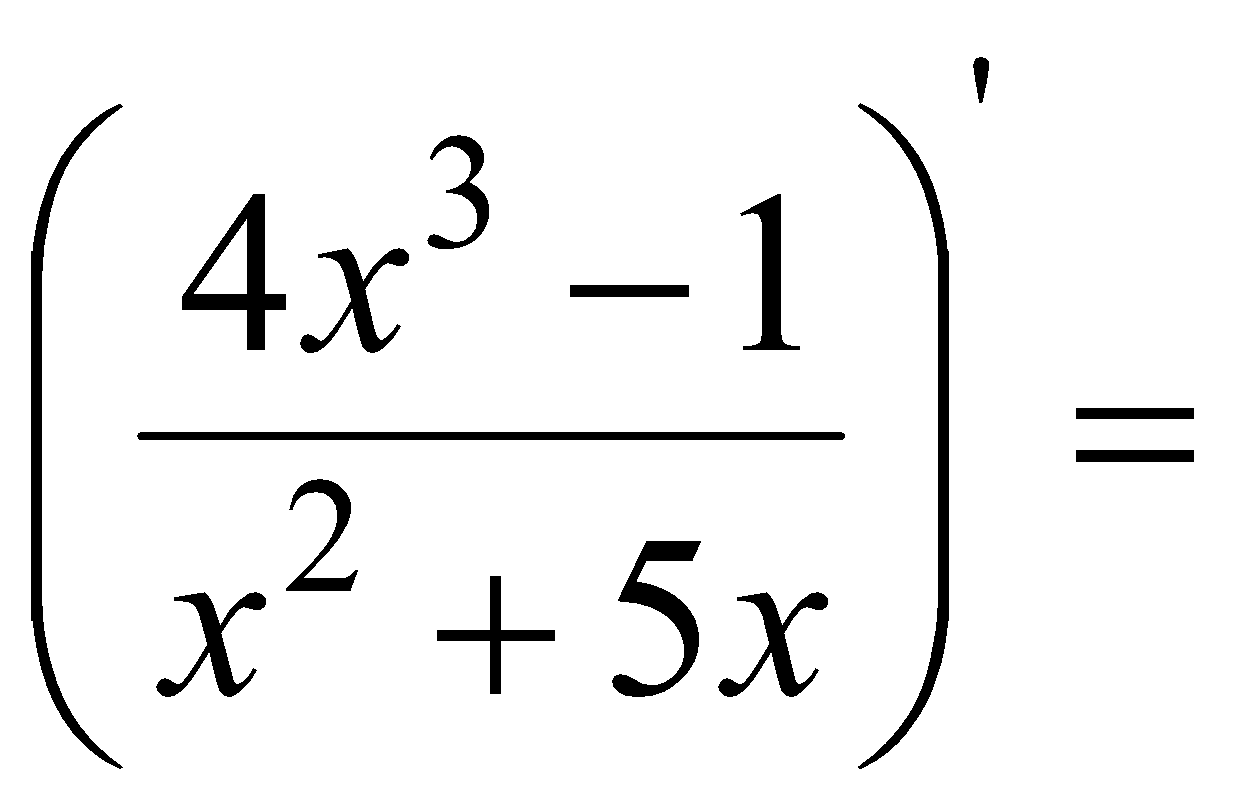 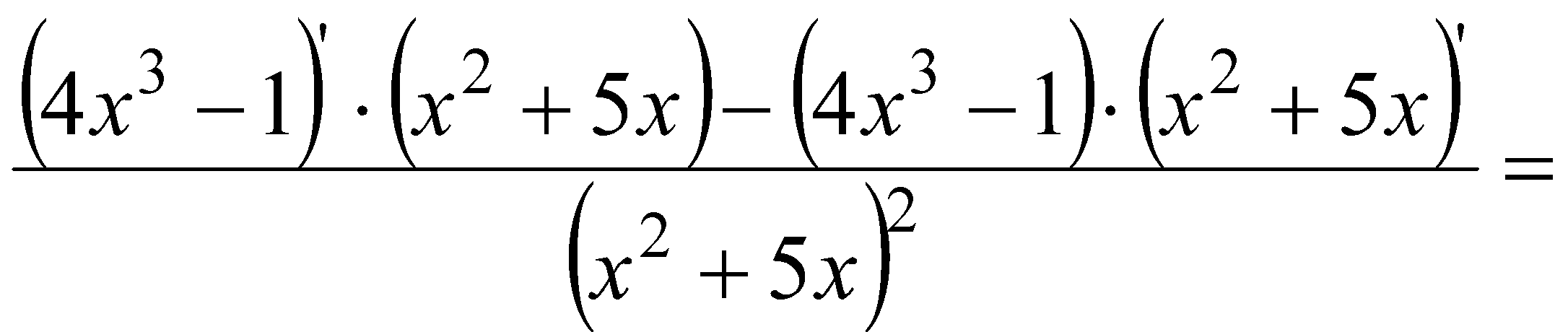 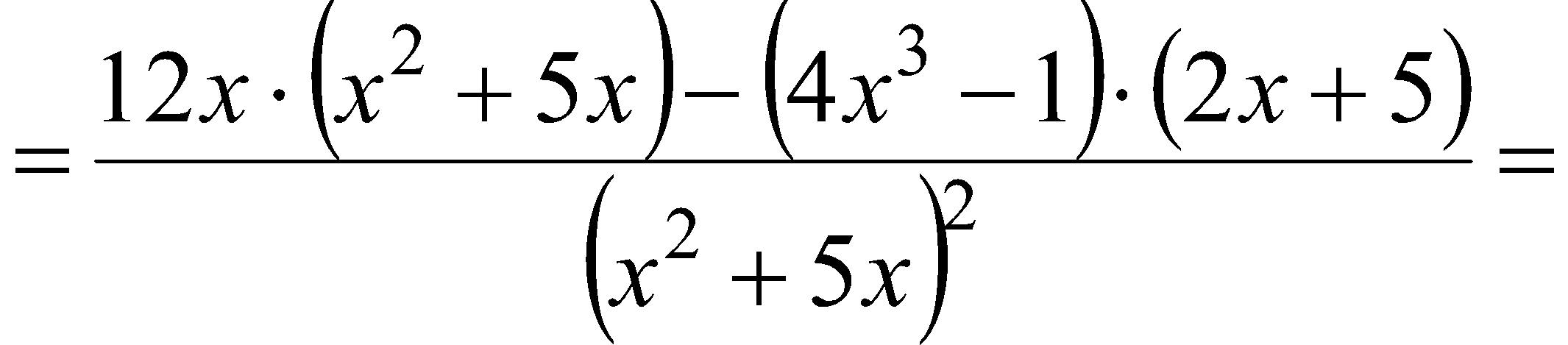 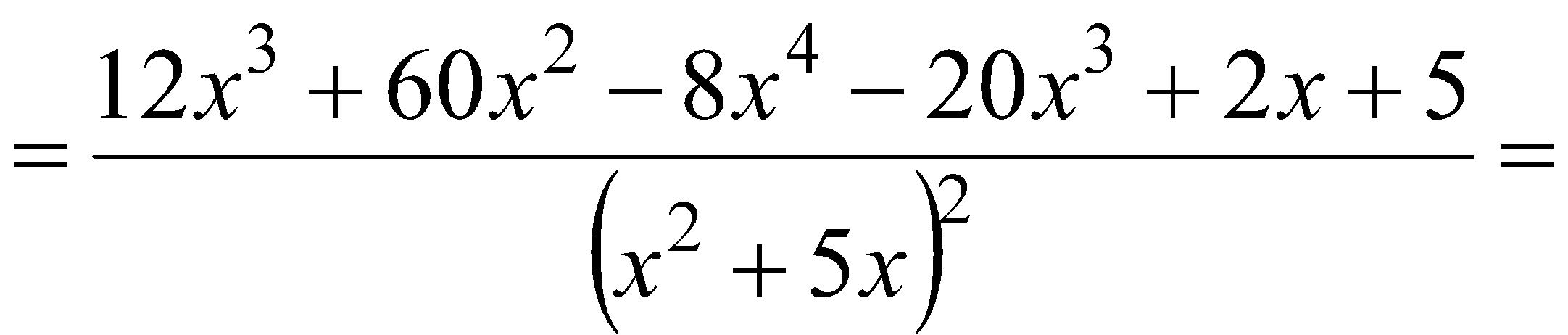 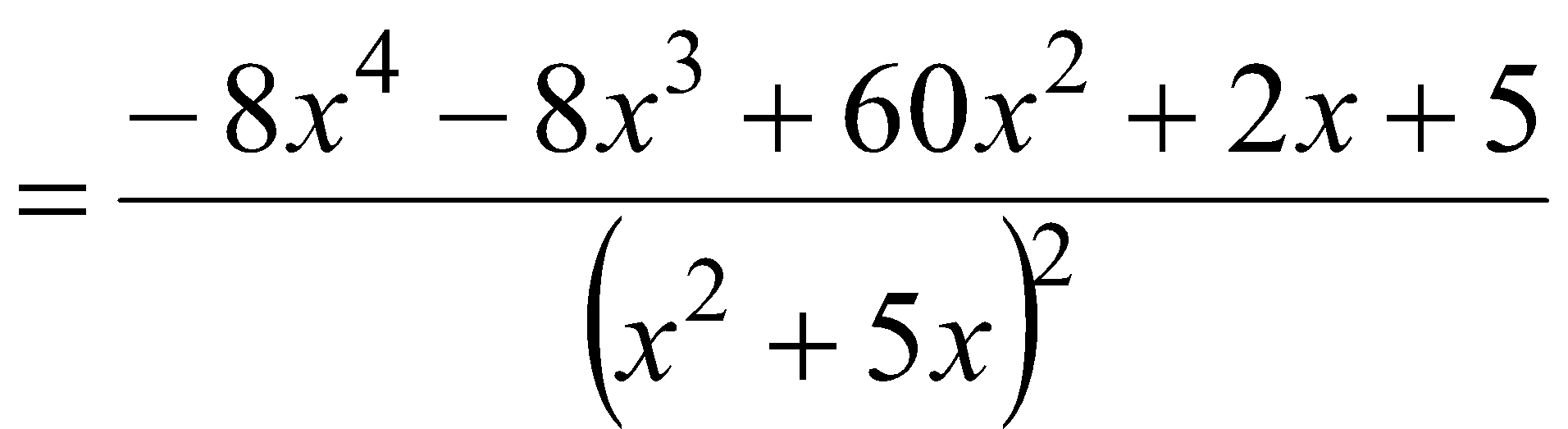 14
Найти производную
Пример 5
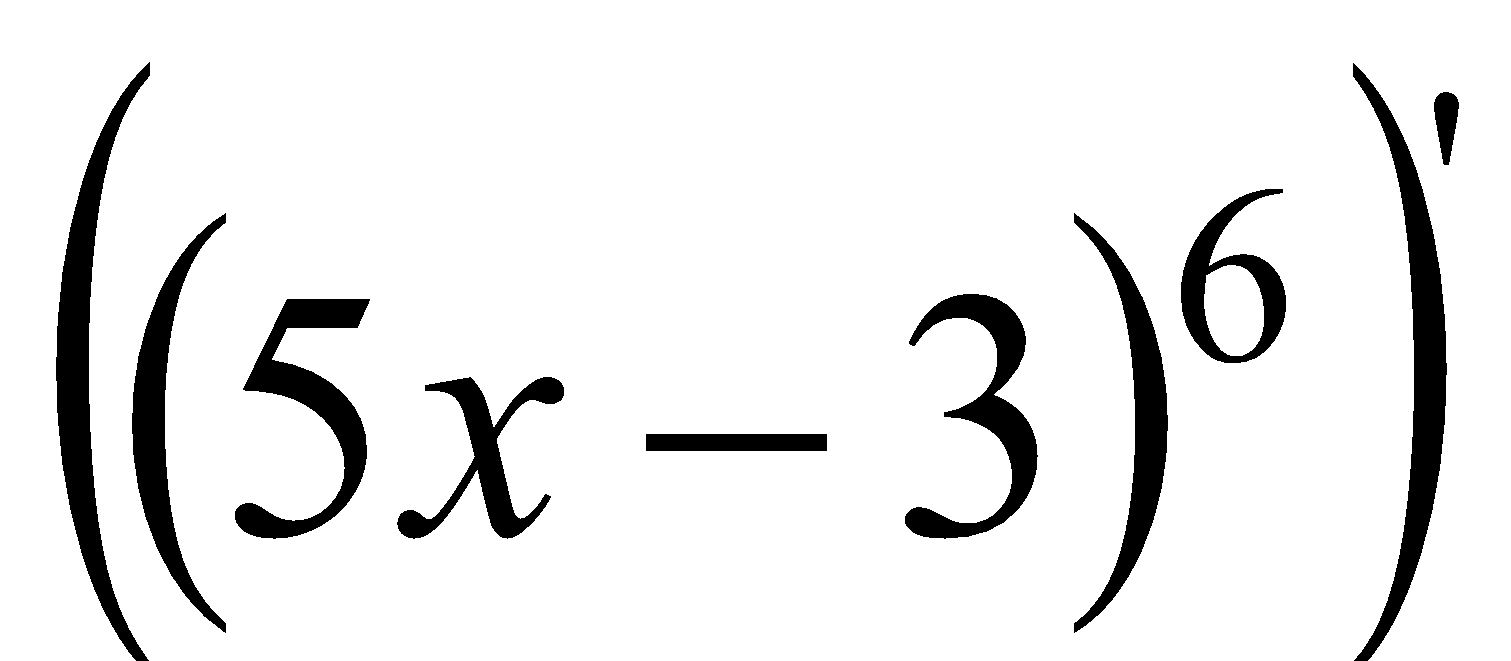 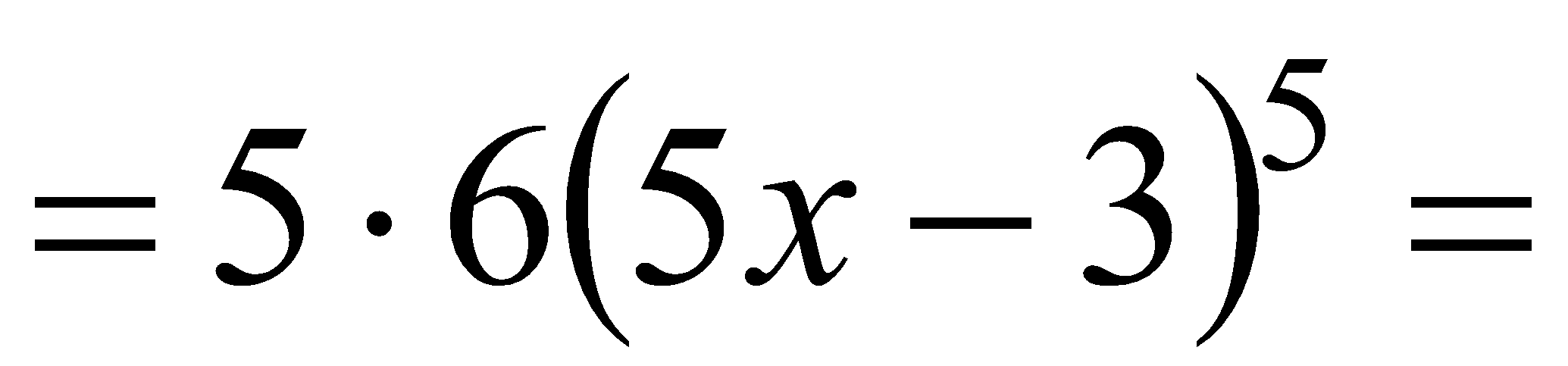 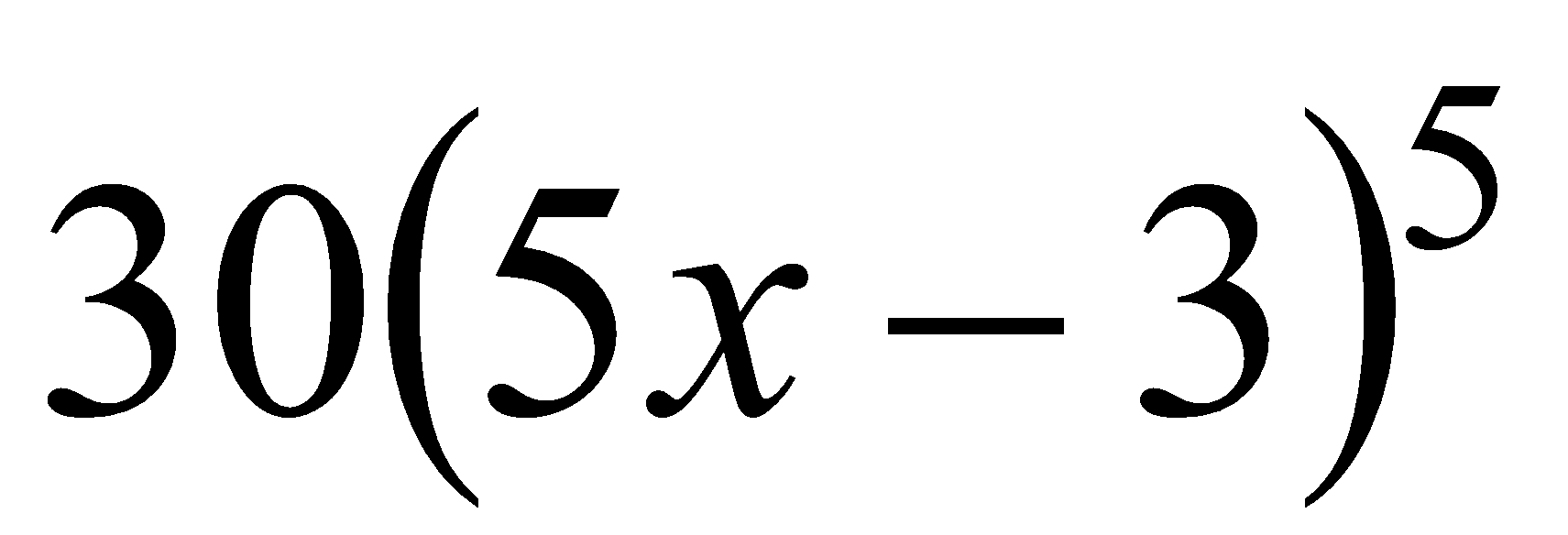 Пример 6
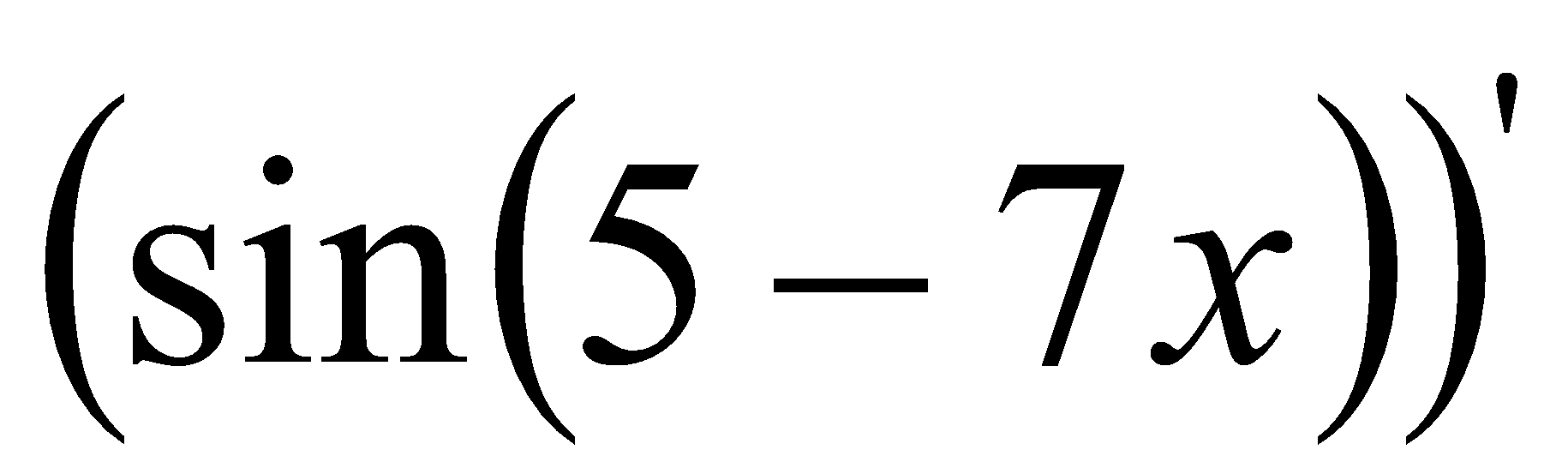 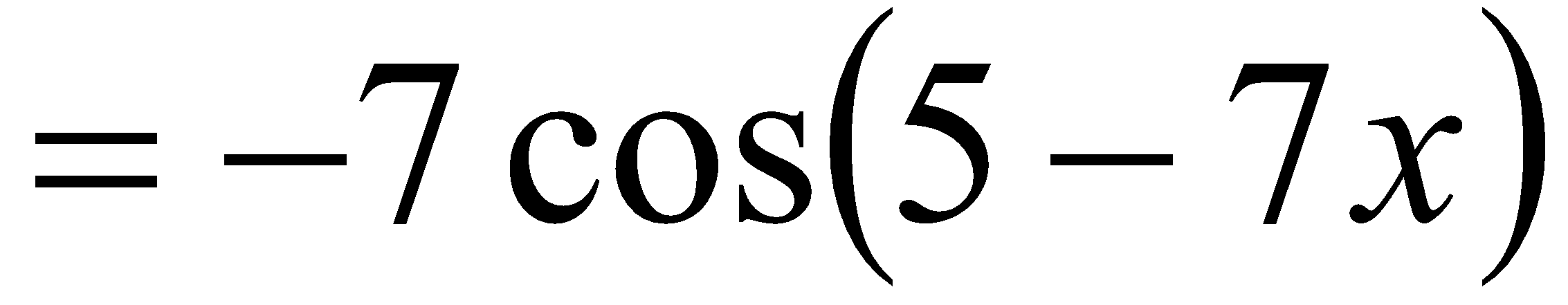 15
Теорема: 
Если f(x) – непрерывна на промежутке и имеет f´(x), то 
а) если f´(x) > 0, то f(x) – возрастает
б) если f´(x) < 0, то f(x) – убывает
в) если f´(x) = 0, то f(x) – постоянна 
                                                 (константа)
Построение   
      графиков  
             функций
План построения графика функции с помощью производной
Найти область определения функции и определить точки разрыва если они существуют
Выяснить является ли функция четно или нечетной, проверить её на периодичность
Найти точки пересечения графика с осями координат, если это возможно
Найти стационарные и критические точки
Найти  точки экстремума функции и промежутки монотонности
Найти координаты ещё нескольких точек (для большей точности)
Например: исследовать функцию у = 2х³+3х² -1  и   построить её график
Решение. D(у)= (-∞; +∞), четность не определена
Найдем стационарные точки:
 т.к. у΄=6х²+6х=6х(х+1)  => 6х(х+1)=0
   тогда х=0 и х=-1 стационарные точки
 Найдем точки экстремума:
     т.к.
     
     и  х=-1 – точка максимума
          х= 0 – точка минимума
-
f´(x)
+
+
х
f(x)
-1
0
Найдем промежутки монотонности:
 при x ϵ (-∞; -1] и [0; + ∞) -  функция   возрастает
 при x ϵ [-1; 0] - функция убывает
Найдем точки пересечения графика с осями координат:
      если х=0, то у=-1  =>  (0;-1)
      если у=0, то  х= -1 =>  (-1; 0)
Найдем ещё некоторые точки (контрольные, дополнительные):
т.к. х=-1 – точка максимума, то уmax=0 => (-1; 0) -точка локального максимума 
т.к. х= 0 – точка минимума, уmin=-1  
     => (0;-1) -точка минимума 
если х=1, то у=4   => (1;4) 
если х=-2, то у=-5 => (-2;-5) 
Удобнее все эти данные заполнять в виде таблицы.
Построим график
 функции:
у
4
-2
-1
0
х
1
-5